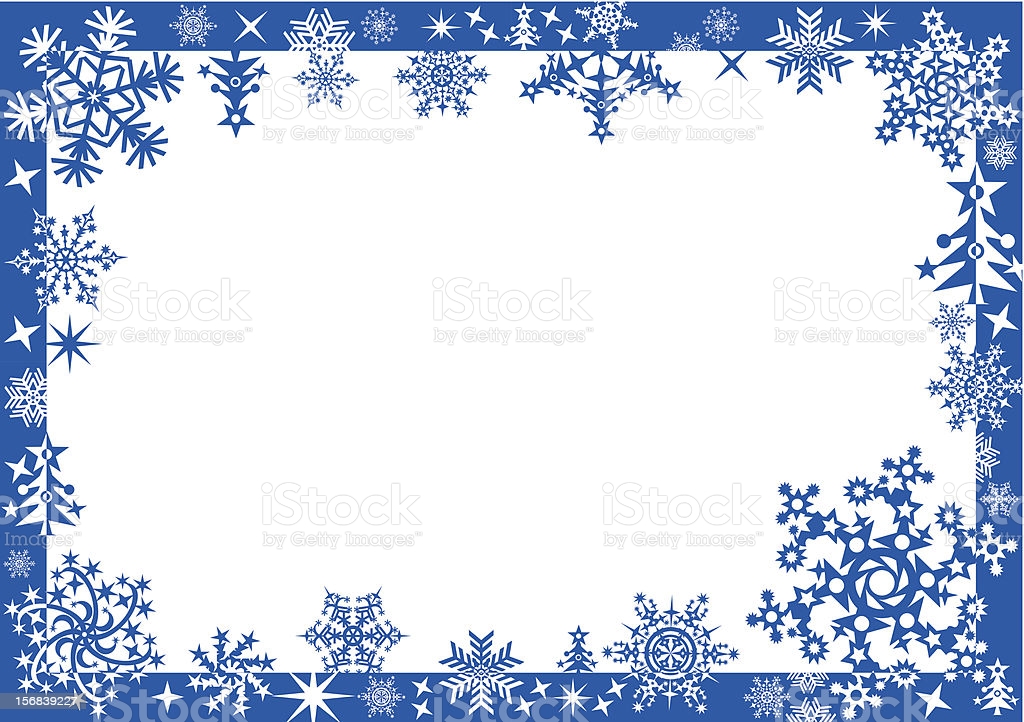 Смотр –конкурс на лучший зимний участок дошкольных образовательных организаций Сормовского района 
г. Нижнего Новгорода
Оформление зимних  участков 
в МАДОУ «Детский сад №393»
2022 год
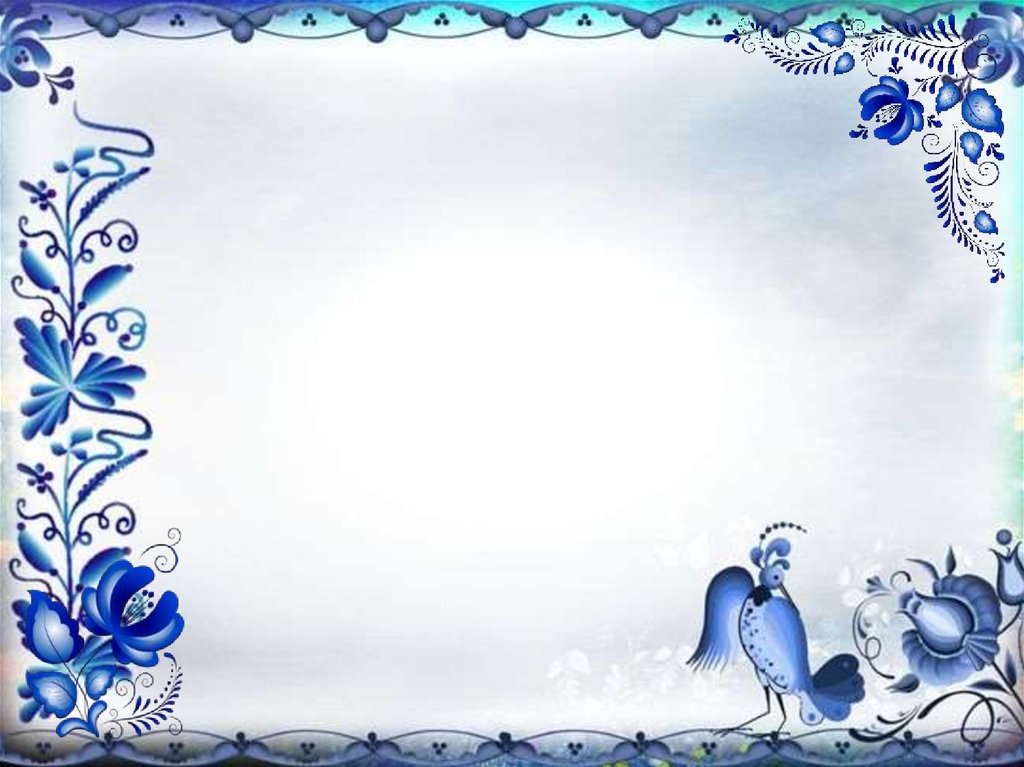 Приглашаем Вас окунуться в зимнюю сказку 
«Народные промыслы»
В соответствии с Указом Президента 2022 год объявлен в России годом народного искусства и нематериального культурного наследия народов России. Важно помнить о нашем наследии, ведь Россия — огромная многонациональная страна, каждый из народов которой богат своими искусством, традициями и обычаями. Народные промыслы многих регионов известны по всей стране и за ее пределами, а многие являются негласными символами России.
    Поэтому наш детский сад использует  в оформлении зимних участков тематику народно-прикладного творчества Нижегородской области с целью приобщения всех участников  к культурному наследию.
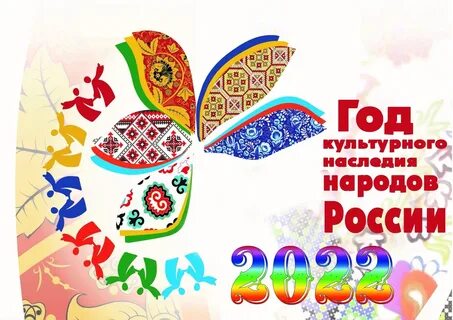 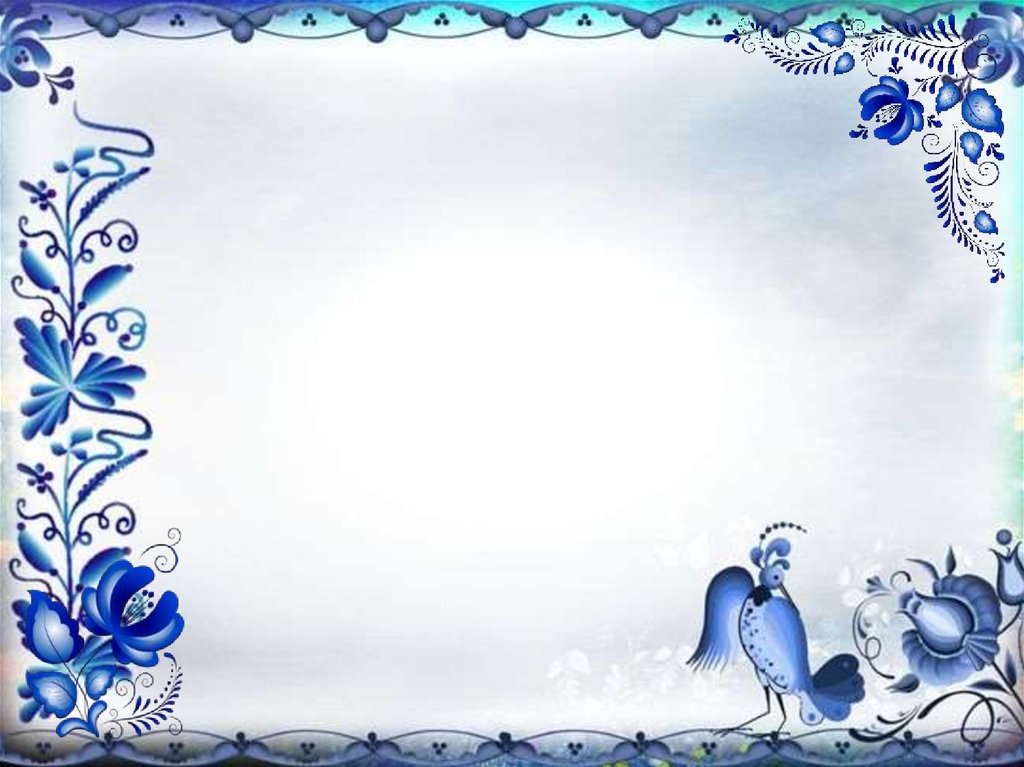 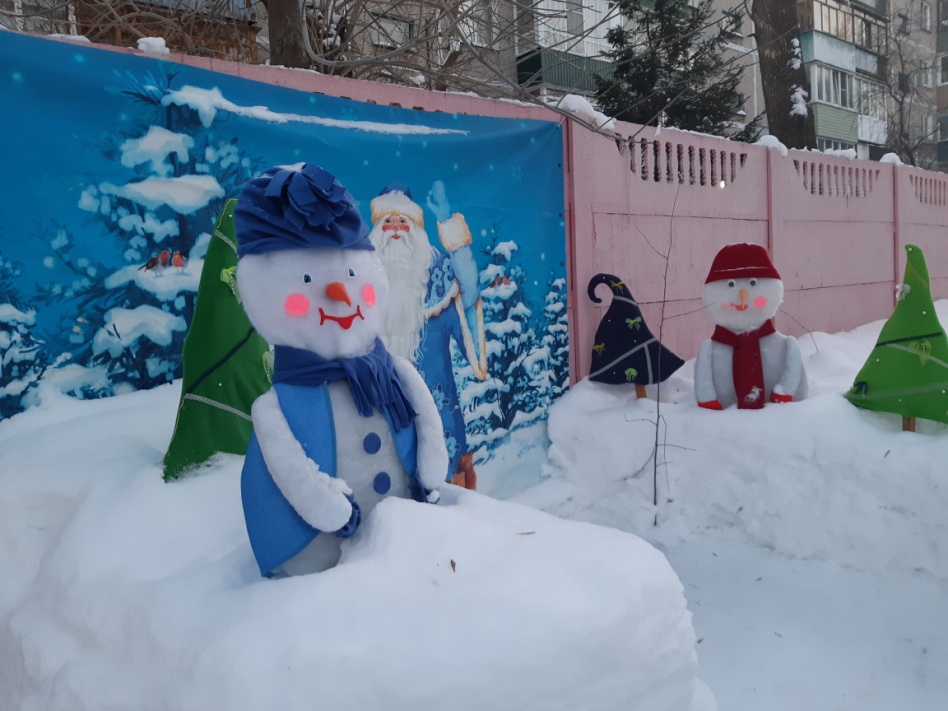 При входе  в Учреждение  
(2 здание) 
Вас встретят 
 «Веселые снеговики»
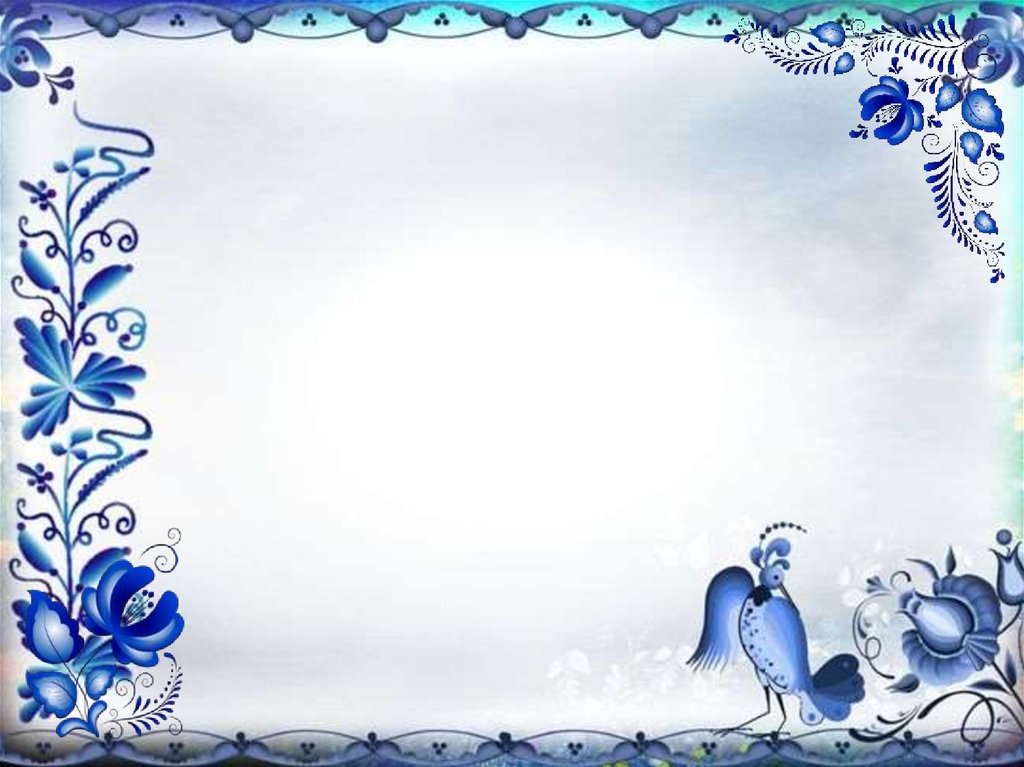 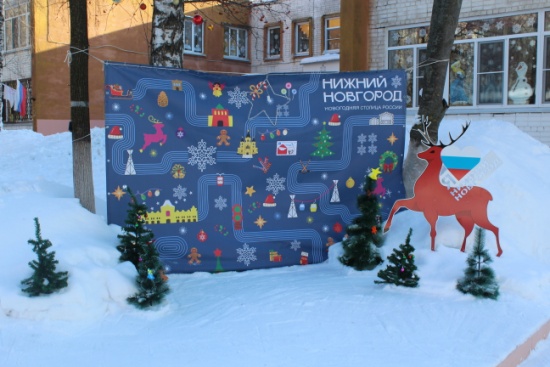 При входе  в Учреждение  
(1здание) 
Вас встретят 
 «Три веселых  снеговика»
и красочно оформленная фото зона «Нижний Новгород – Новогодняя столица 2022 года»
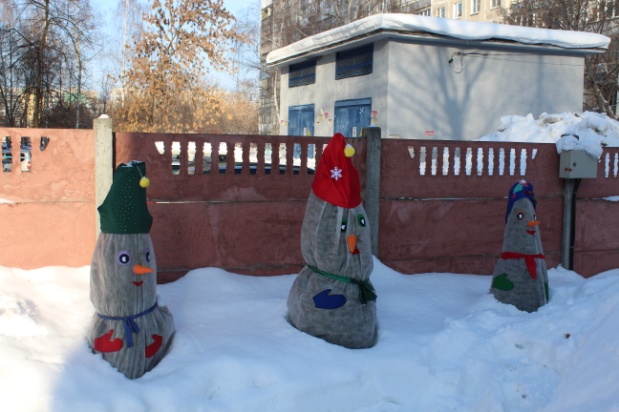 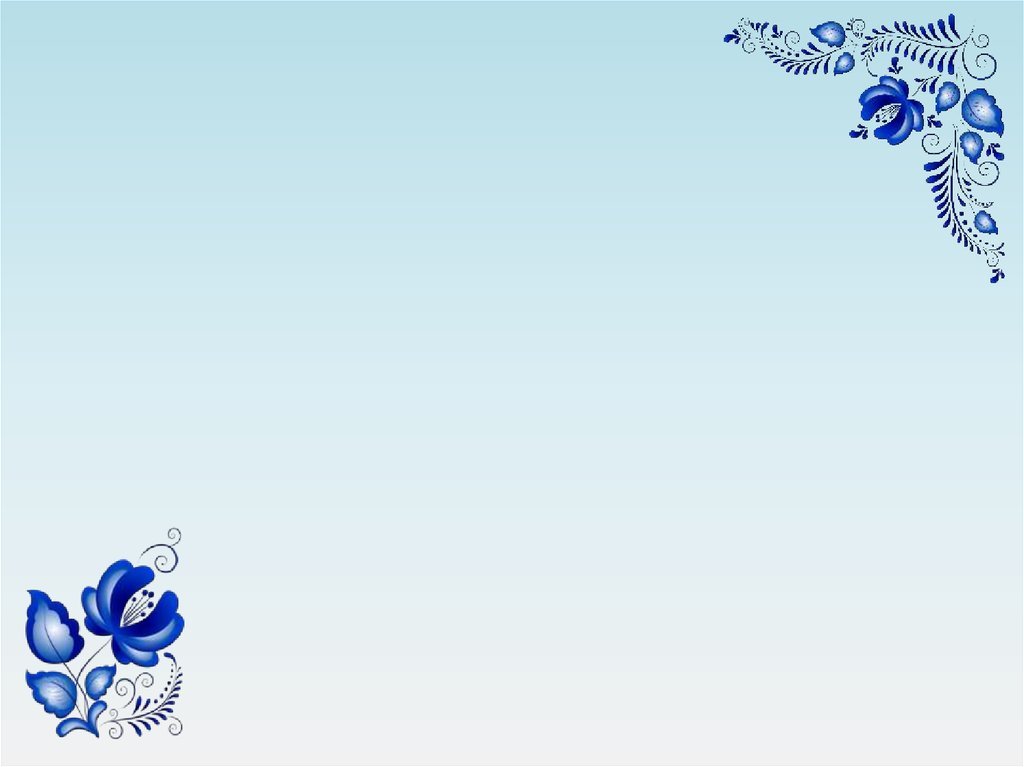 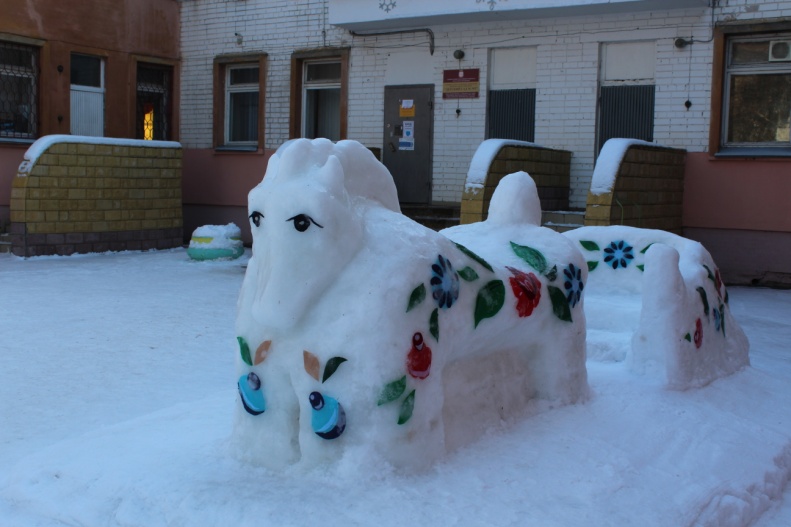 При входе  в Учреждение  
(1здание) 
Вас прокатит Городецкий конь  запряженными санями
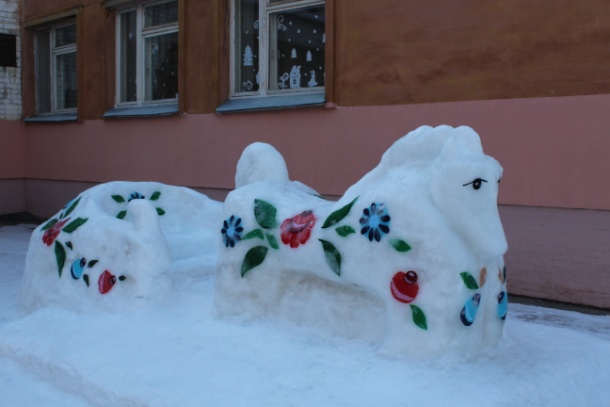 Велика Россия наша 
И талантлив наш народ
 О Руси родной умельцах 
На весь мир молва идет.
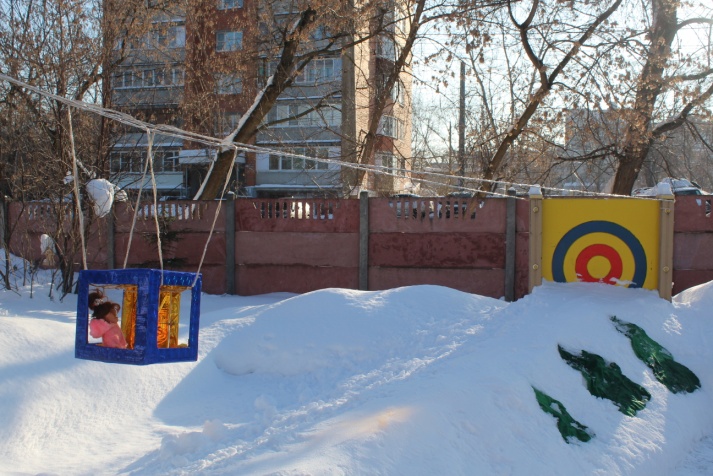 Добро пожаловать на зимний 
спортивный участок «Спортляндия»
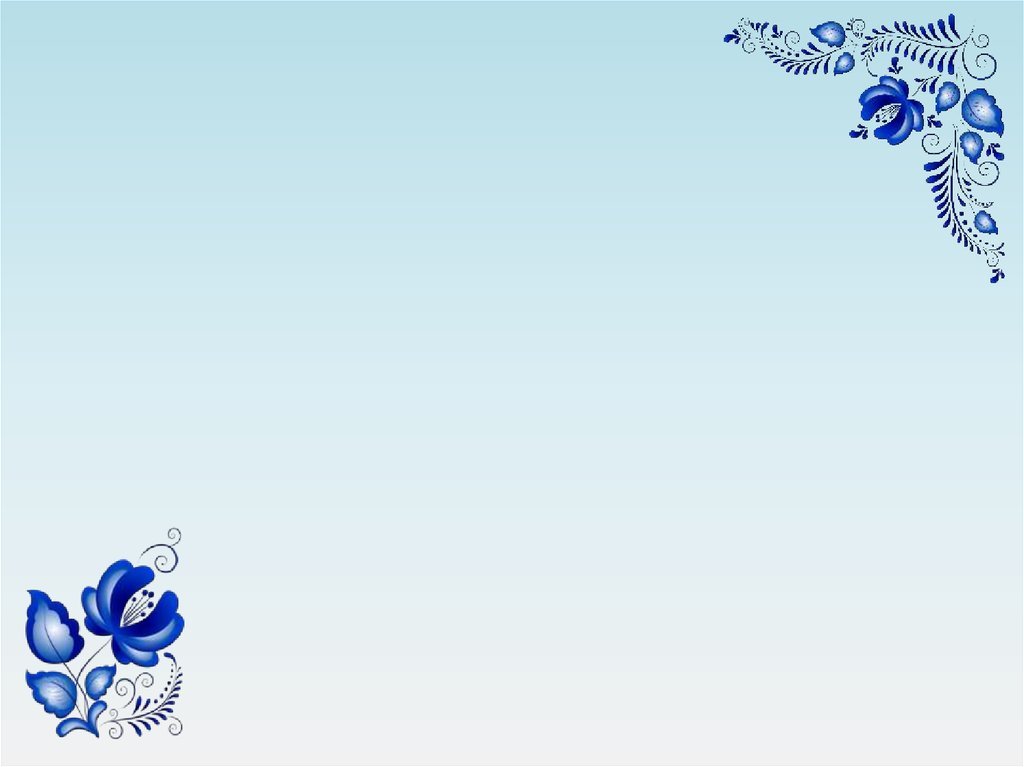 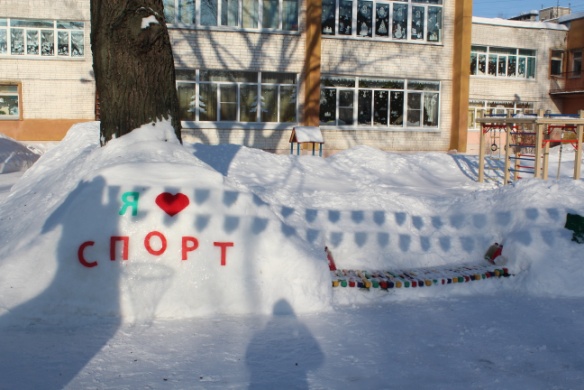 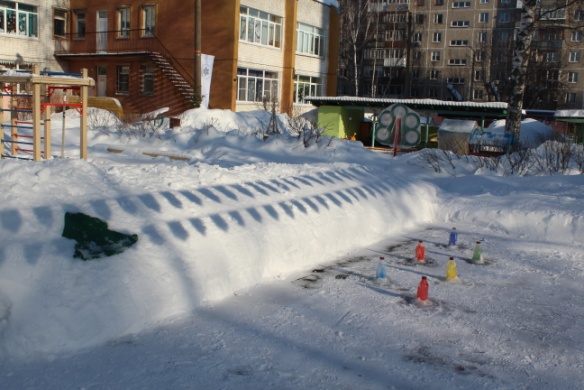 «Зимняя Нижегородская канатная дорога»
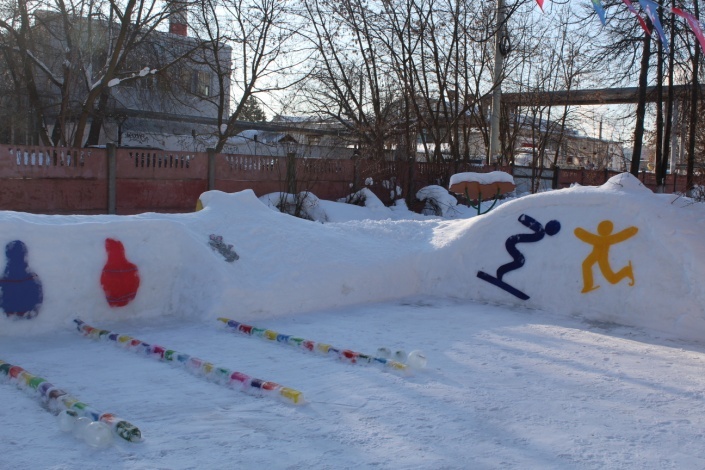 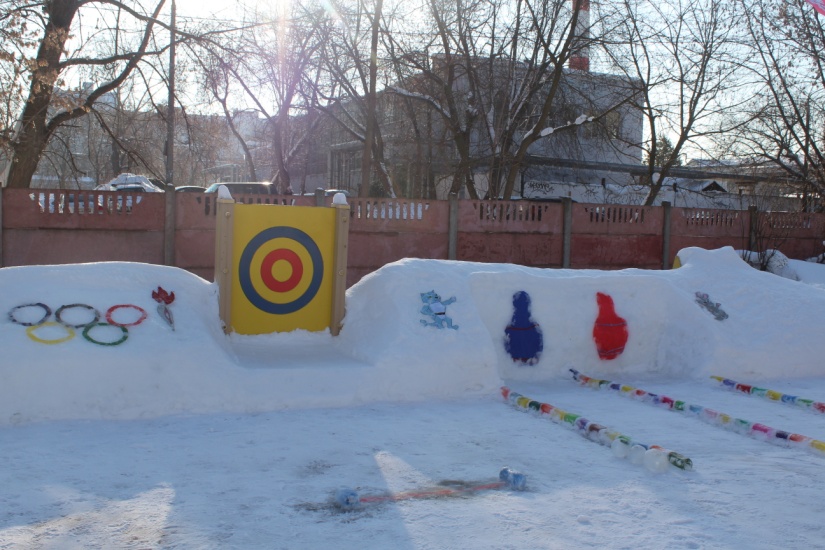 «Веселый боулинг»
Разбегаюсь, шар бросаю.
Точно в кегли попадаю!
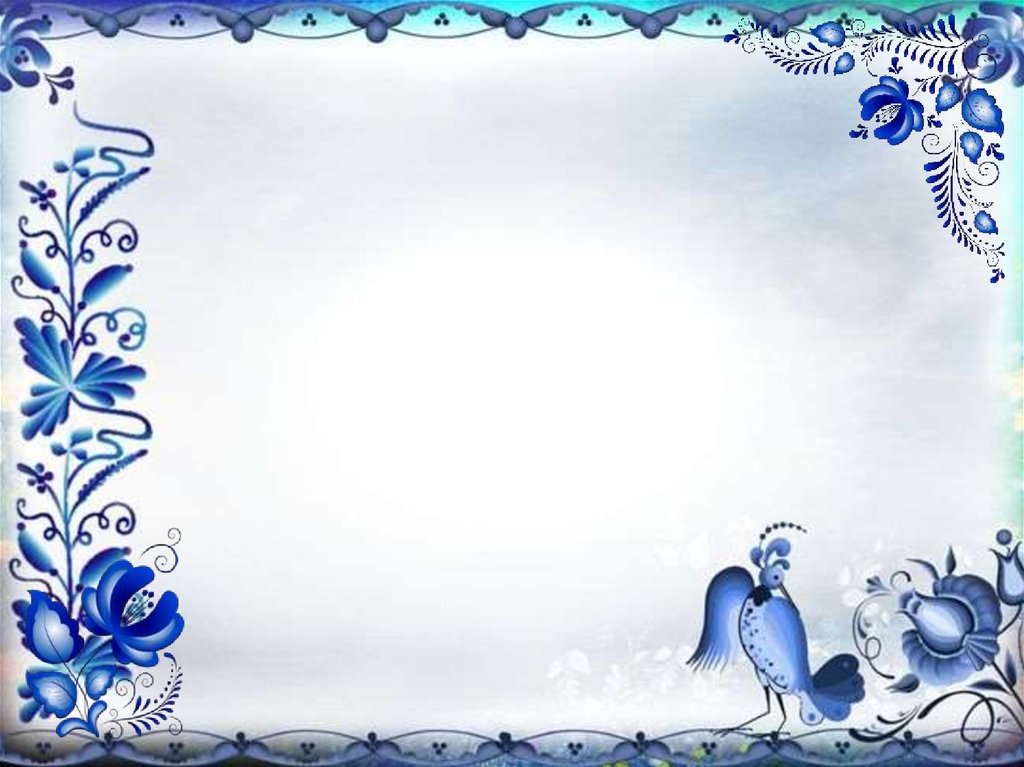 «Сормовская лыжня »
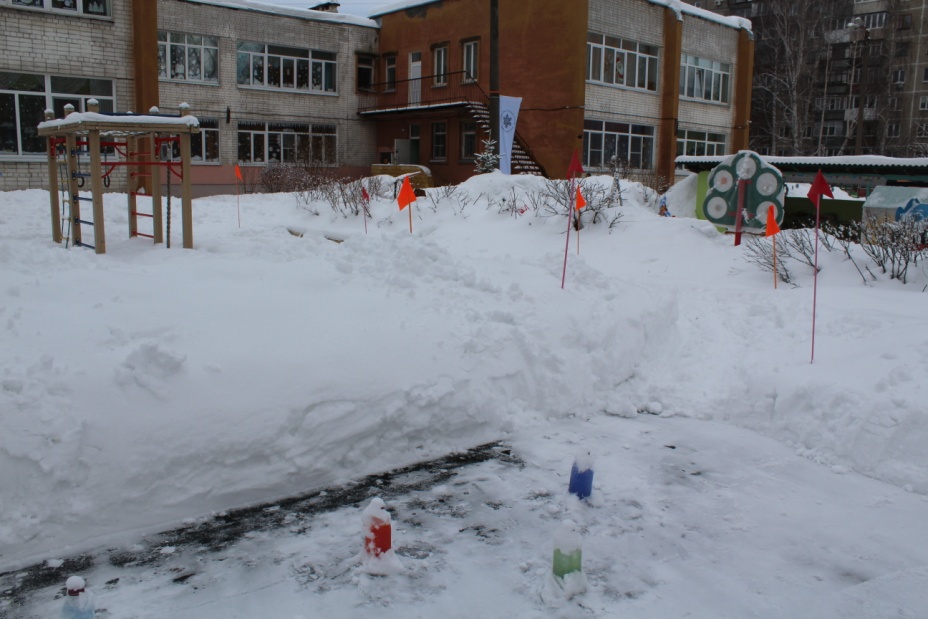 Пусть свирепствуетМороз —СостоитсяЛыжный кросс!
В зимний день я не скучаю:Быстро лыжи надеваю,В руки я беру две палки,С ветерком играю в салки!
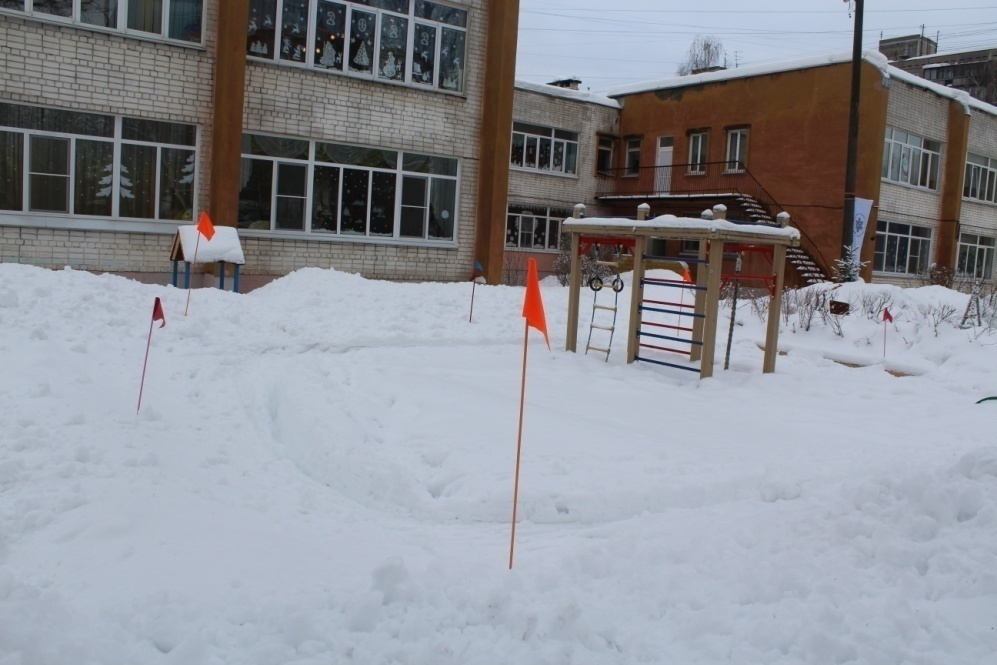 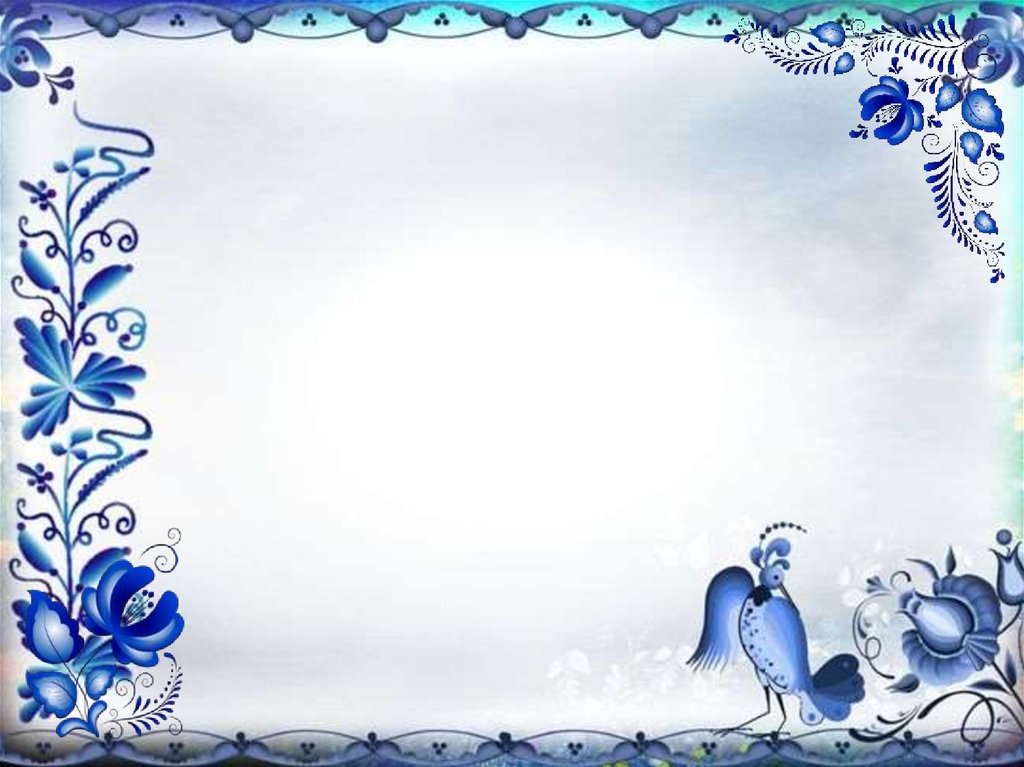 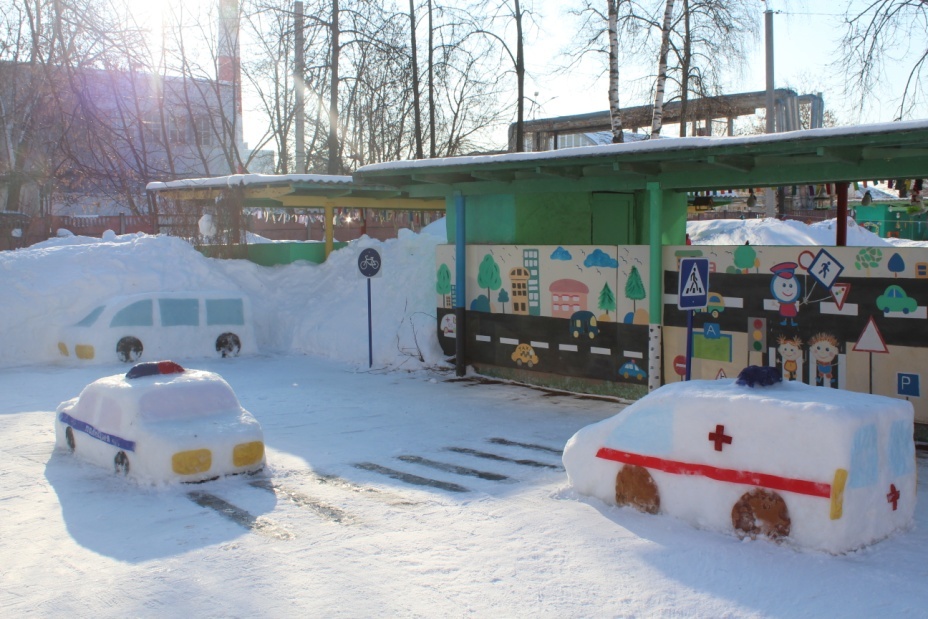 Добро пожаловать 
в зимний городок 
«Дорожных знаек»
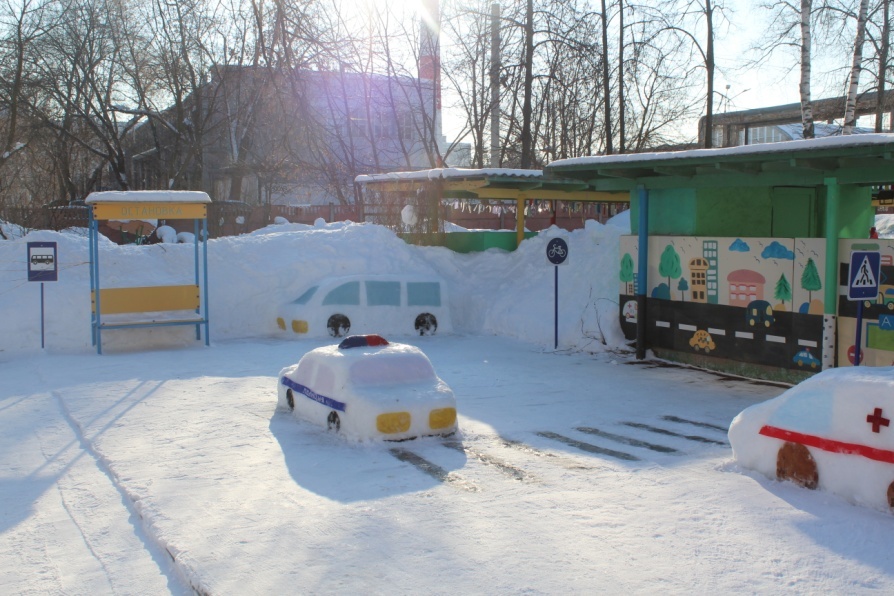 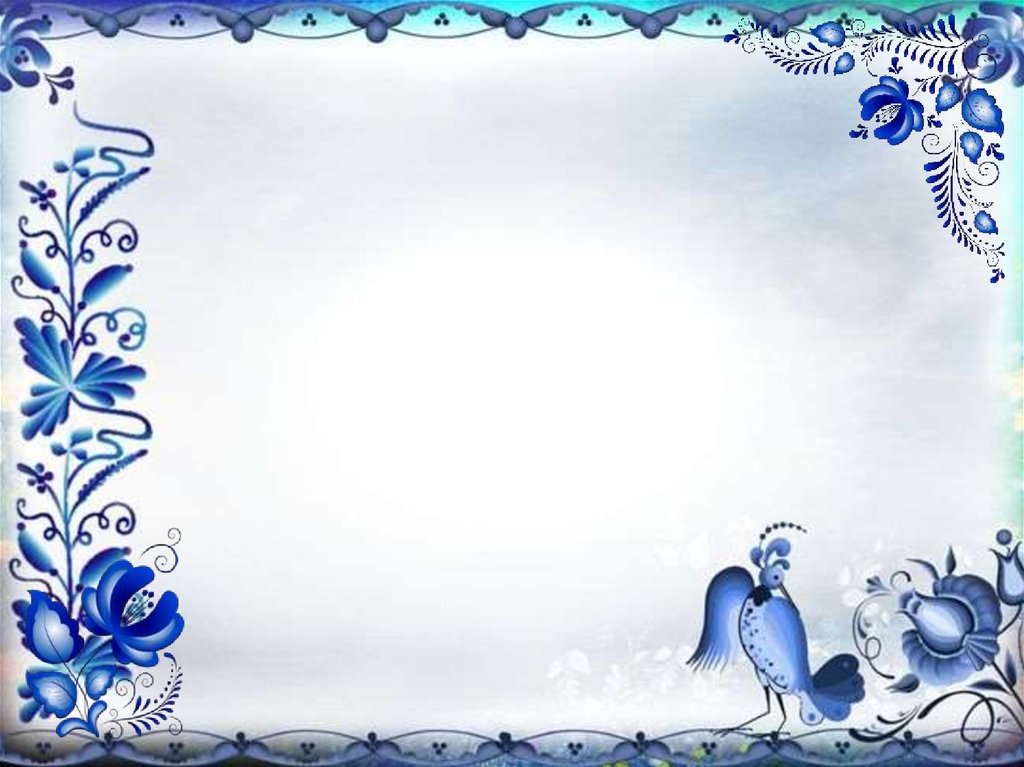 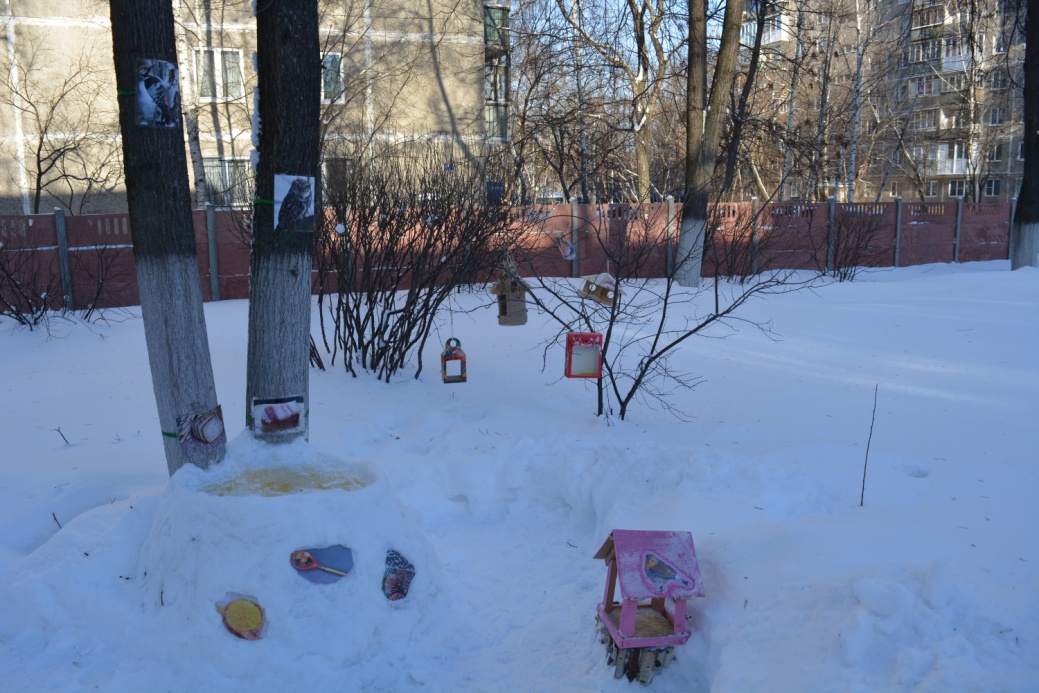 Добро пожаловать 
в птичью столовую
«Покормите 
птиц зимой»
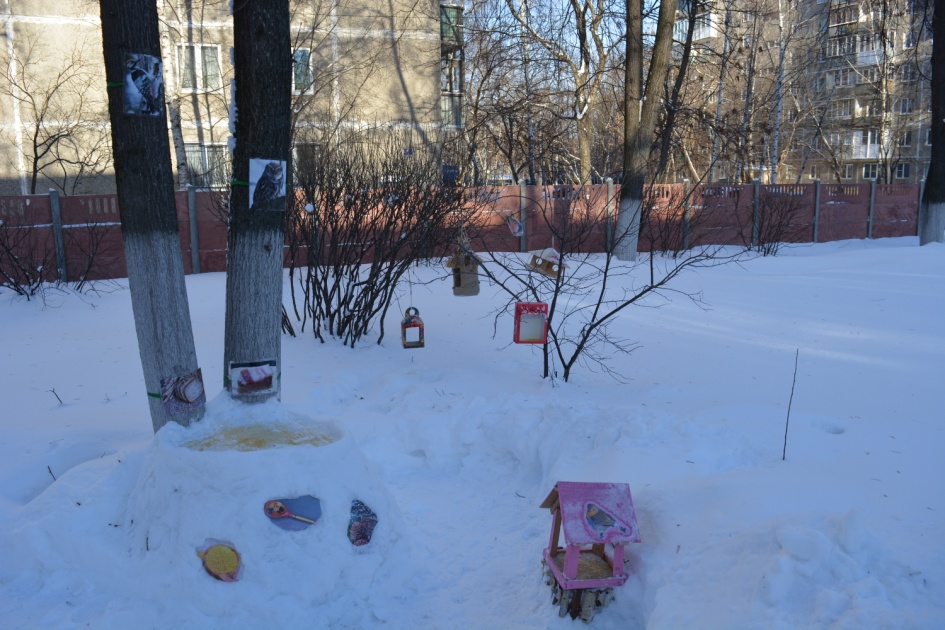 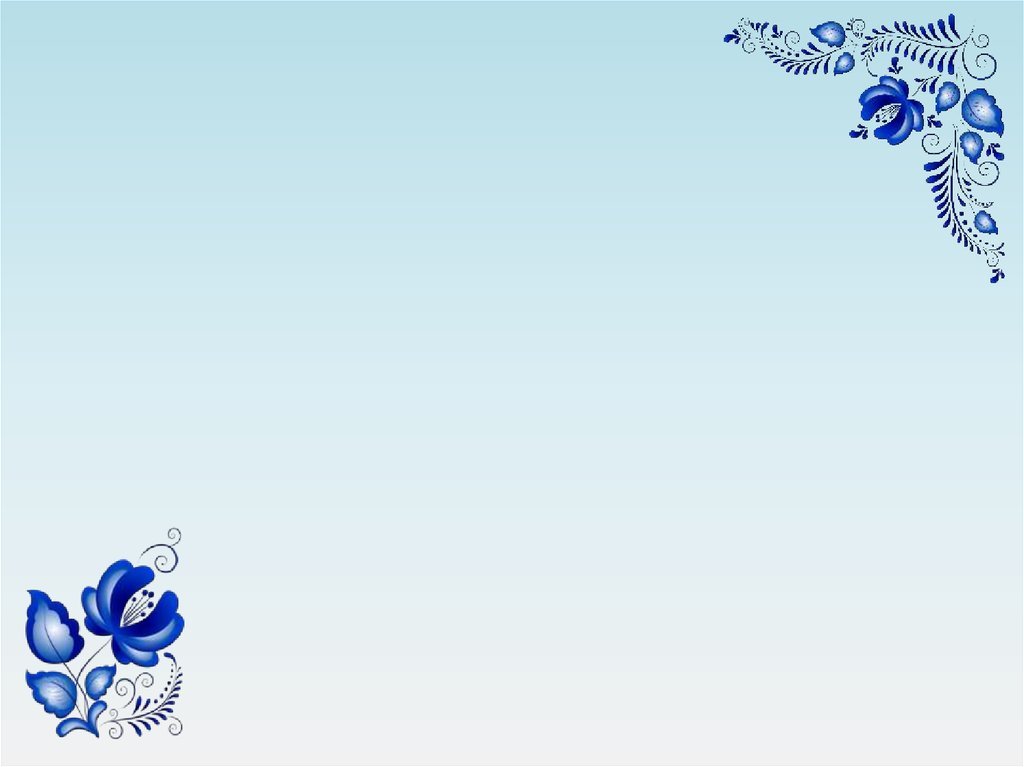 Добро пожаловать на зимний участок  
группы №3 (2-3 г ода)  
«Дымковская курочка всех зовет гулять»
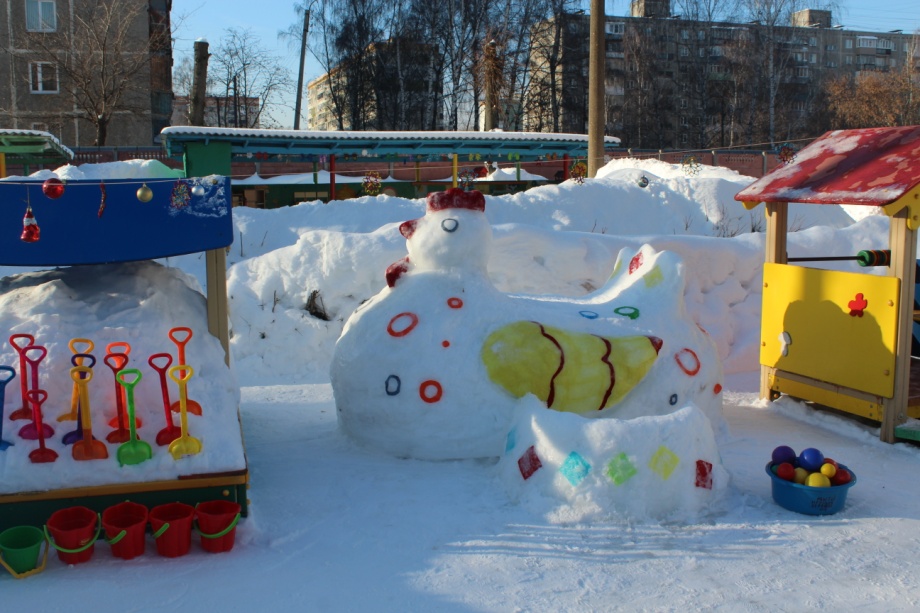 «Курочка»
Пристроилась на нашем участке курочка – желтое крылышко со своим гнездом. А пока оно пустое, ребятки могут поиграть с ним, бросая в него шарики.
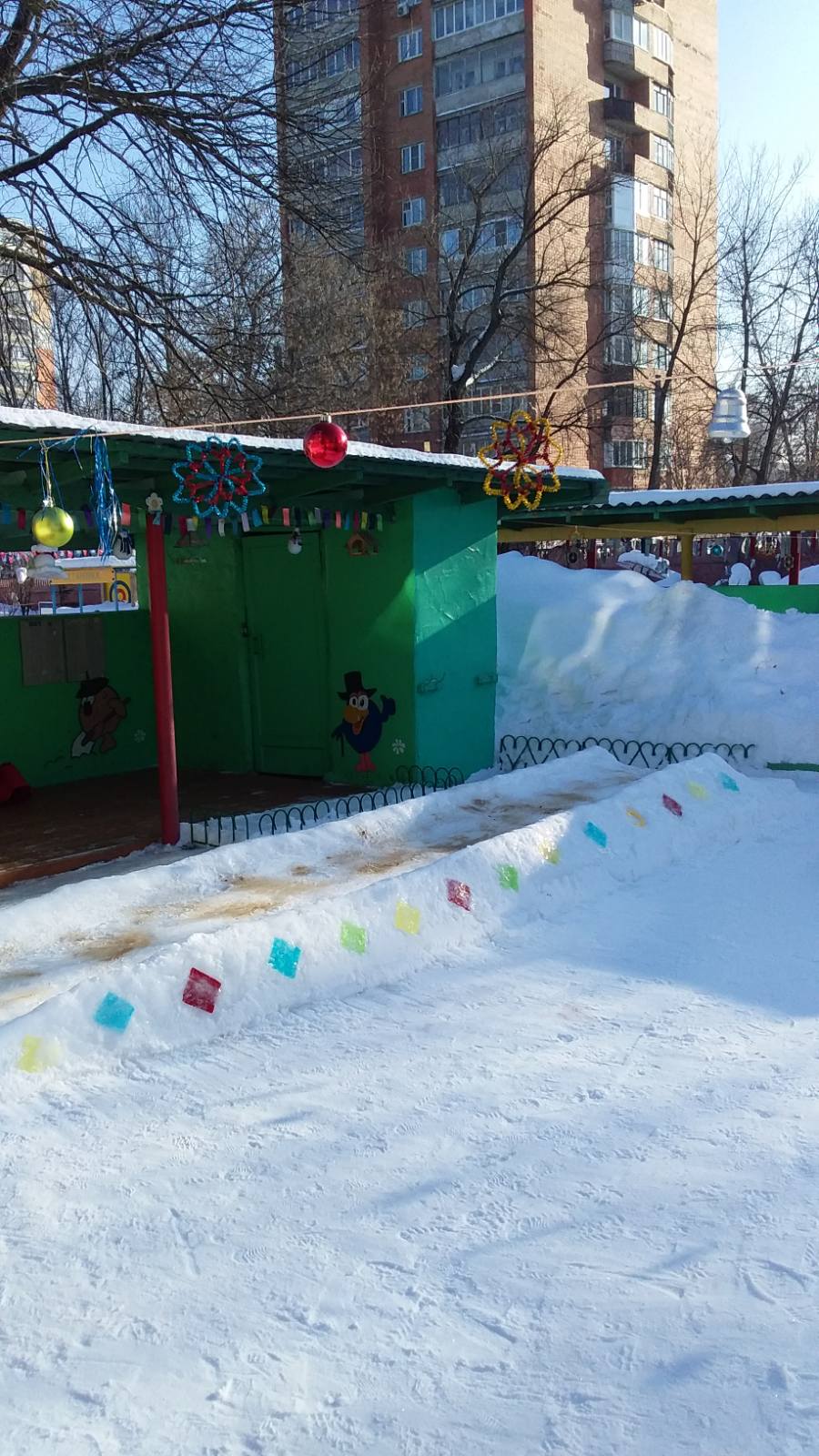 Зимой у нас не песочница, а «снежница». Ребята набирают снежок в ведерки разной величины и делают куличики. Рядом стоят саночки, на которых можно и куклу покатать и ведерко со снегом отвезти.
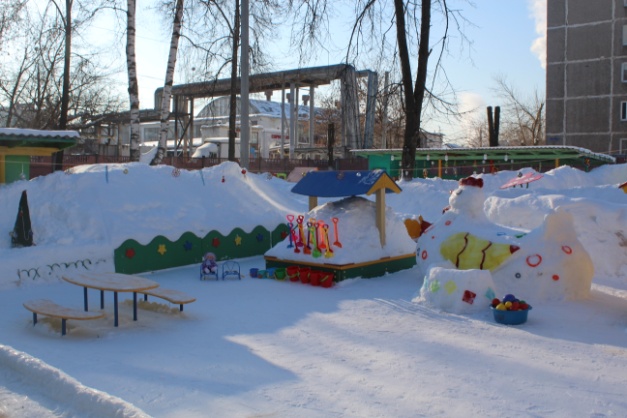 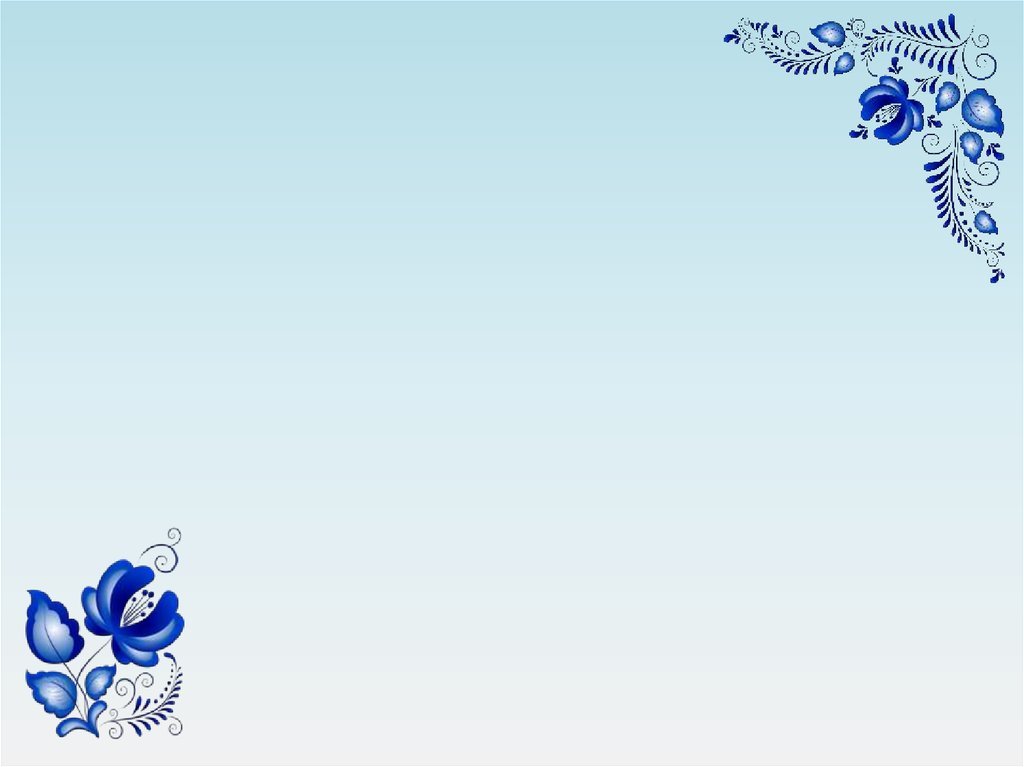 Добро пожаловать на зимний участок «Дымковская радость»  группы №2  (3-4 года)
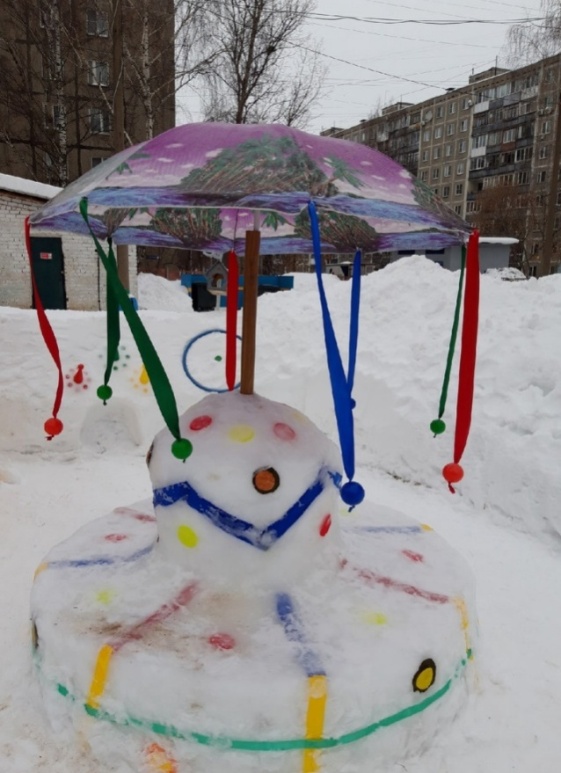 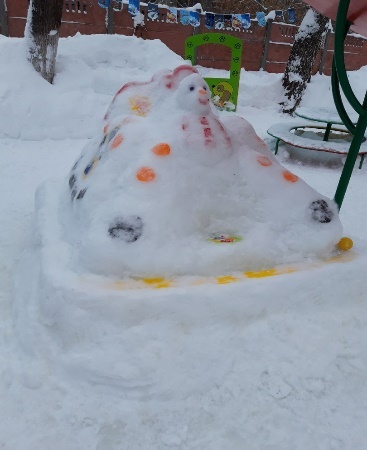 «Петушок»
Петушок наш Петушок,
На Зарядку нас построй!
Деток просит «Догони! - МЯЧ со мною прокати!»
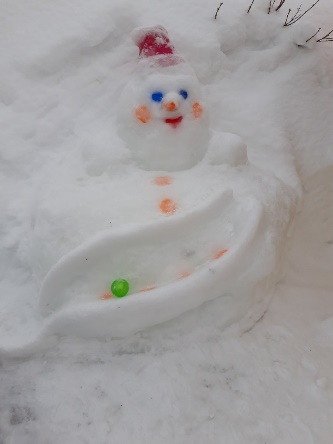 «Дымковская карусель»
Все по кругу полетели, 
В ПАРКЕ на Карусели….
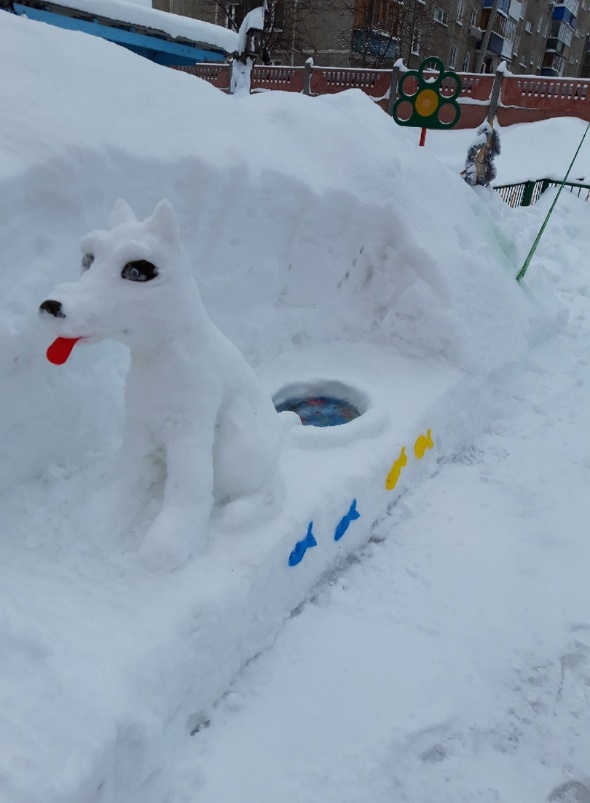 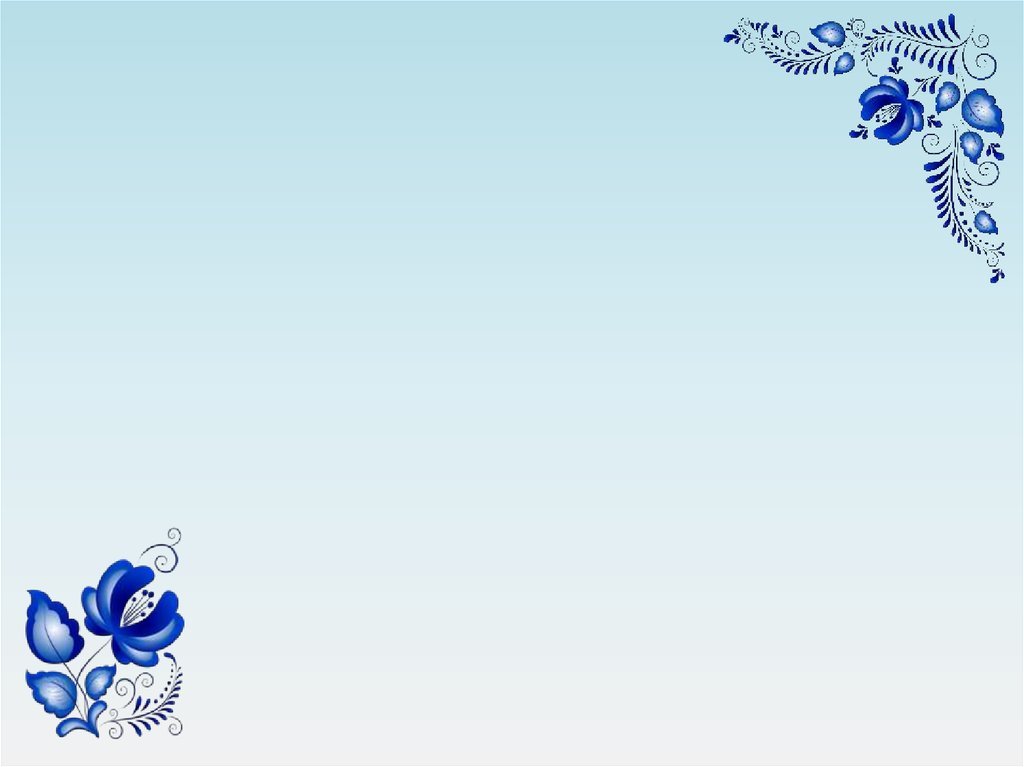 Добро пожаловать на зимний участок «Дымковская радость»  группы №2  (3-4 года)
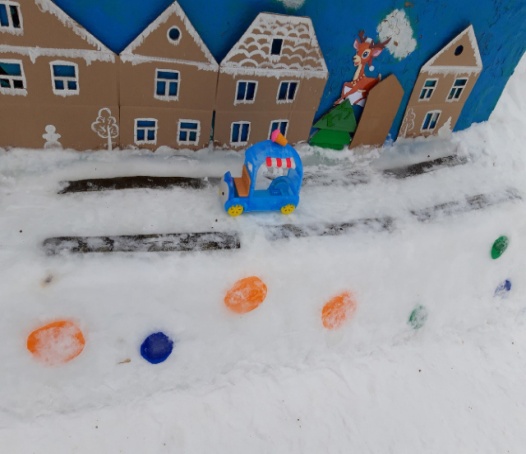 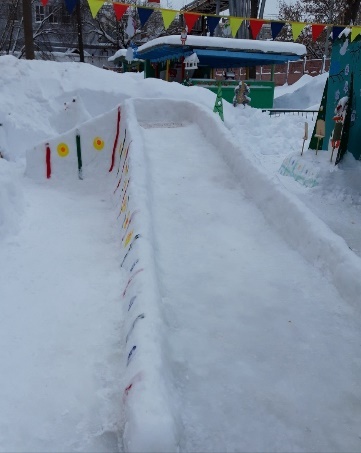 Горка наша хороша.
 Для детей лепили родители
 и воспитатели с утра!
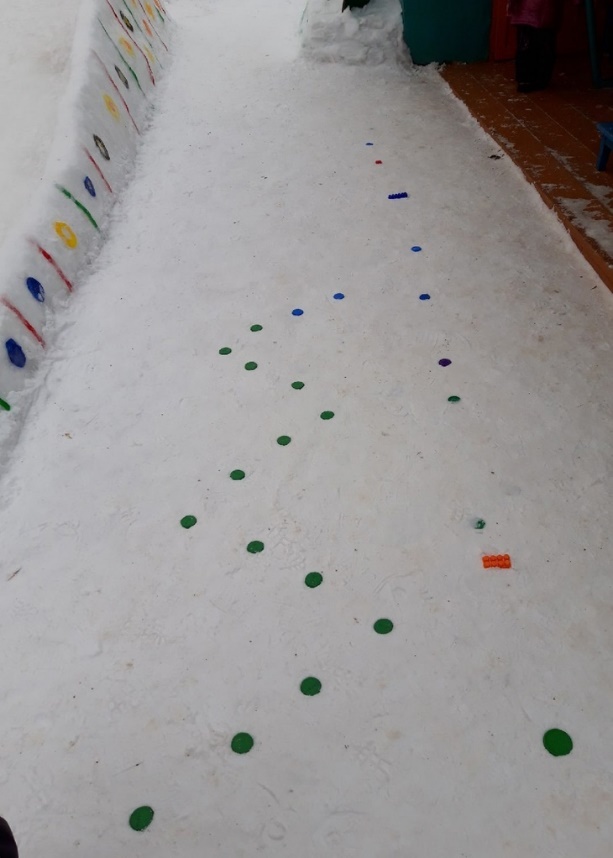 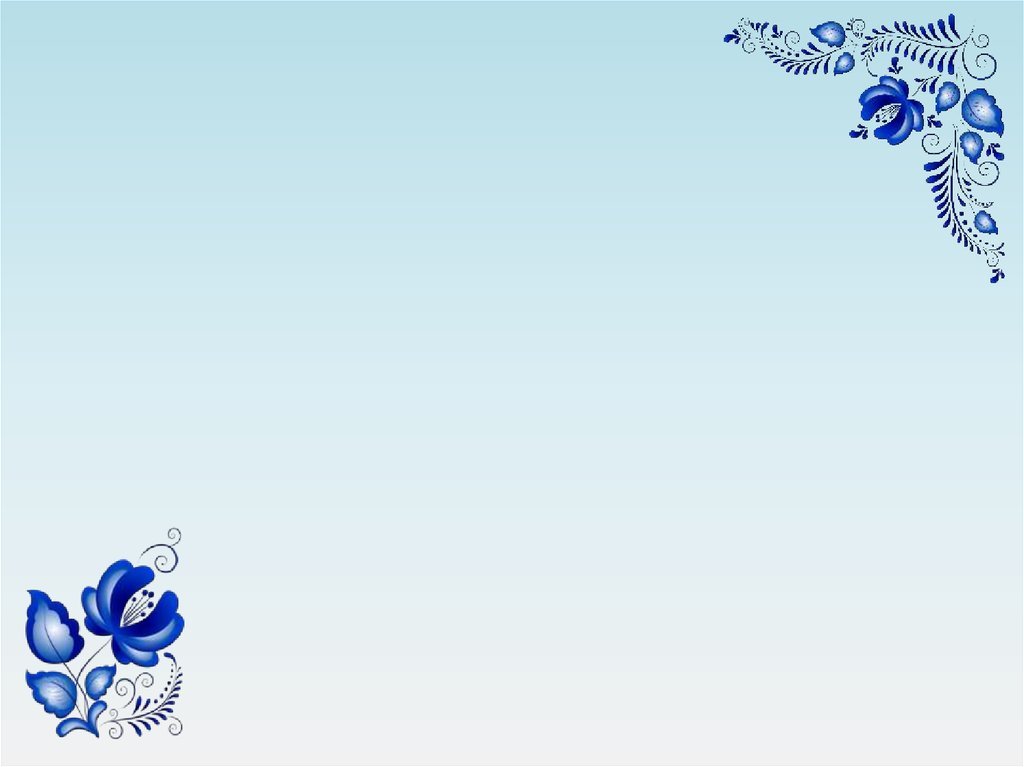 Добро пожаловать на зимний участок группы №4 
(3-4 года)   «Дымковская барышня в гостях у ребят»
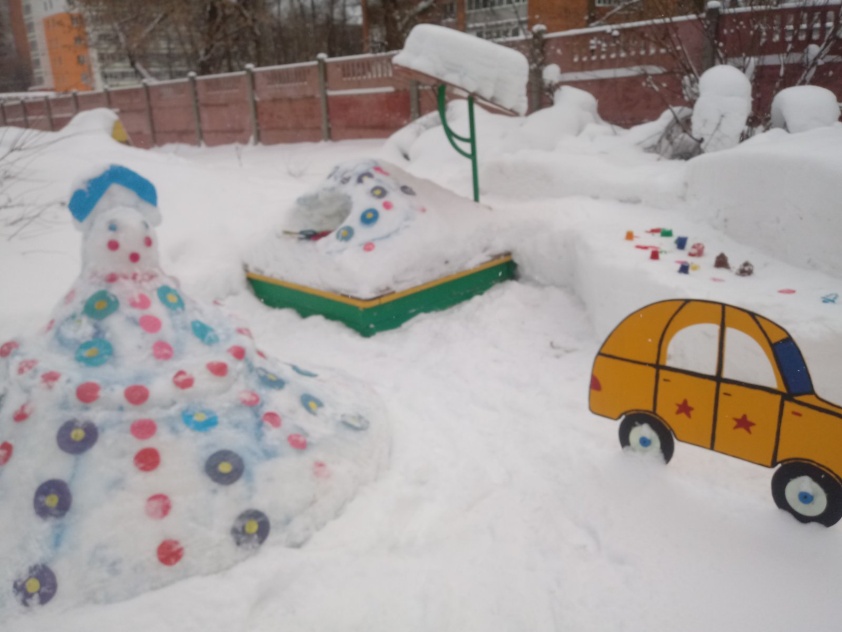 «Дымковская барышня»
Посмотри, как хороша эта девица-душа.
Щечки алые горят, удивительный наряд,
Сидит кокошник горделиво,
Барышня так красива.
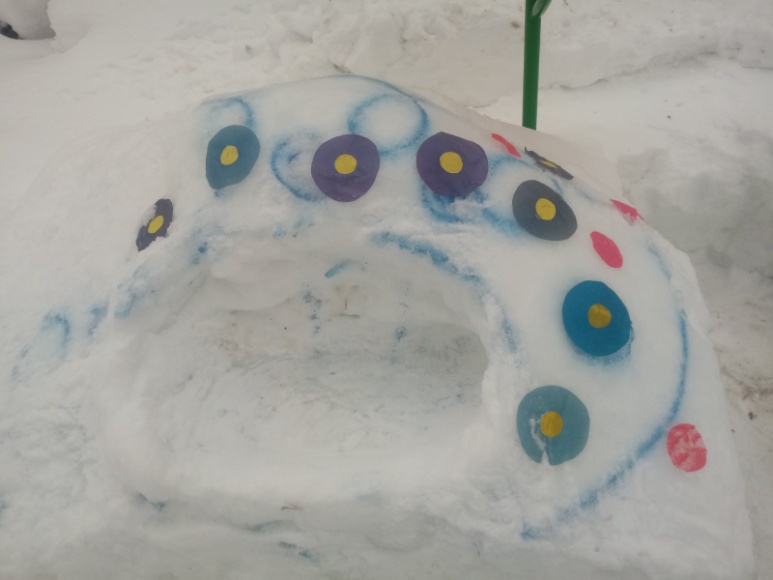 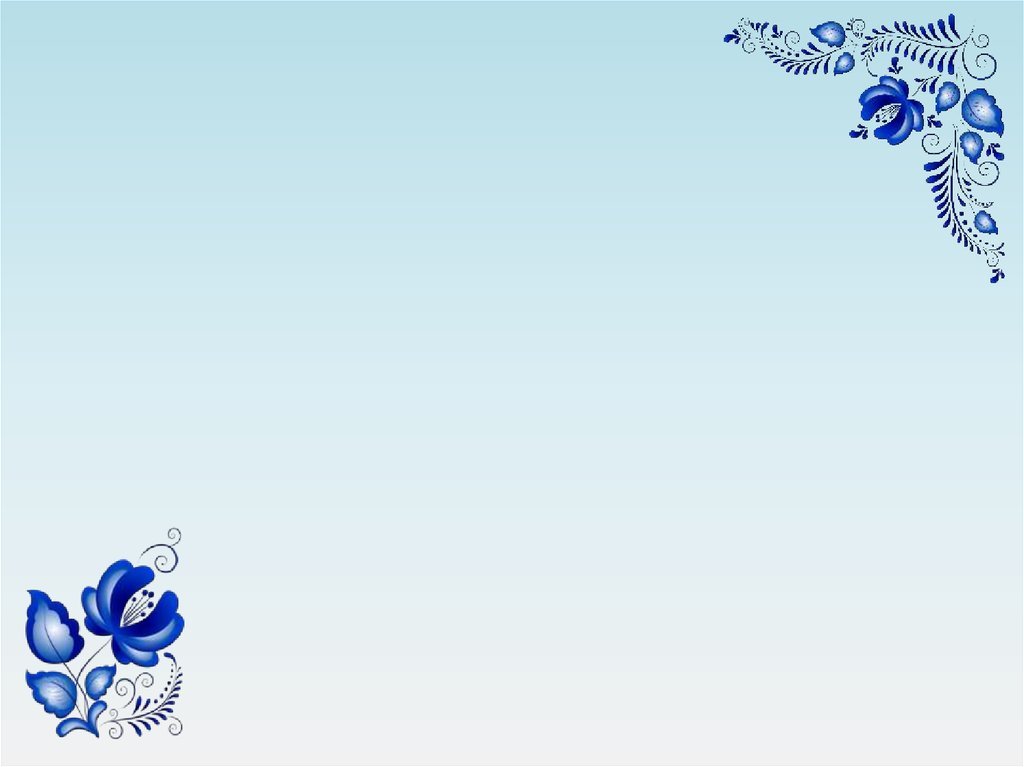 Добро пожаловать на зимний участок 
группы №12  (3-4 года)  «Веселые матрешки»
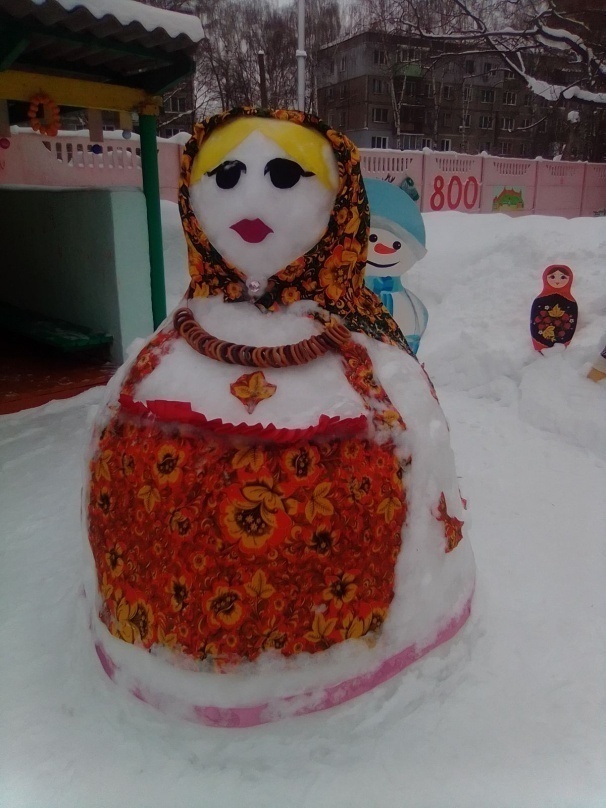 «Веселые матрешки»
Погляди скорее – 
Щечки розовеют, 
Пестренький платочек, 
Платьице в цветочек, 
Пухленькие крошки — 
Русские матрешки.
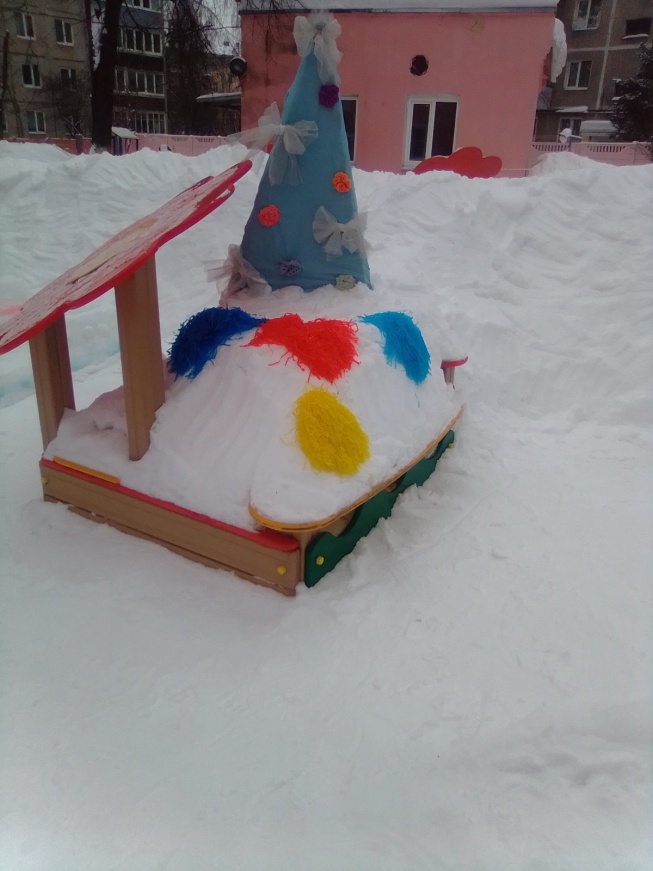 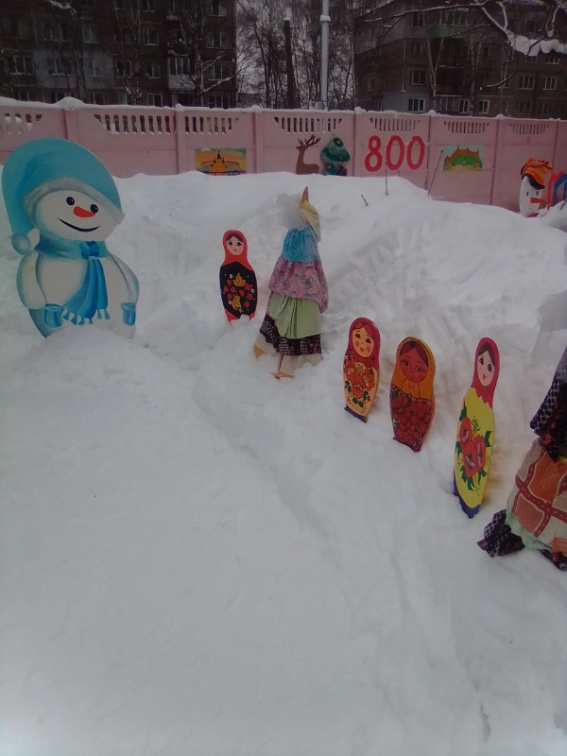 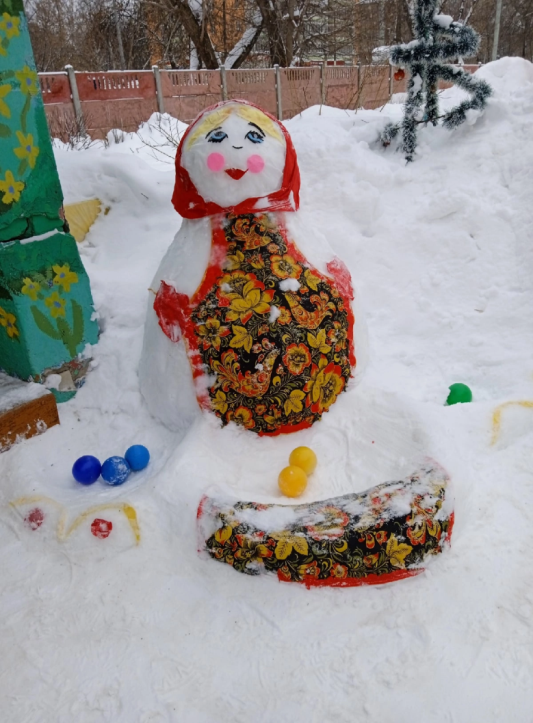 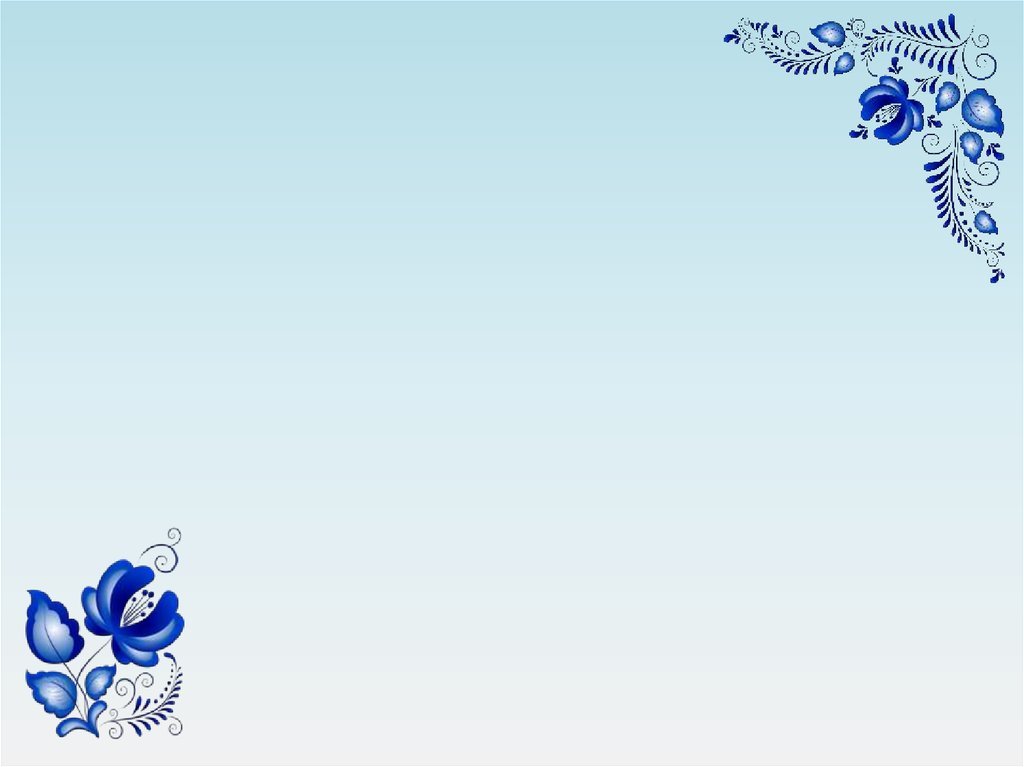 Добро пожаловать на зимний участок  группы  №1 (4 -5 лет)
«Царство дымковской игрушки!»
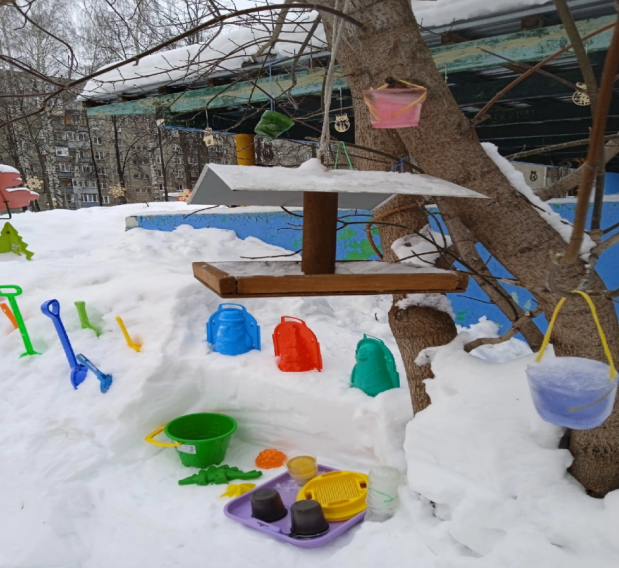 Мы зимой играем, зиму изучаем. Всё исследовать должны, эксперименты нам нужны!
Матрешка пестрая, красивая, забавная. Со всех сторон нарядная!
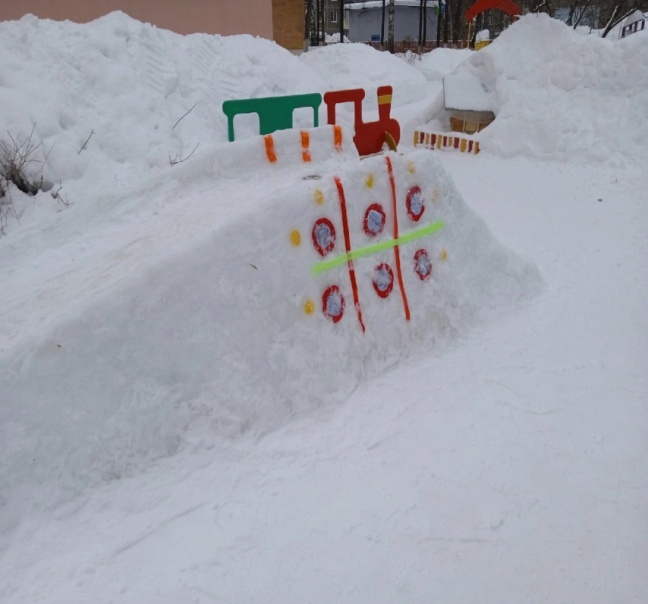 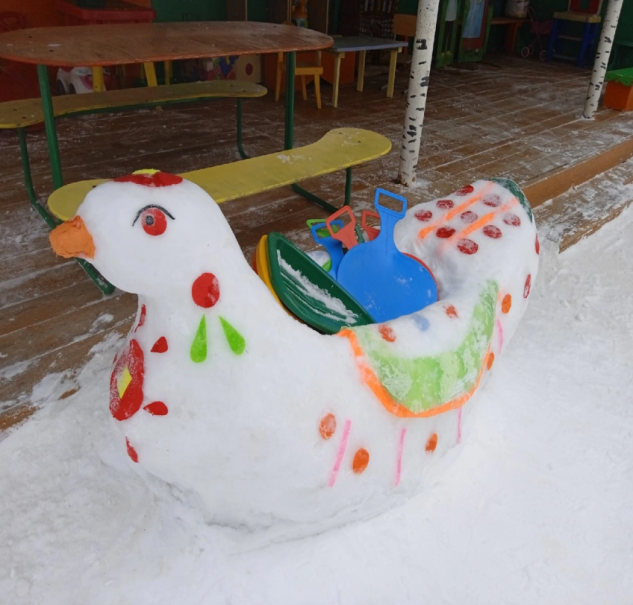 На участке есть гора, 
Все катаются с утра
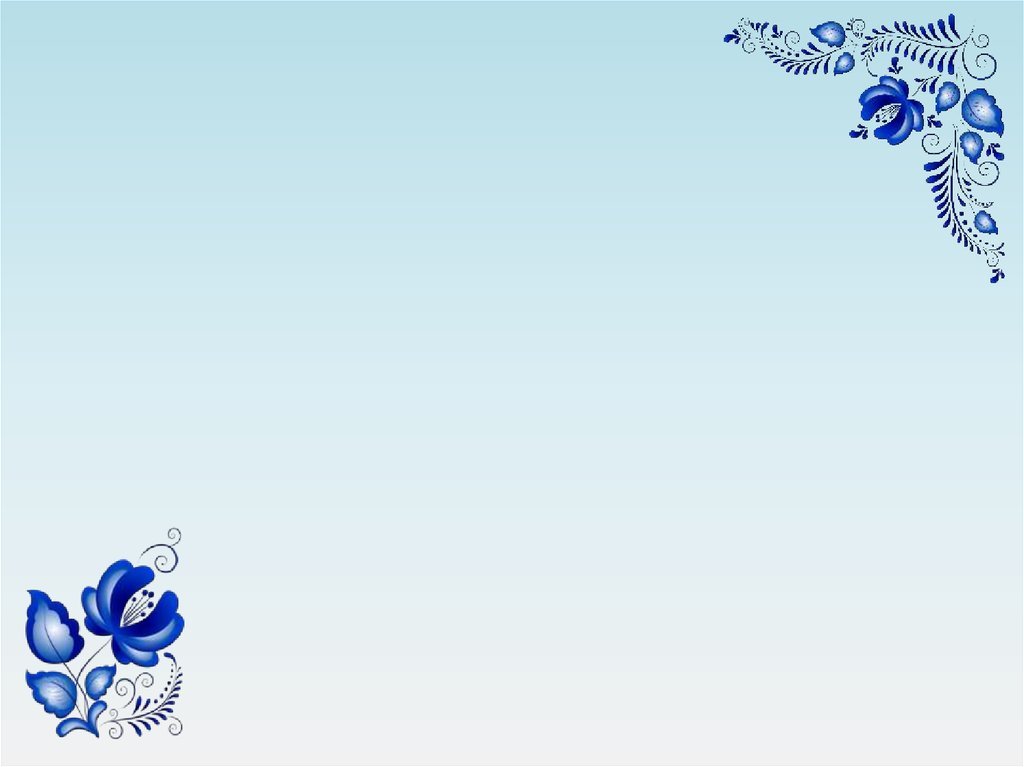 Добро пожаловать на зимний участок  группы  №1 (4 -5 лет)
«Царство дымковской игрушки!»
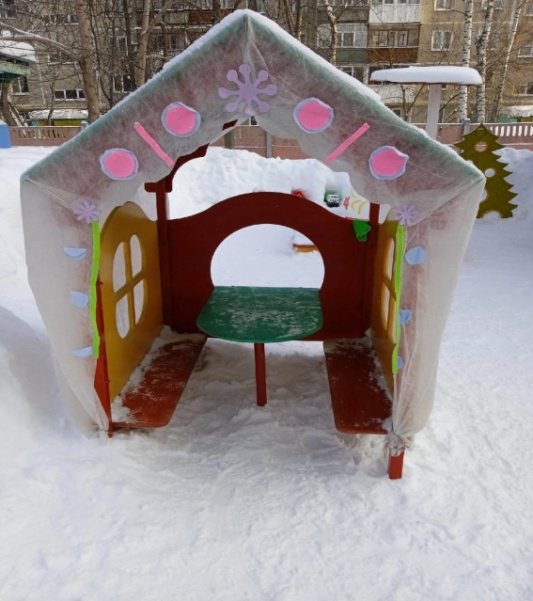 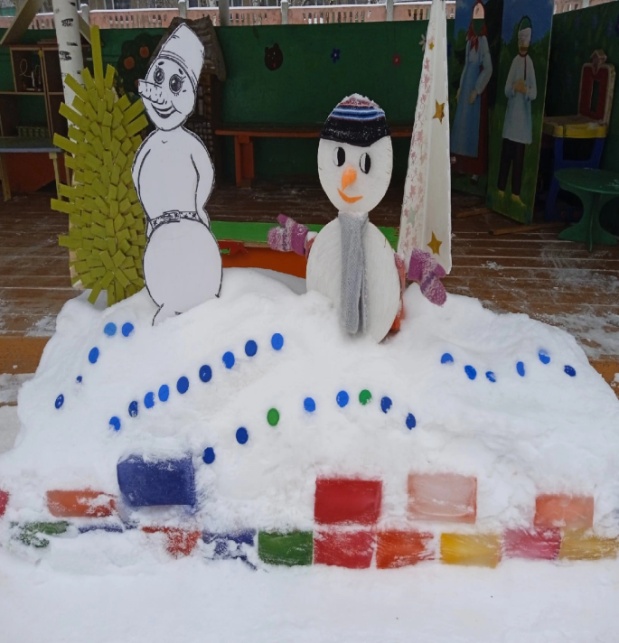 Терем, терем, теремок!
Он не низок, не высок
Расписные здесь завалинки
С хохломским узором ставенки
Посуда не простая,
 А точно – золотая! 
С яркими узорчиками 
Ягодками и листочками. 
Называется она 
Золотая Хохлома!
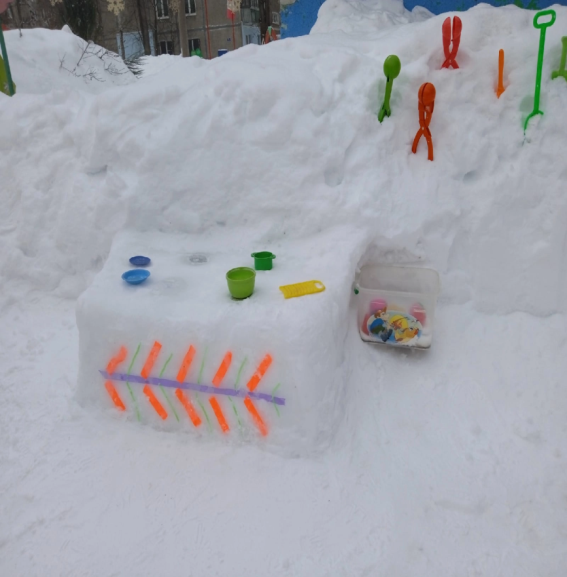 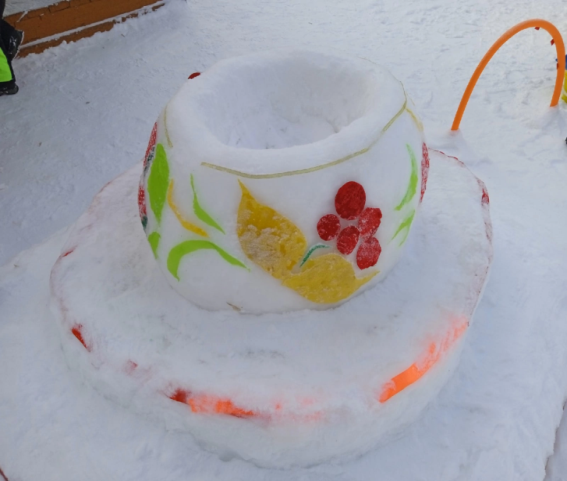 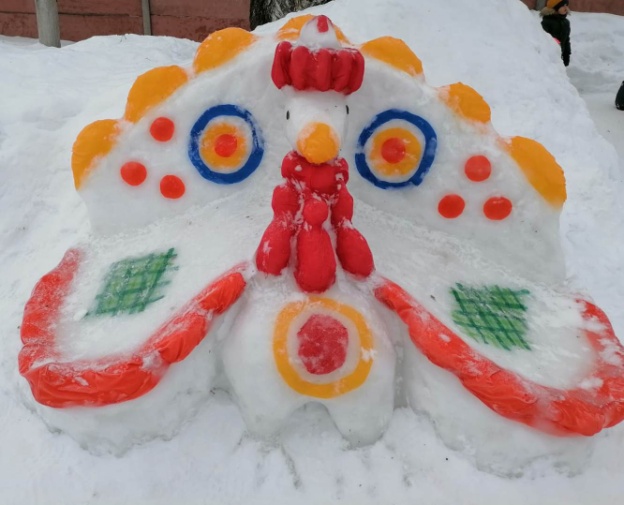 Добро пожаловать на зимний участок группы №7 (4 -5 лет) 
«В мир волшебной Хохломы»
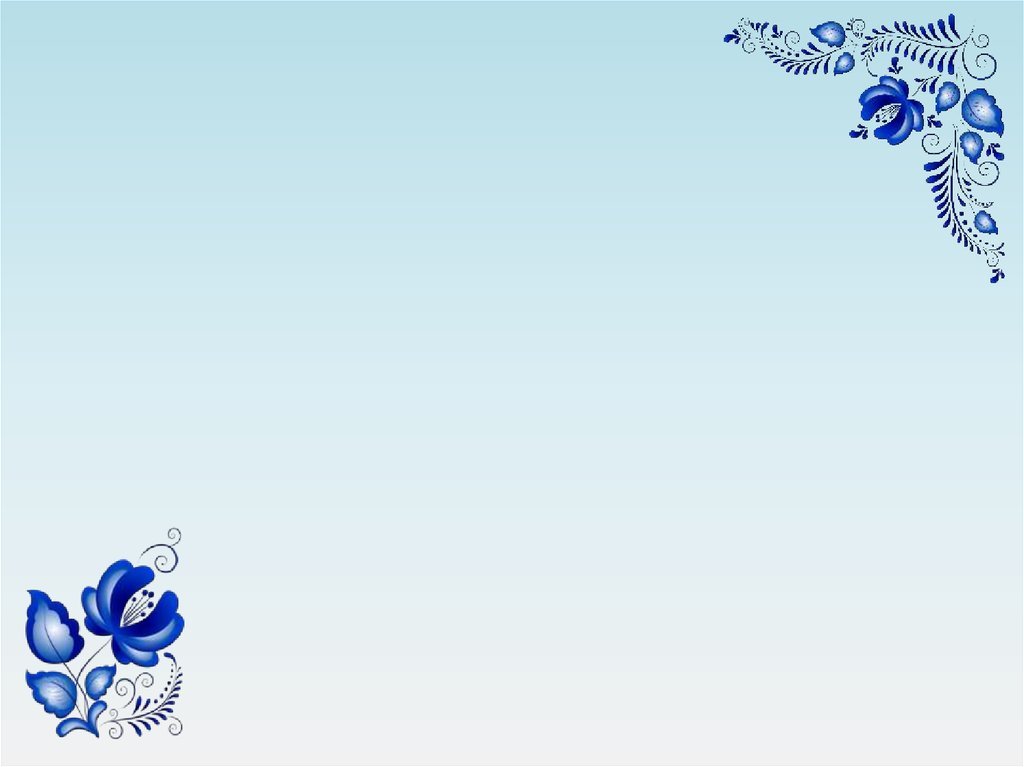 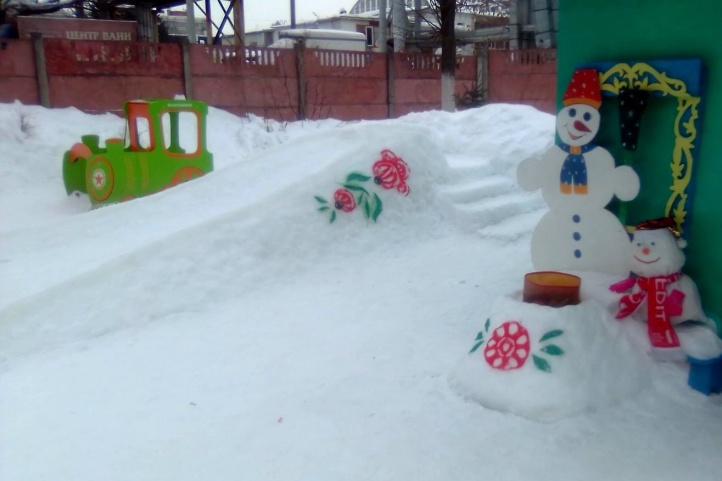 Вот индюк нарядный.
 Весь такой он ладный,
У большого индюка 
все расписаны бока.
«Горка наша в хохломе»
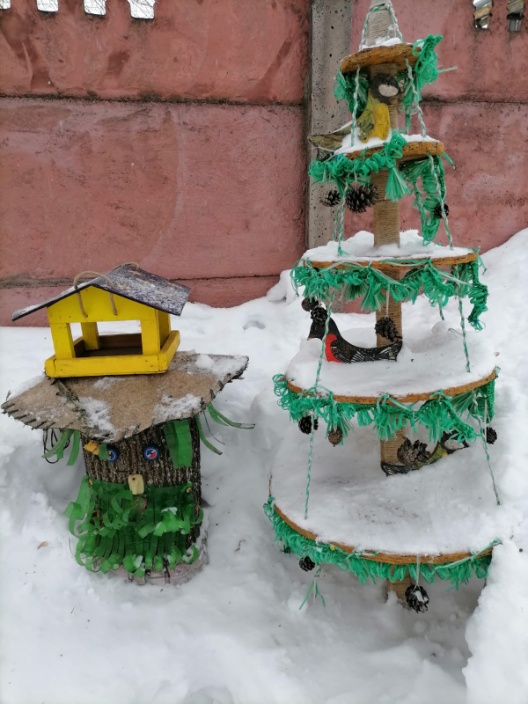 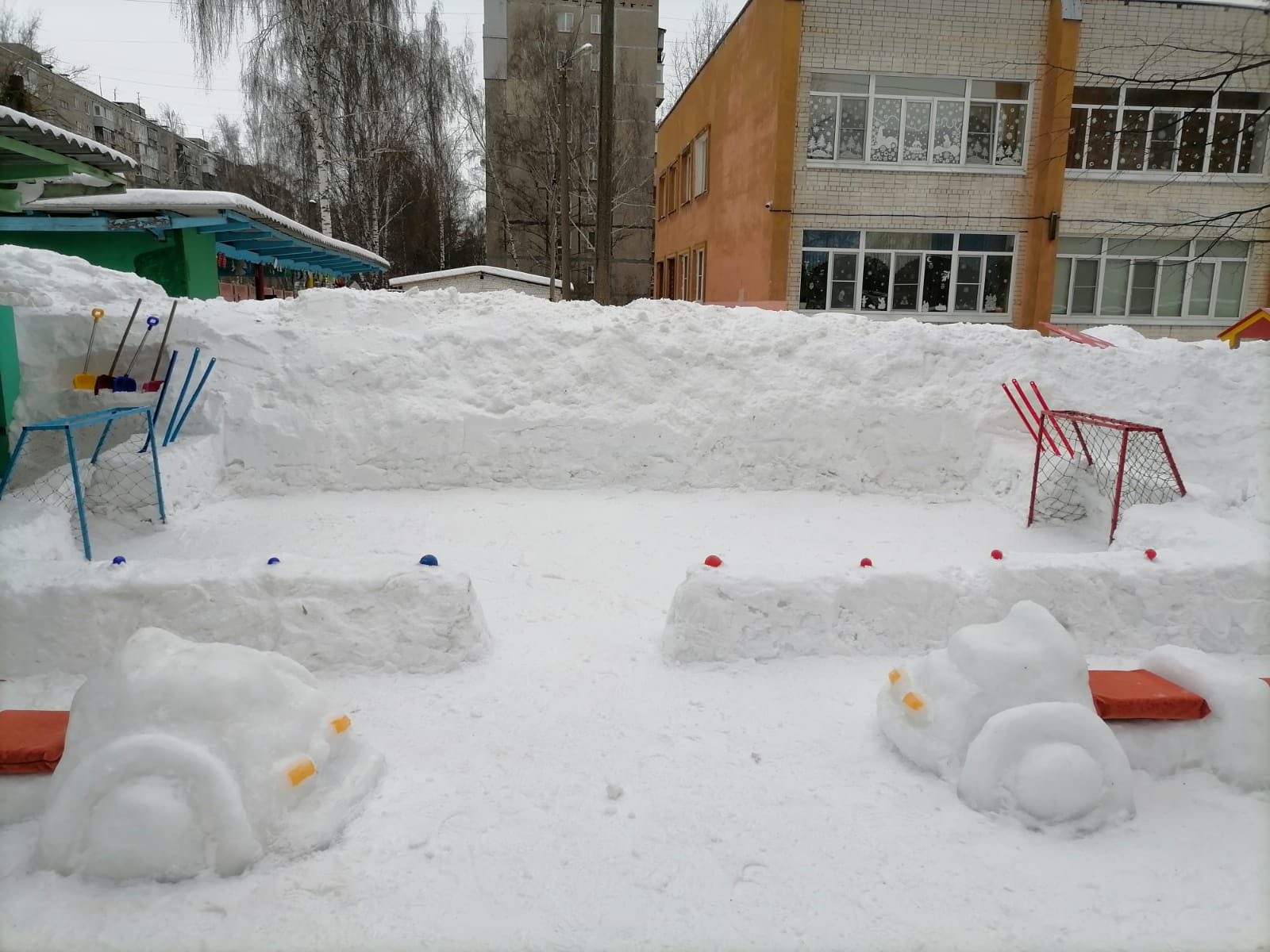 «Хоккей на снегу»
«Птичья столовая»
Добро пожаловать на зимний участок группы №7 (4 -5 лет) 
«В мир волшебной Хохломы»
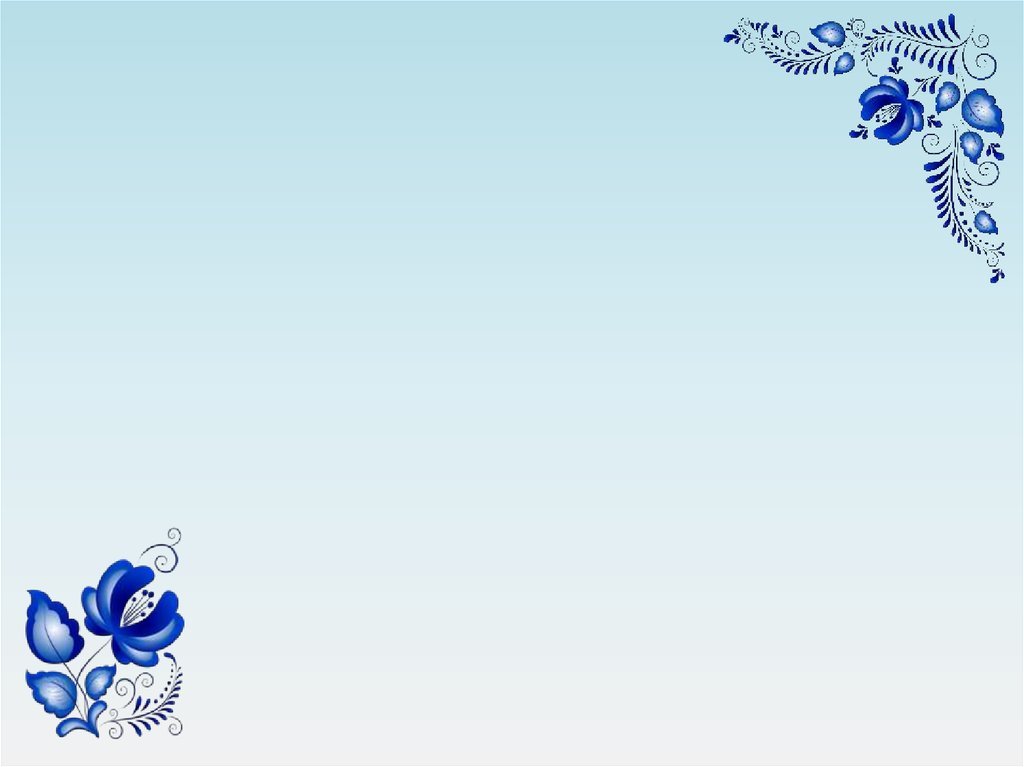 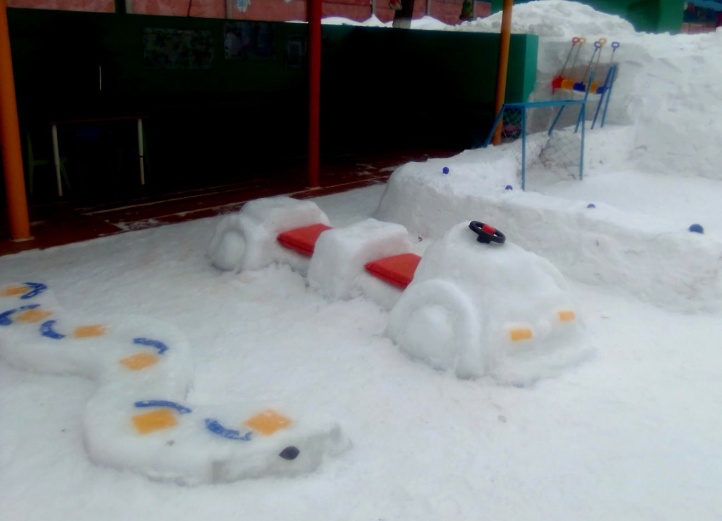 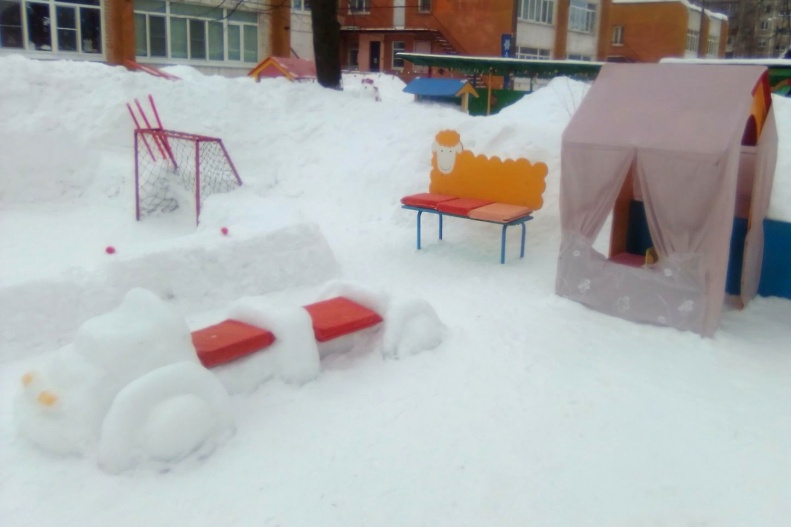 Будем весело играть. Зиму русскую встречать.Нагребём сугроб большой, и  займёмся все игрой!
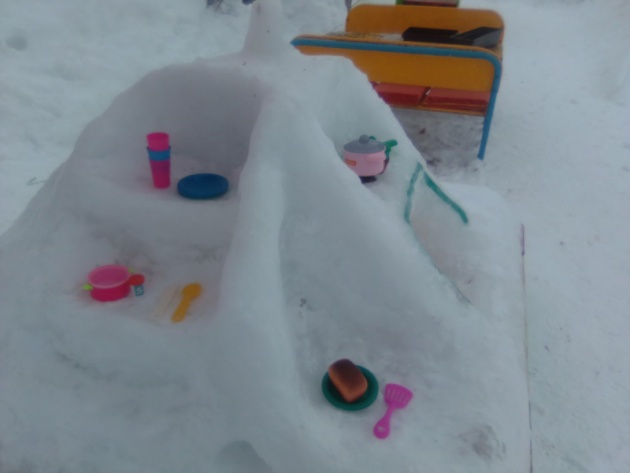 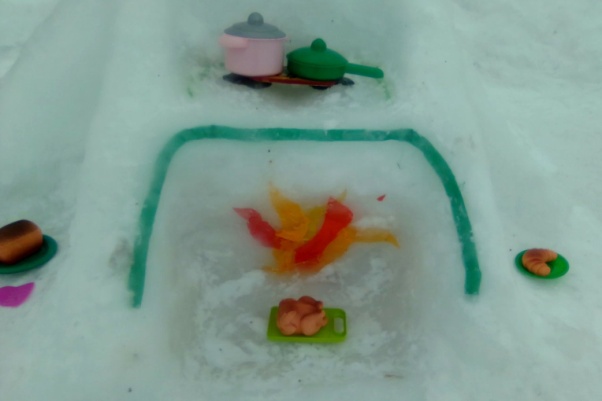 Добро пожаловать на зимний участок группы №11 (4 -5 лет) 
«Золотая Хохлома»
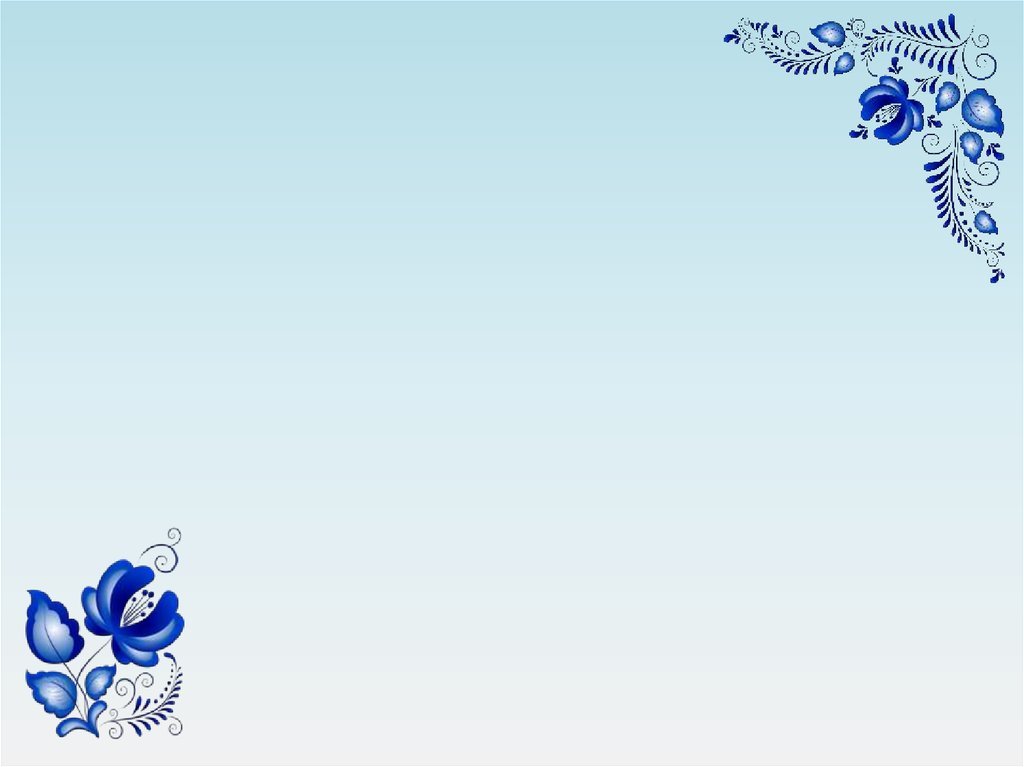 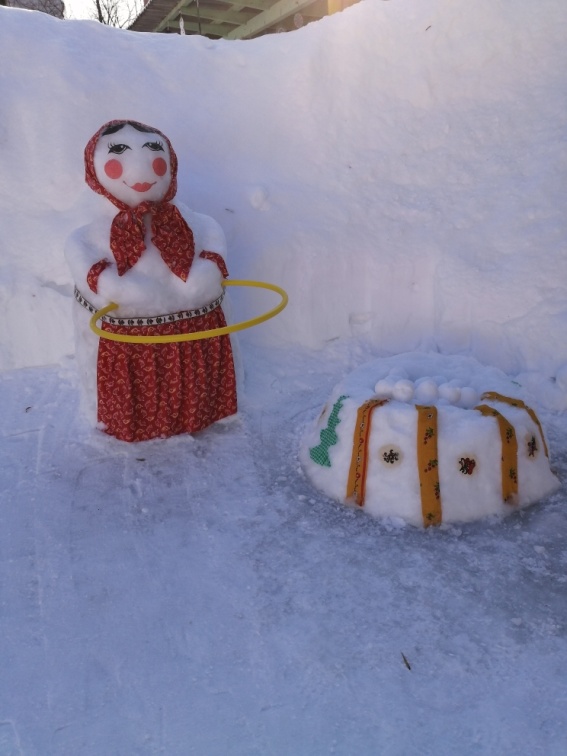 Я, ребята, хохлома - В гости к вам пришла сама
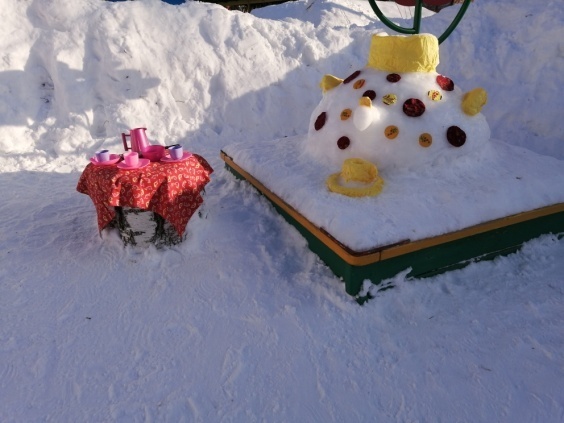 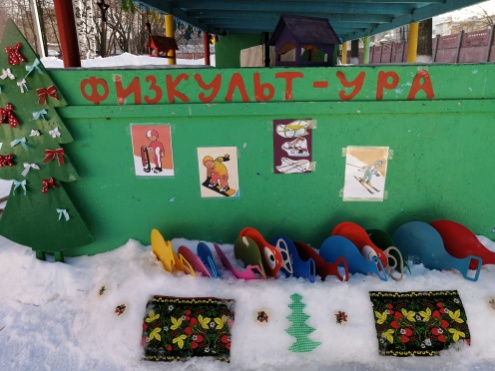 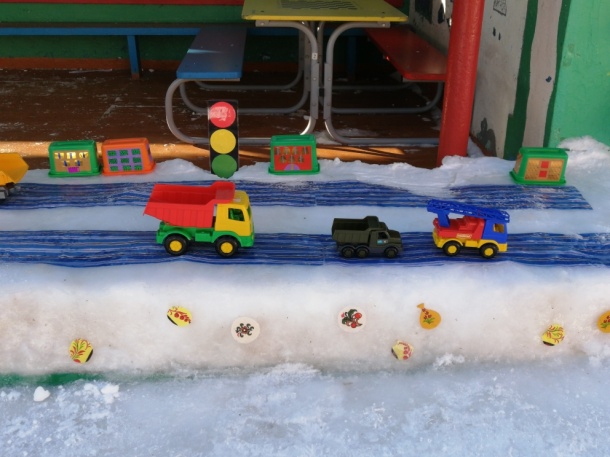 Наш  красавец самовар!
Самовар пыхтит, искрится-
Щедрый, круглый, золотой!
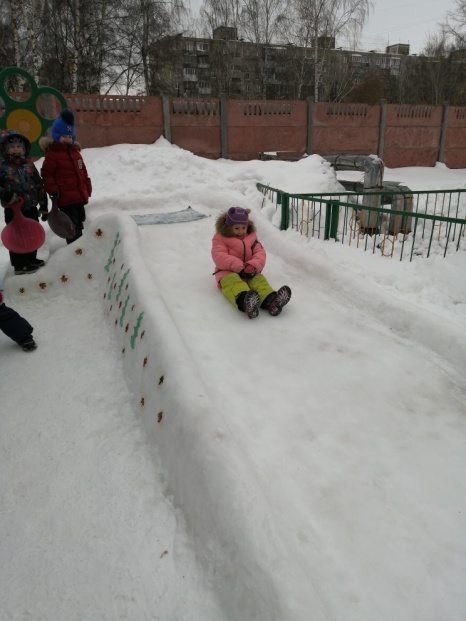 Я сегодня рулевой,У меня машинок рой.
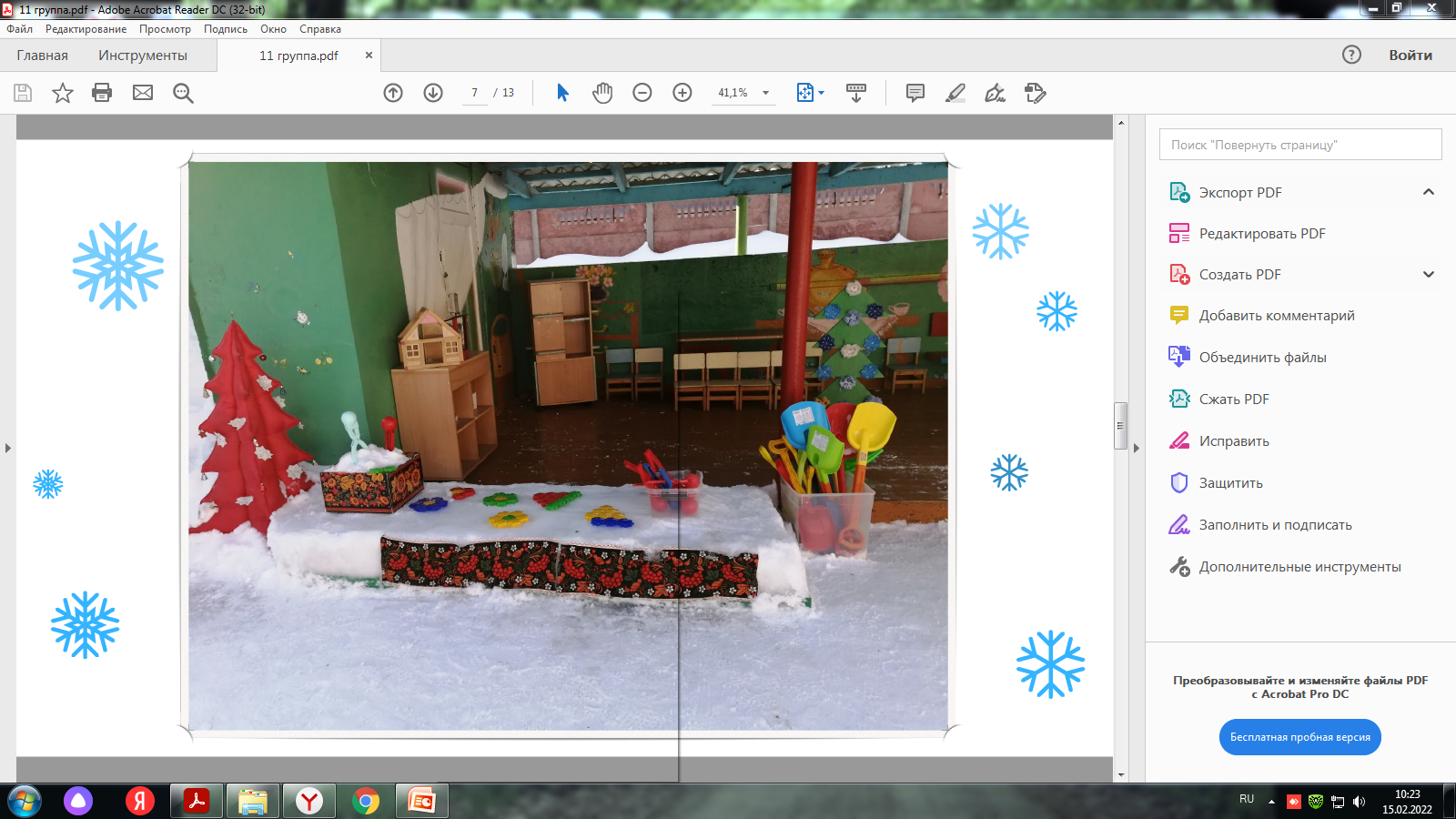 Для здоровья важен спорт,Чтоб болезням дать отпор.
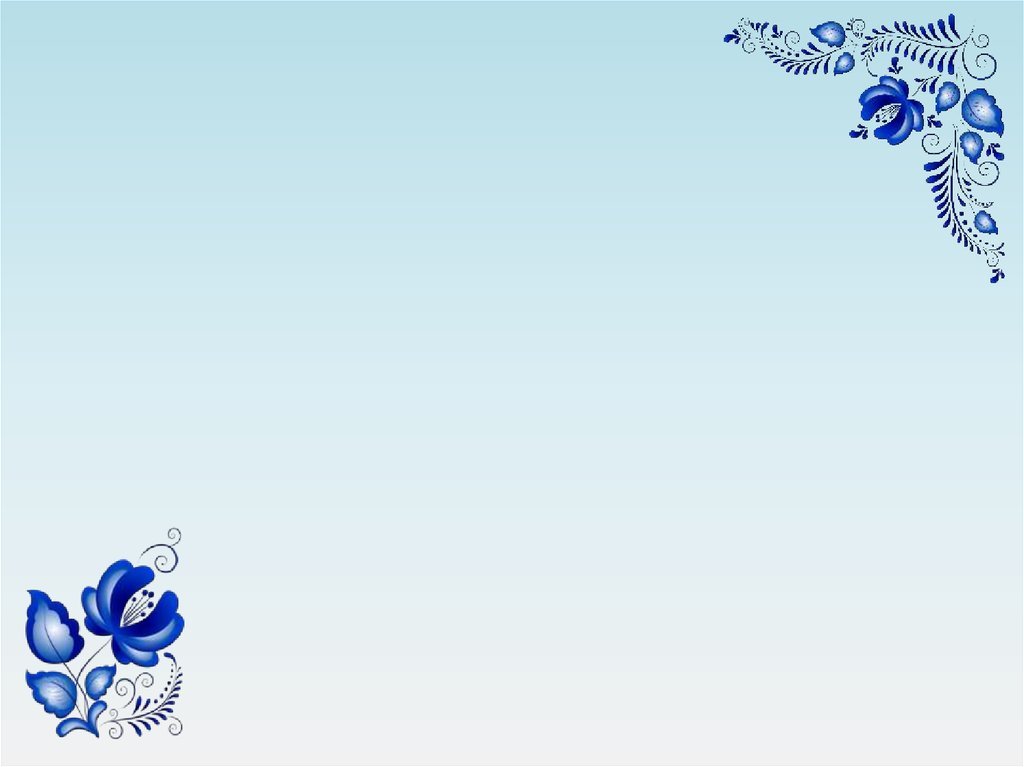 Добро пожаловать на зимний участок  группы №14( 4 -5 лет) 
«Путешествие по народным промыслам - Дымка»
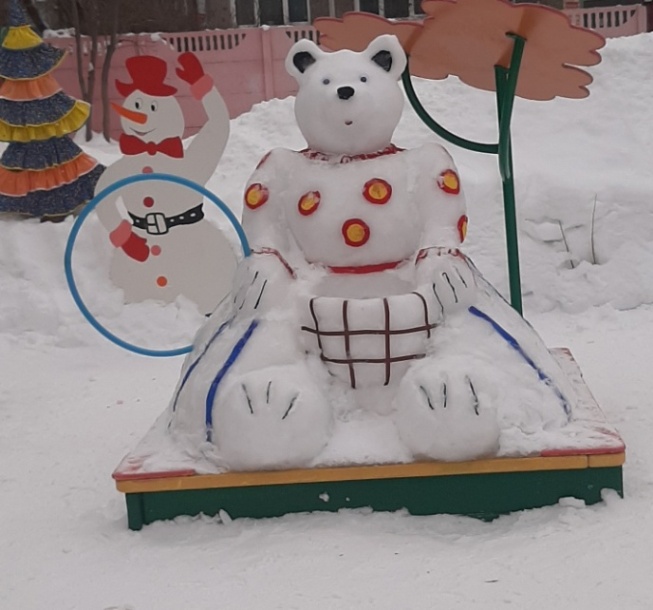 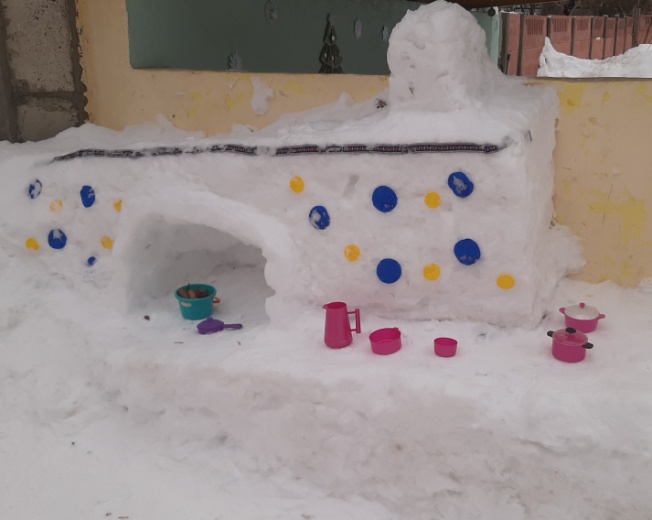 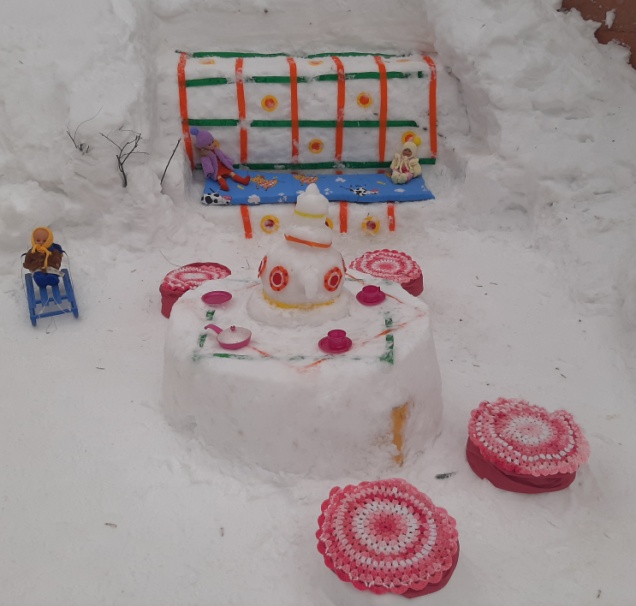 Ах! Чуть жив от восхищенья! 
Чудо всем на удивленье: 
Расписные медвежата…
Чудо – печка нас встречает,Пирожками угощает!
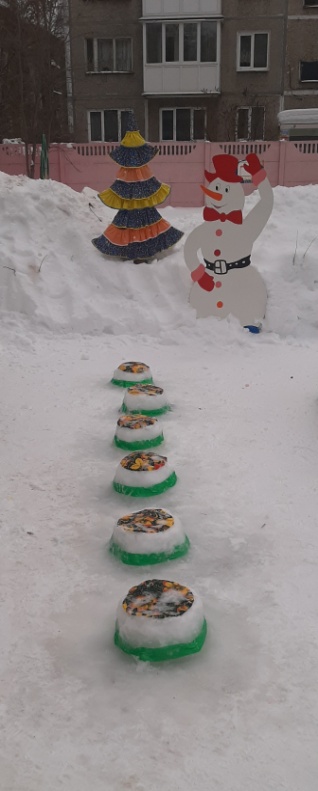 На столе лежат баранки
Самовар уже кипит.
Приглашаем всех за стол
Чашка чаю ждет гостей!
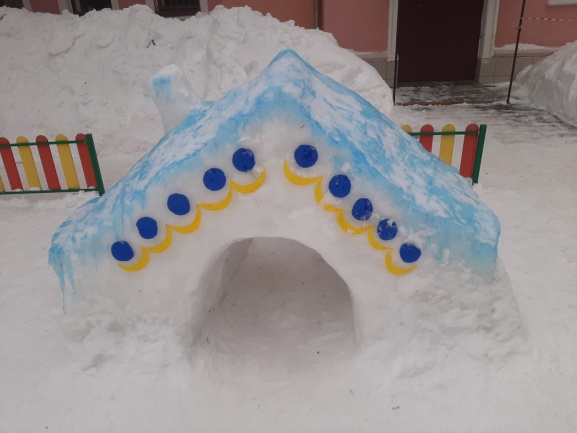 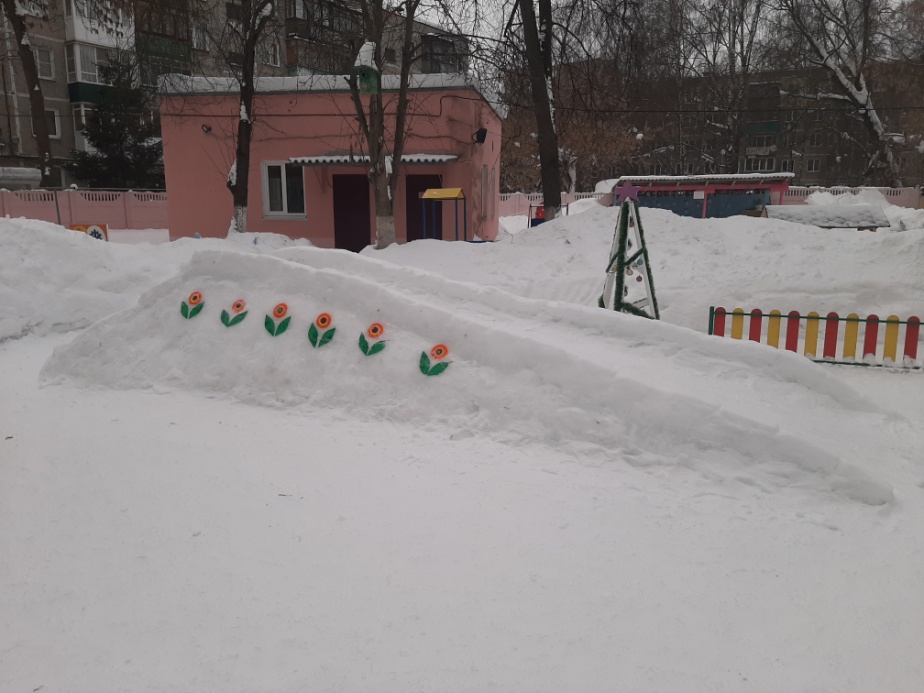 В зимний день, в мороз, с утраЖдёт нас снежная гора.
Русская изба просторна да хороша,
В гости всех приглашает она!
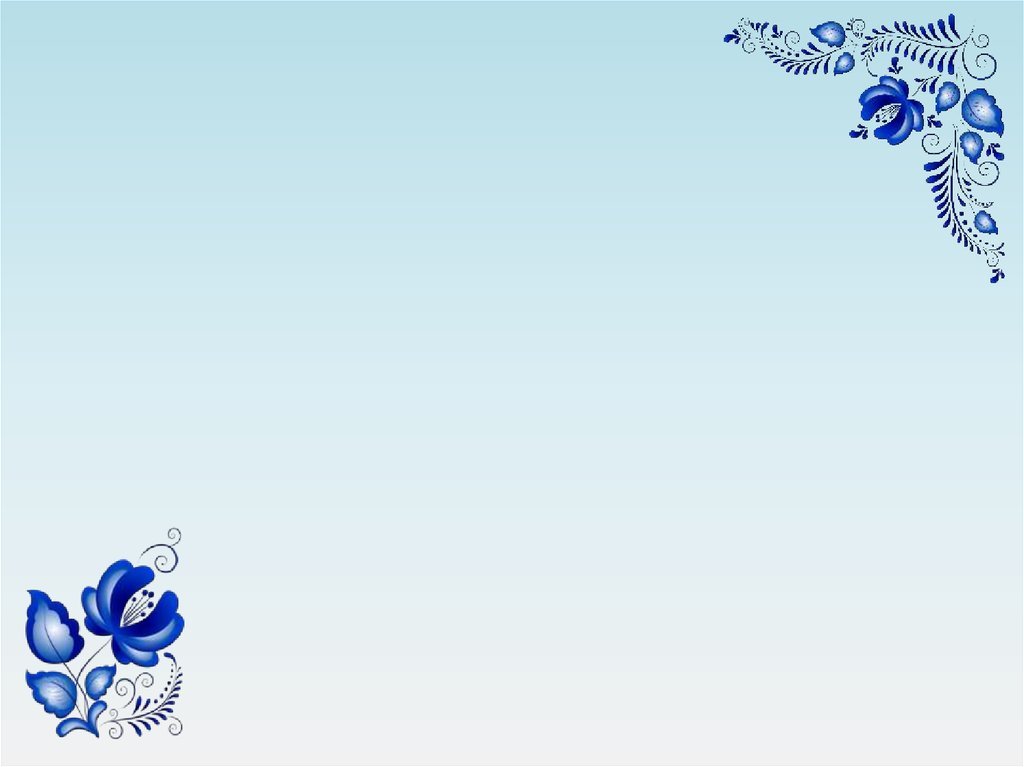 Добро пожаловать на зимний участок  группы №8 (5-6 лет) 
« Сказочная Гжель»
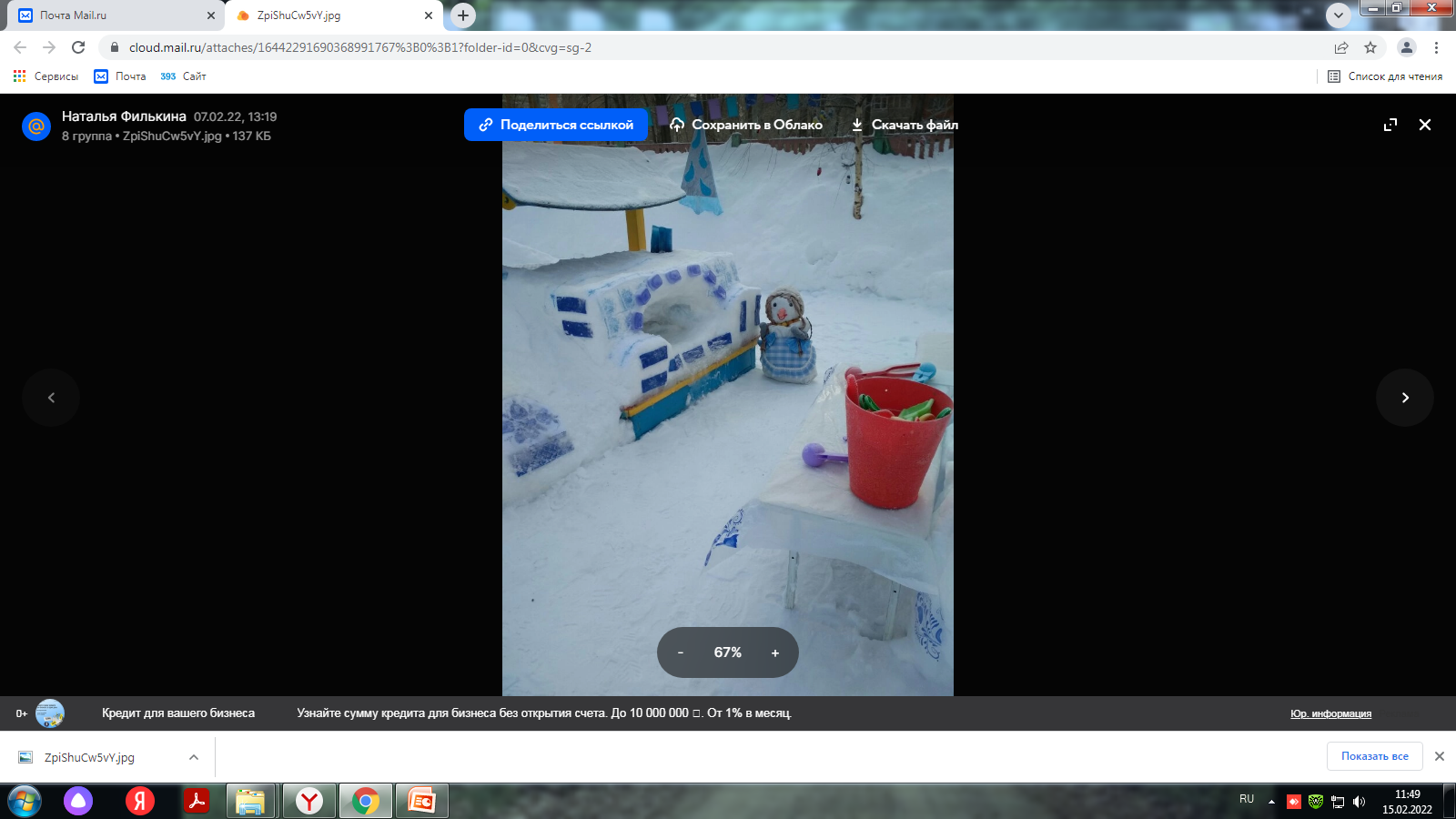 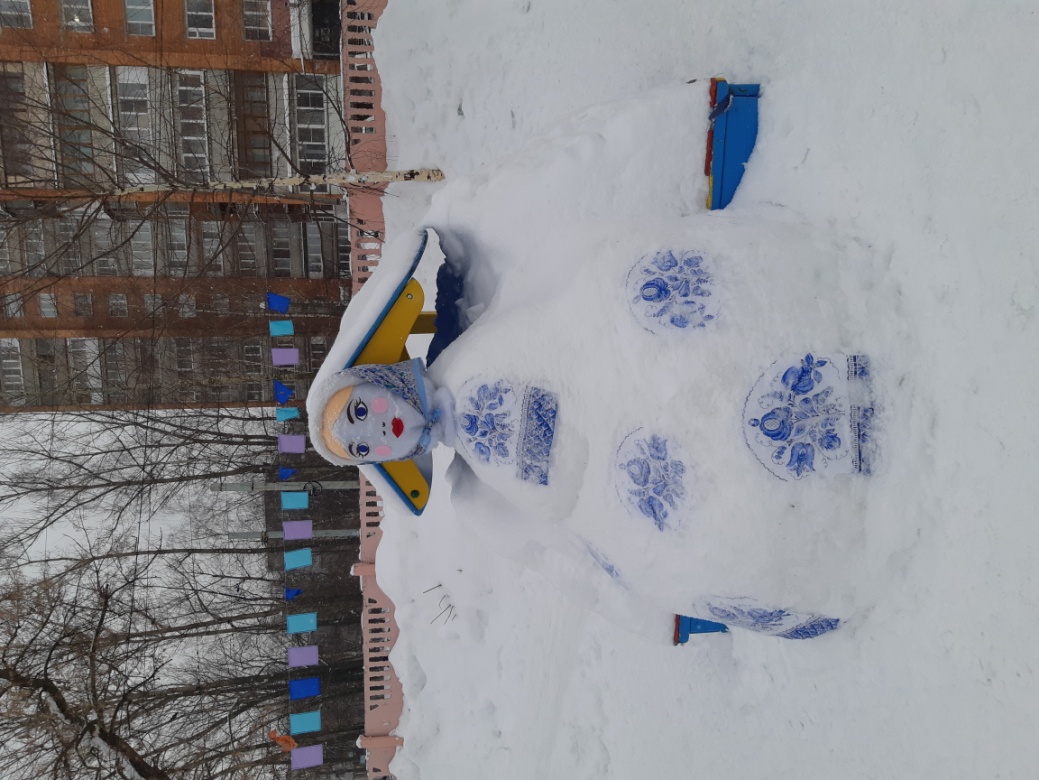 Хлебосольная, большая
Словно русская душа
Печка теплая, родная
До чего ж ты хороша!
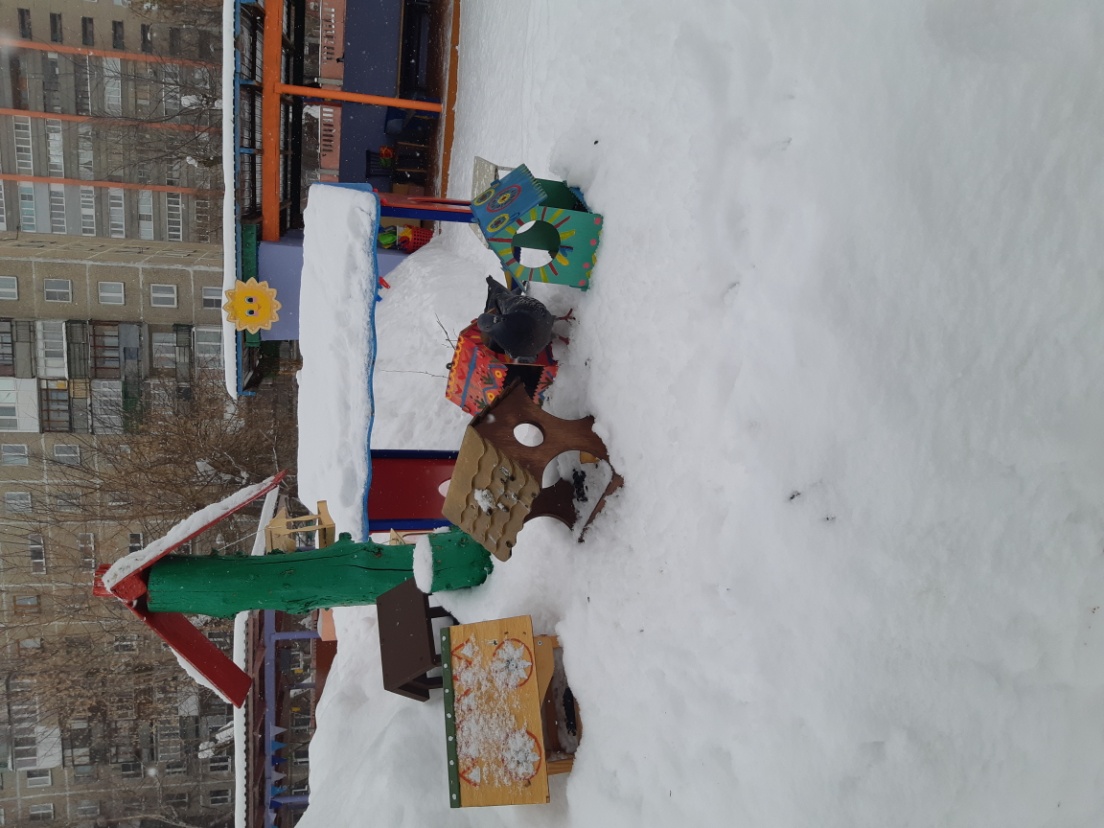 Юбку белую надела,
Синюю ленту заплела.
Вот такая стала я,
Полюбуйтесь на меня!
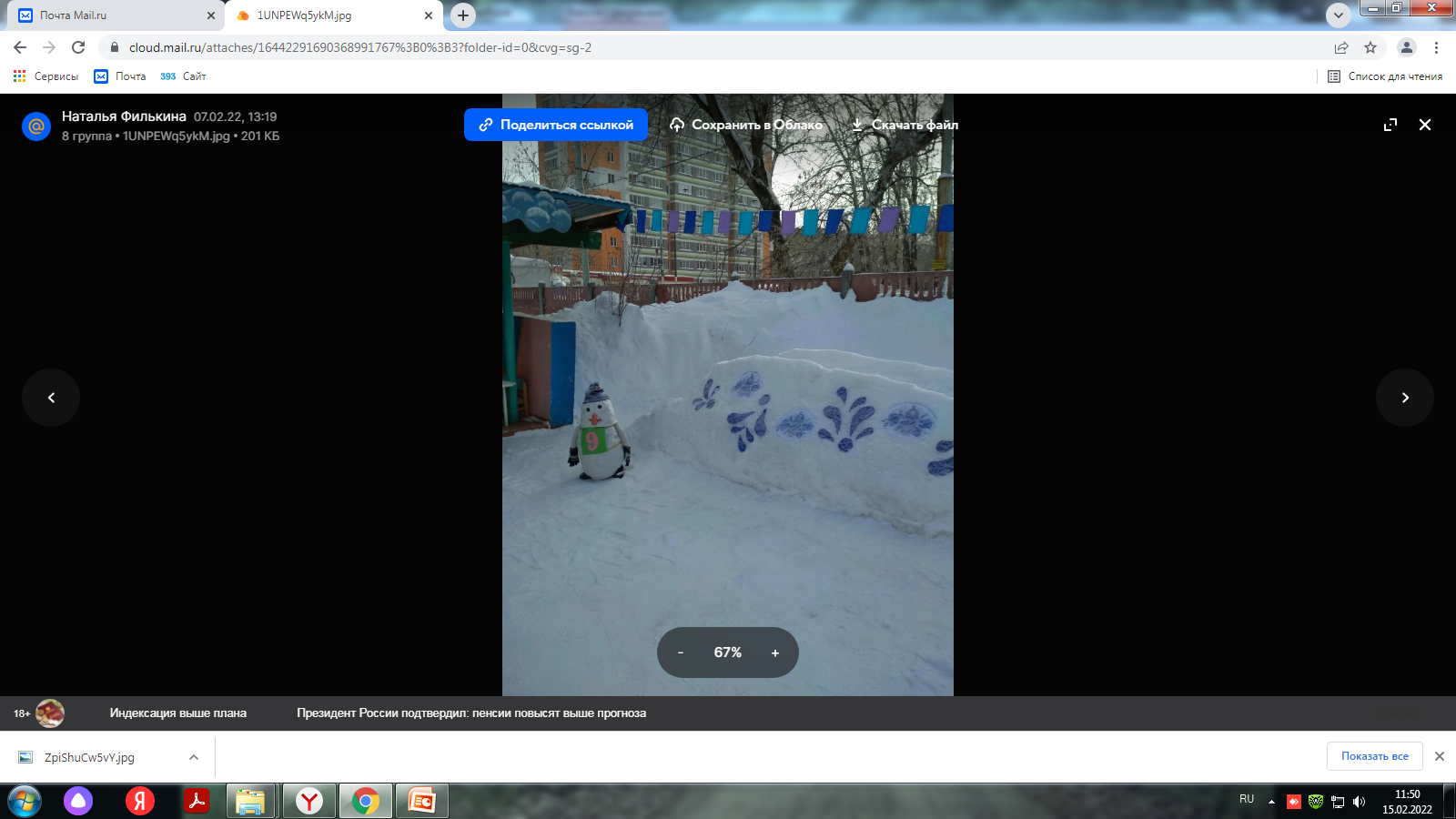 Только скажем слово «Гжель»,
И увидишь зимний день –
Небо, снега белизну
И теней голубизну.
Мы кормушку смастерили,Мы столовую открыли.Воробей, снегирь-сосед,Будет вам зимой обед.
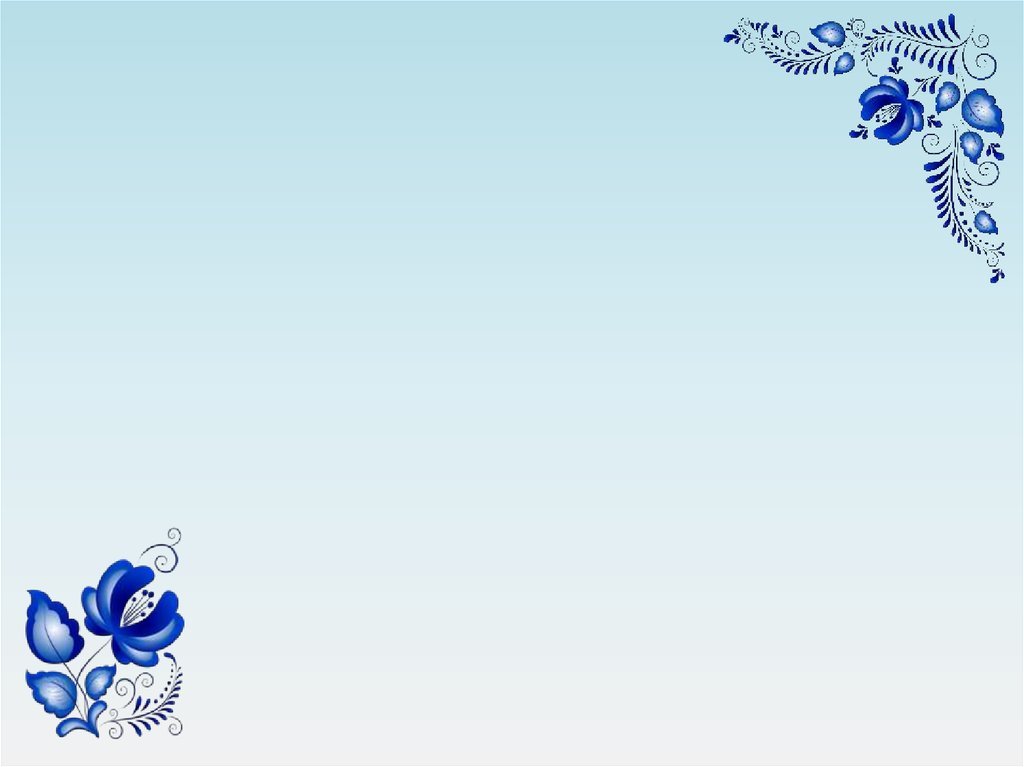 Добро пожаловать на зимний участок  группы №6 (5-6 лет) 
« Узоры Гжели»
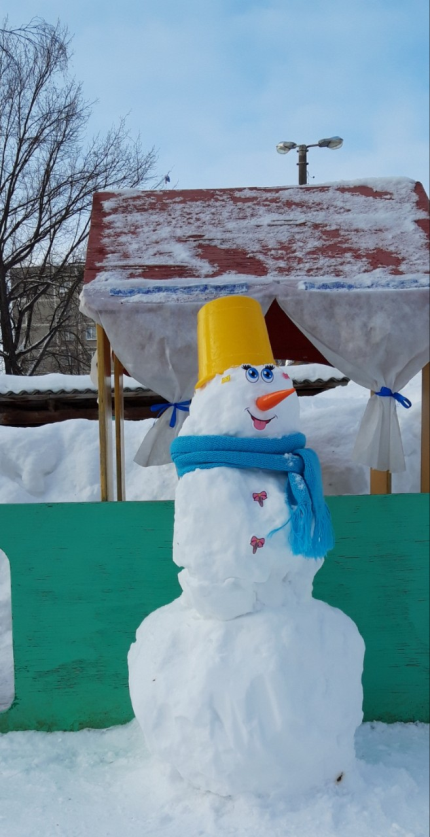 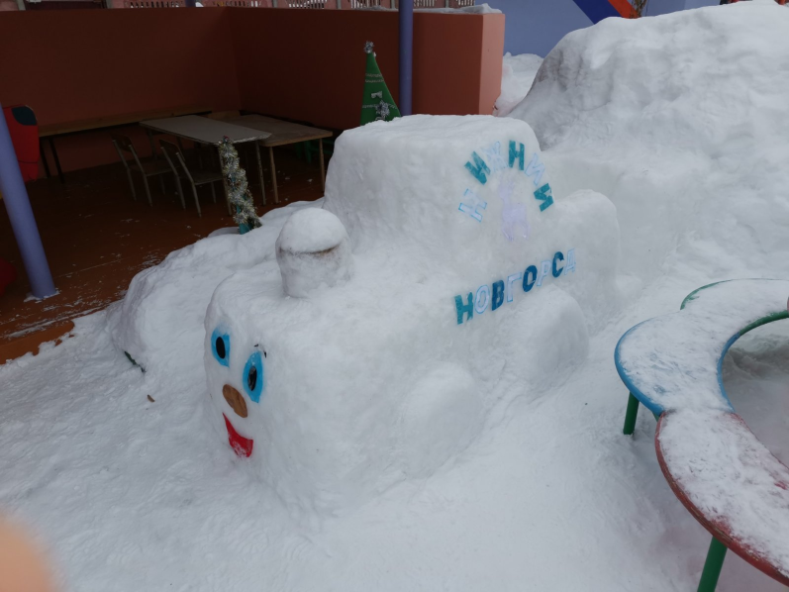 Колет щеки, зябнут руки -
Разыгрался Дед Мороз
Нам сегодня не до скуки -
Строим снежный паровоз.
Он не мал и не велик, 
Снежно белый снеговик!
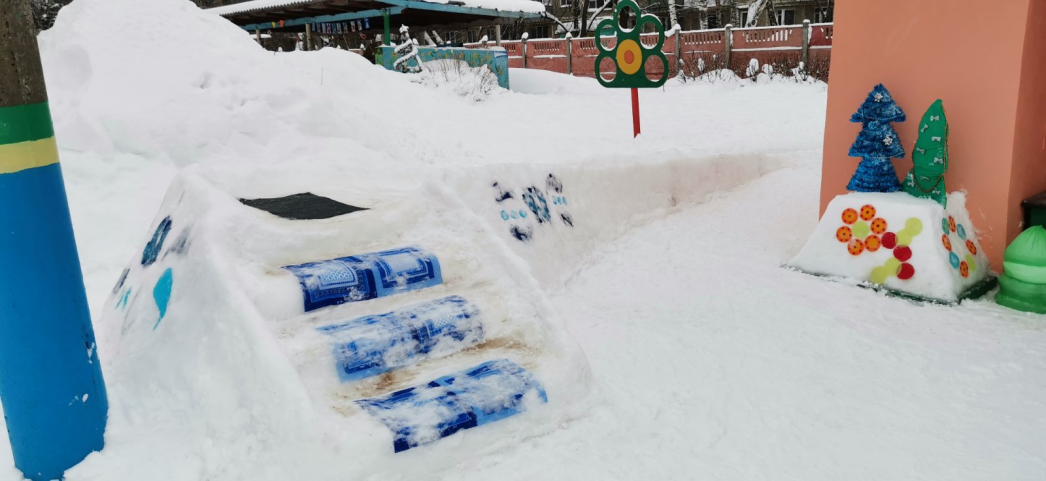 Говорят – для детворы
Веселее нет игры,
Чем катание с высокой,
Ледяной, крутой горы!
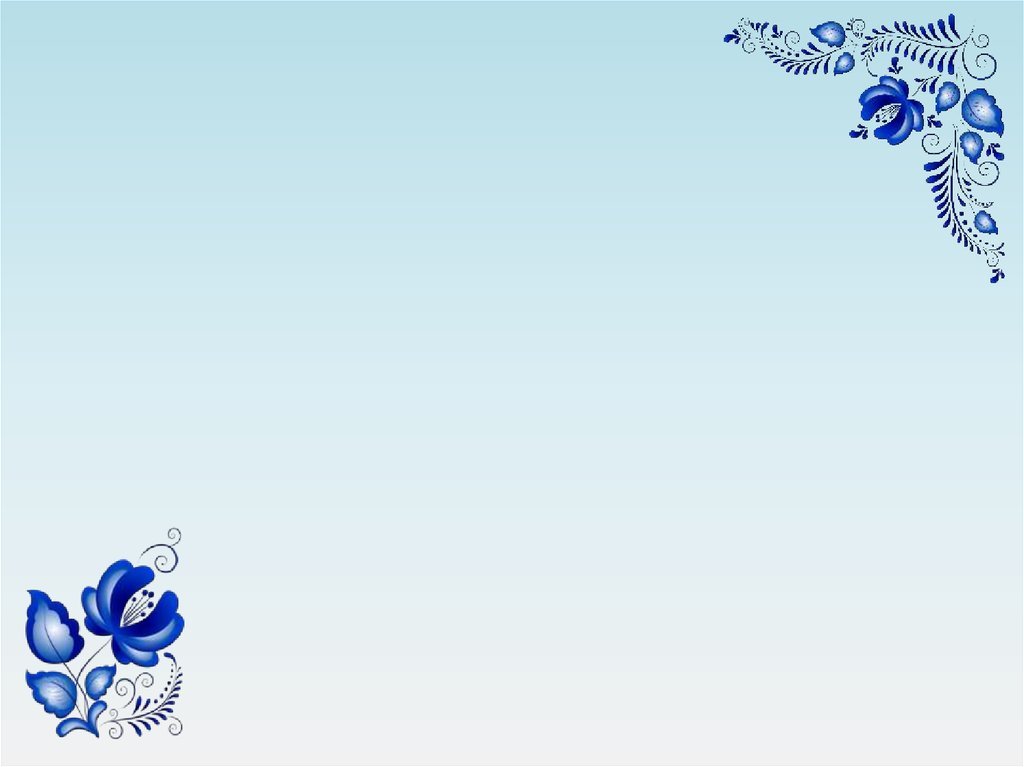 Добро пожаловать на зимний участок  группы №6 (5-6 лет) 
« Узоры Гжели»
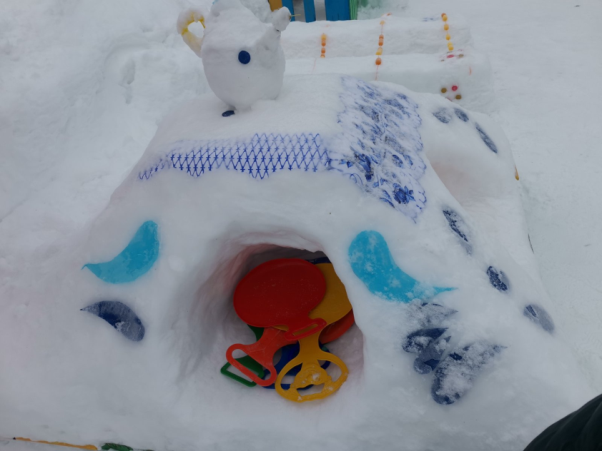 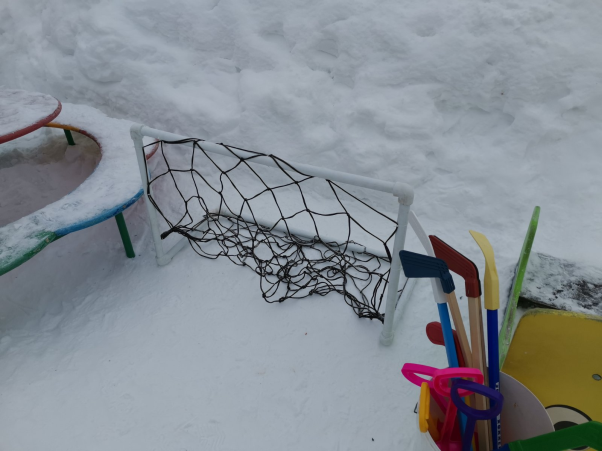 Хорошо зимой играть!
Можно в цель снежки кидать!
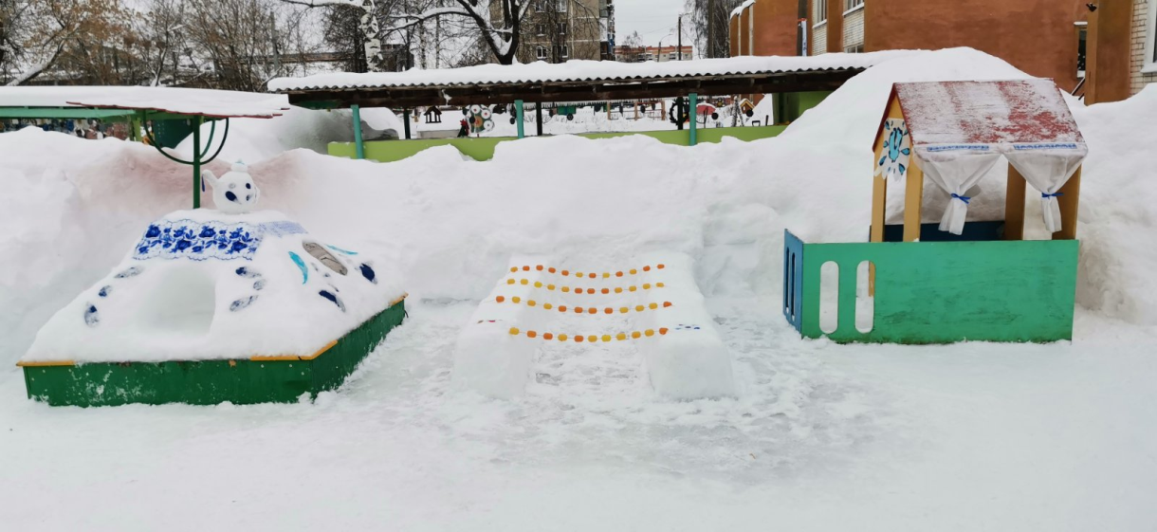 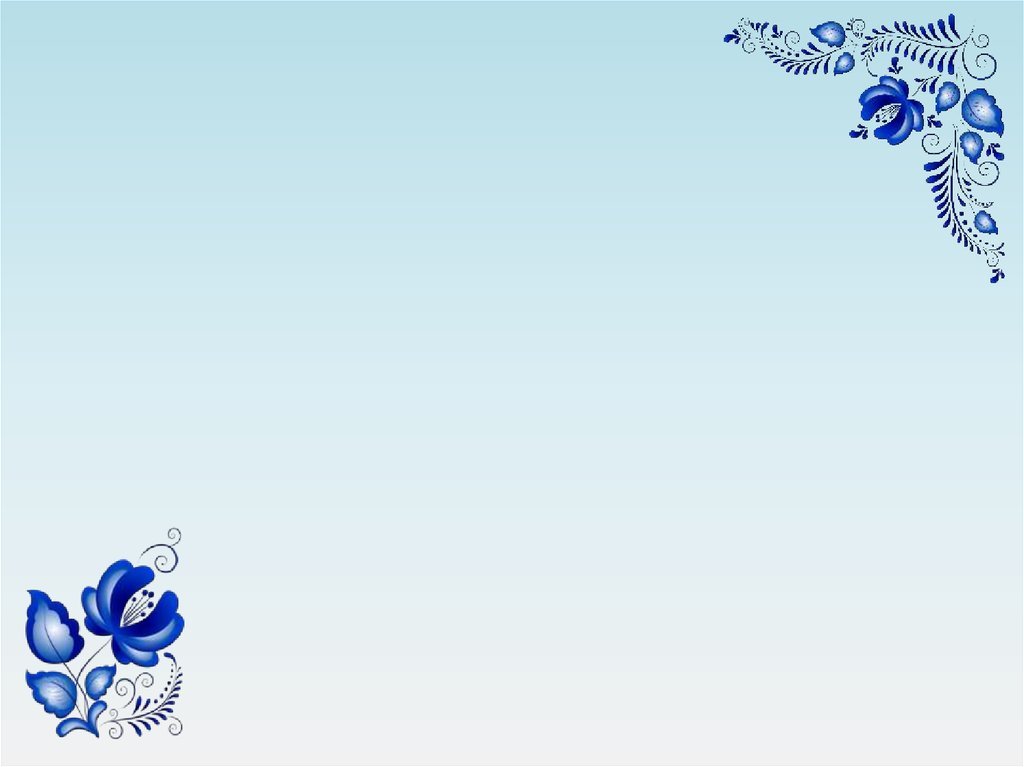 Добро пожаловать на зимний участок  
группы №10(  5-6 лет)  «Чудесница  Гжель»
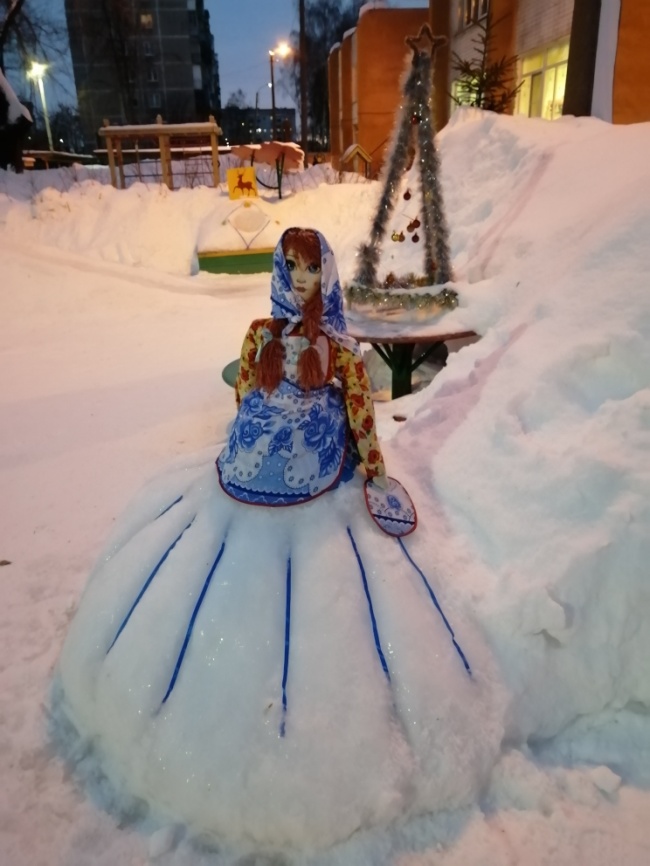 Посмотри, как хороша эта девица-душа.
Щечки алые горят, удивительный наряд,
Сидит кокошник горделиво,
Барышня так красива.
Кружочки, клеточки, полоски —
Простой, казалось бы, узор,
Но отвести не в силах взор
От барыни и водоноски.
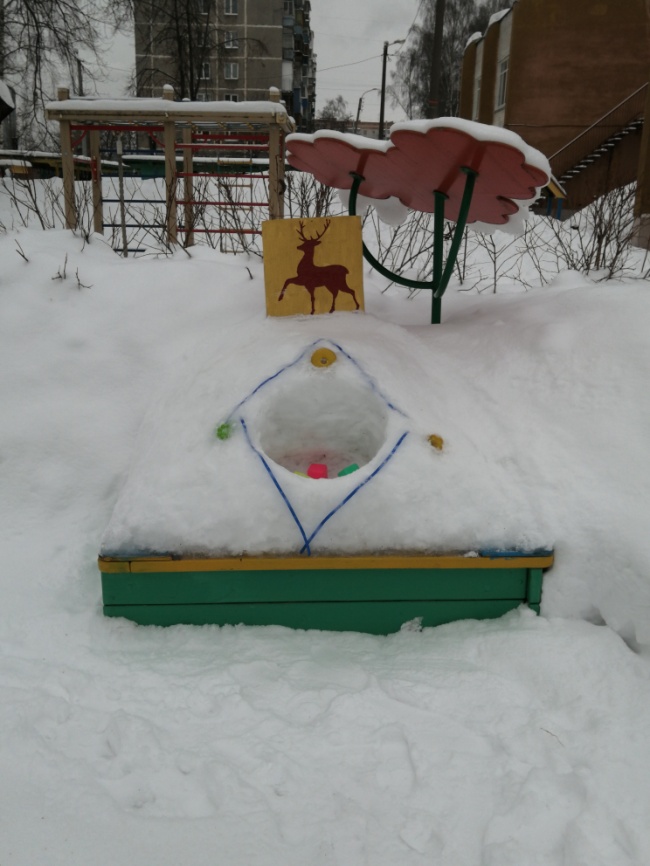 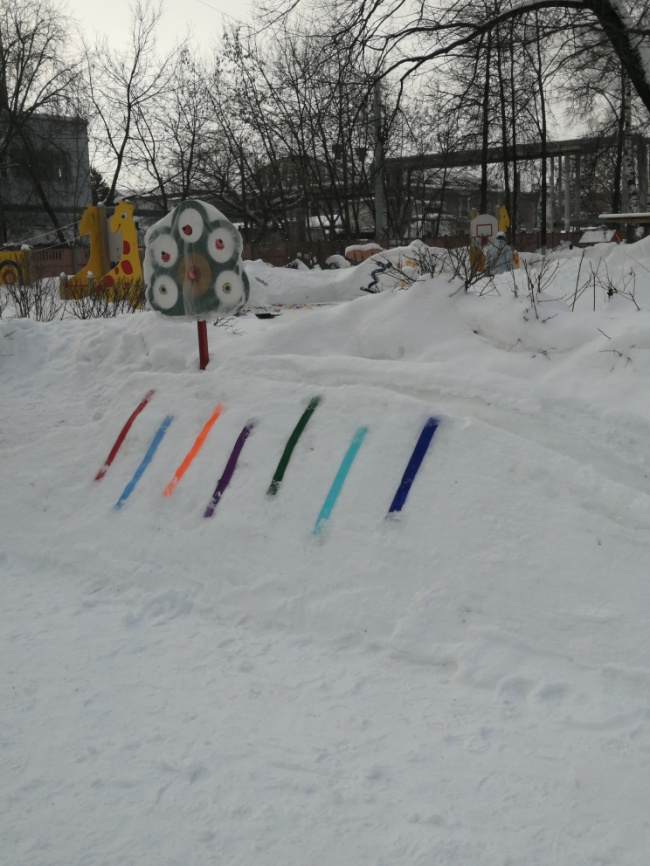 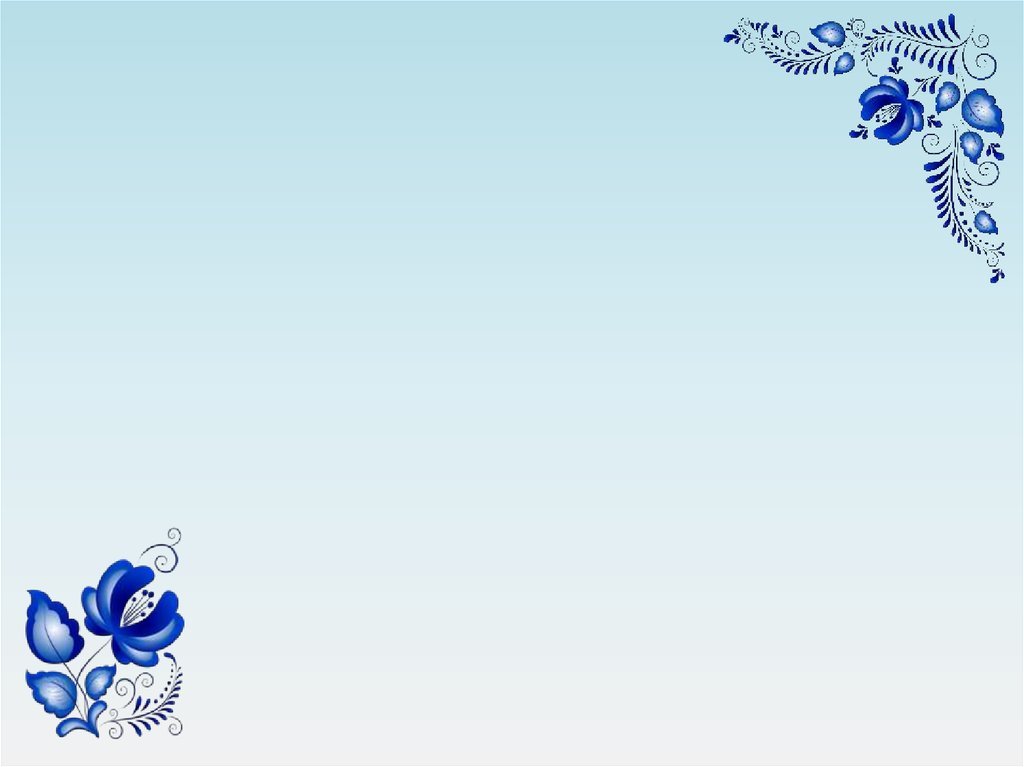 Добро пожаловать на зимний участок  
группы №15 ( 5-6 лет)  «Дымка в гостях у ребят»
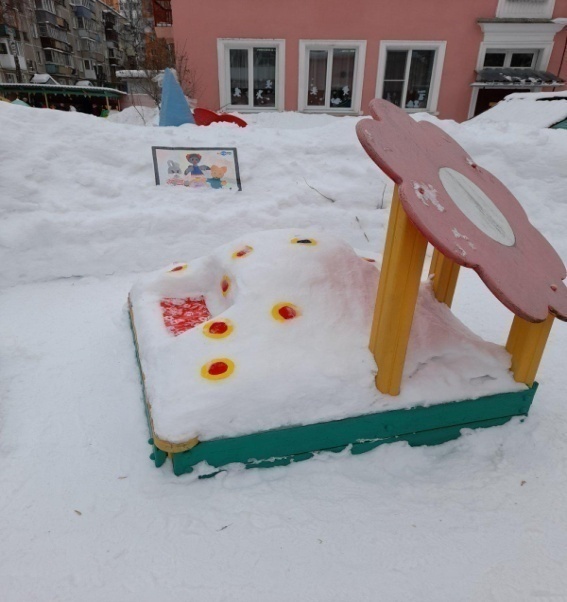 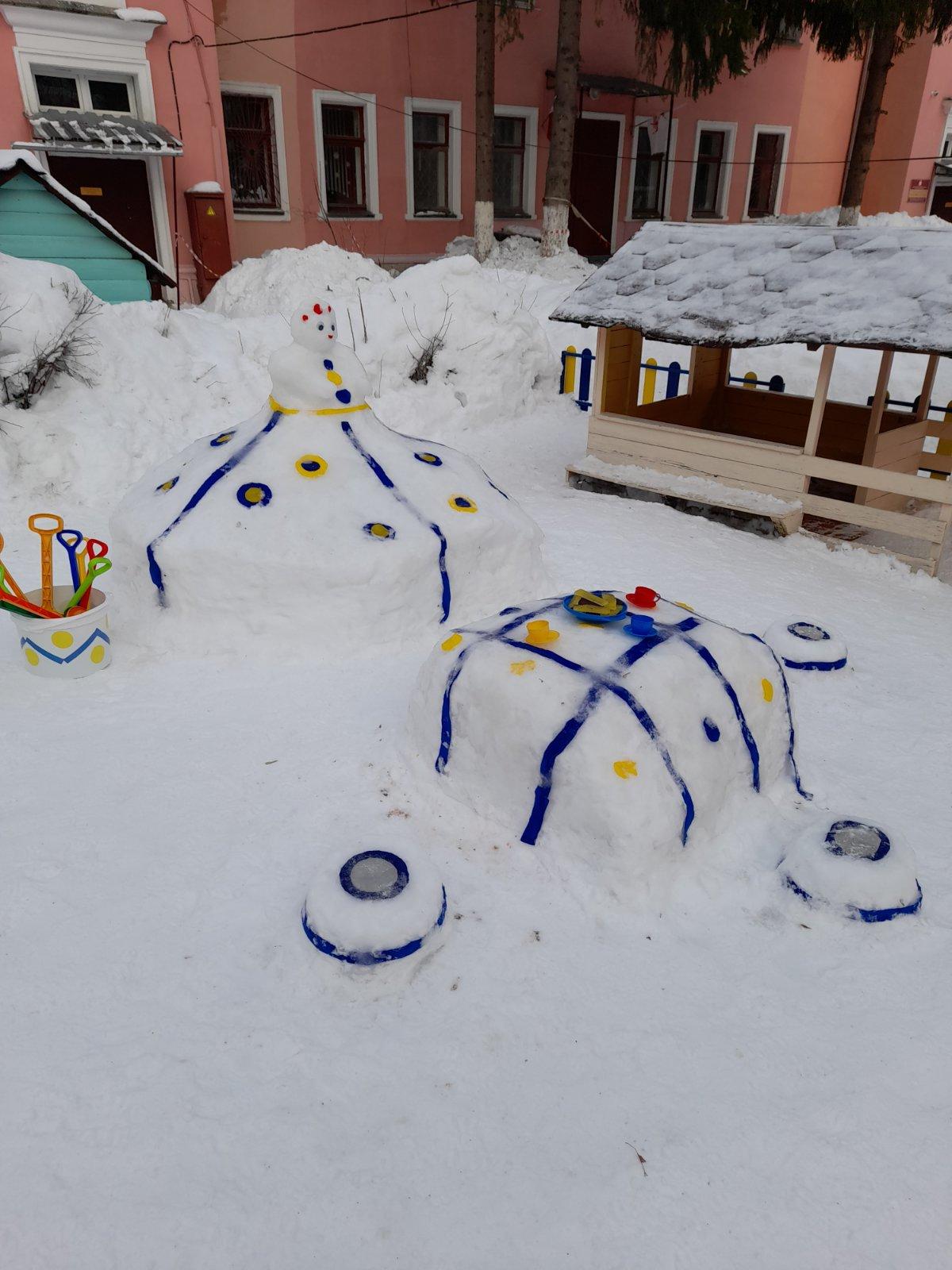 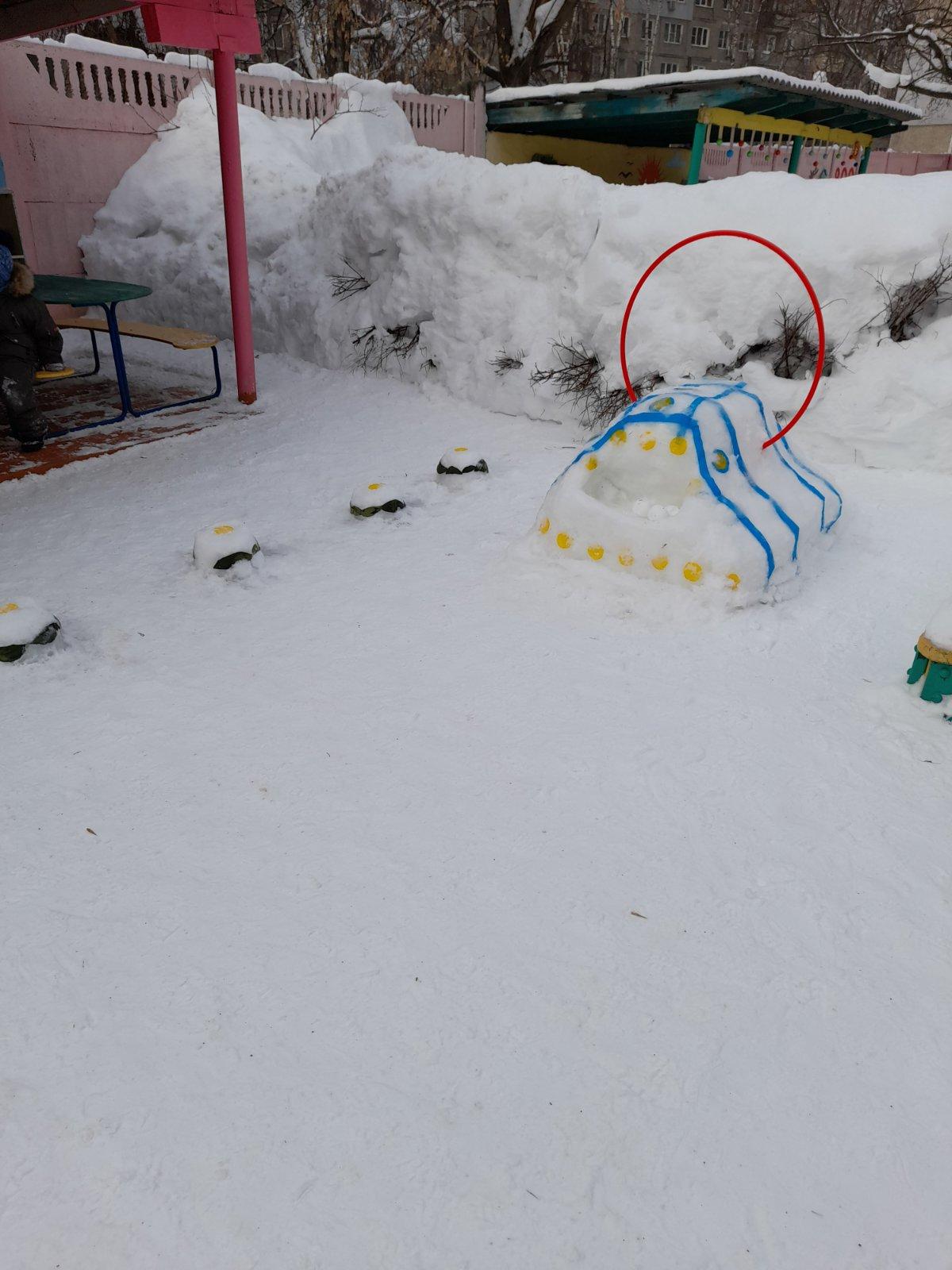 Ах! Чуть жив от восхищенья!Чудо всем на удивленье:Расписные медвежата,Барыни, коньки, утята,Расписные даже хрюшки –Царство дымковской игрушки!
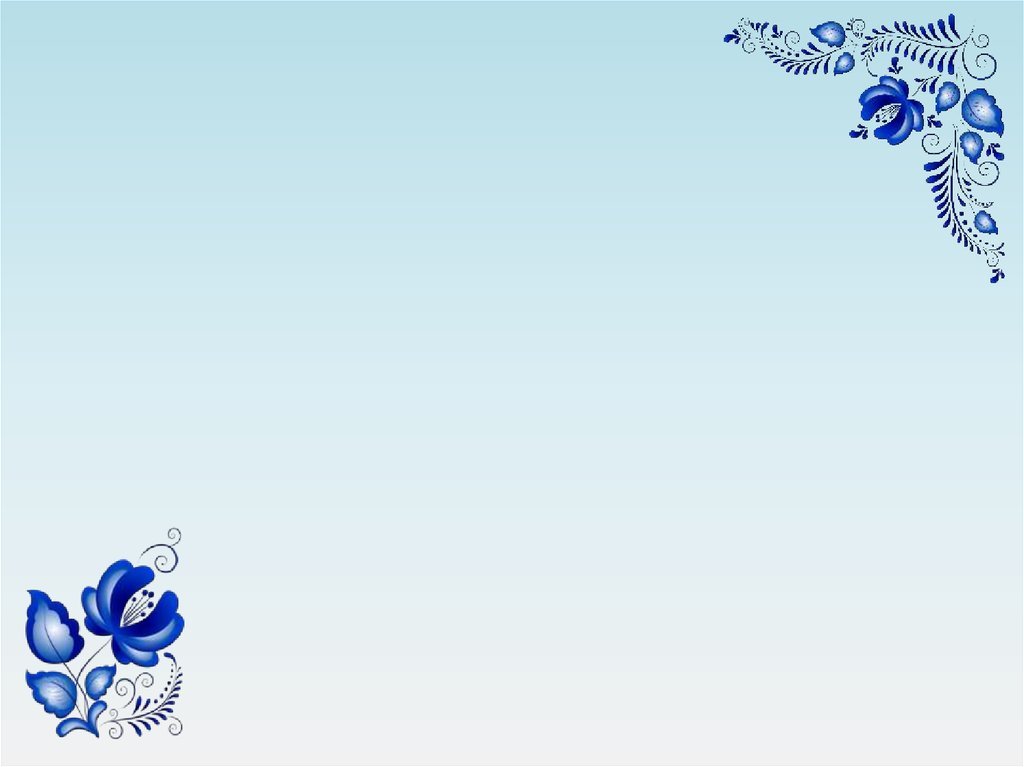 Добро пожаловать на зимний участок  
группы №5 ( 6-7 лет)  «В гости к мастерам Городца»
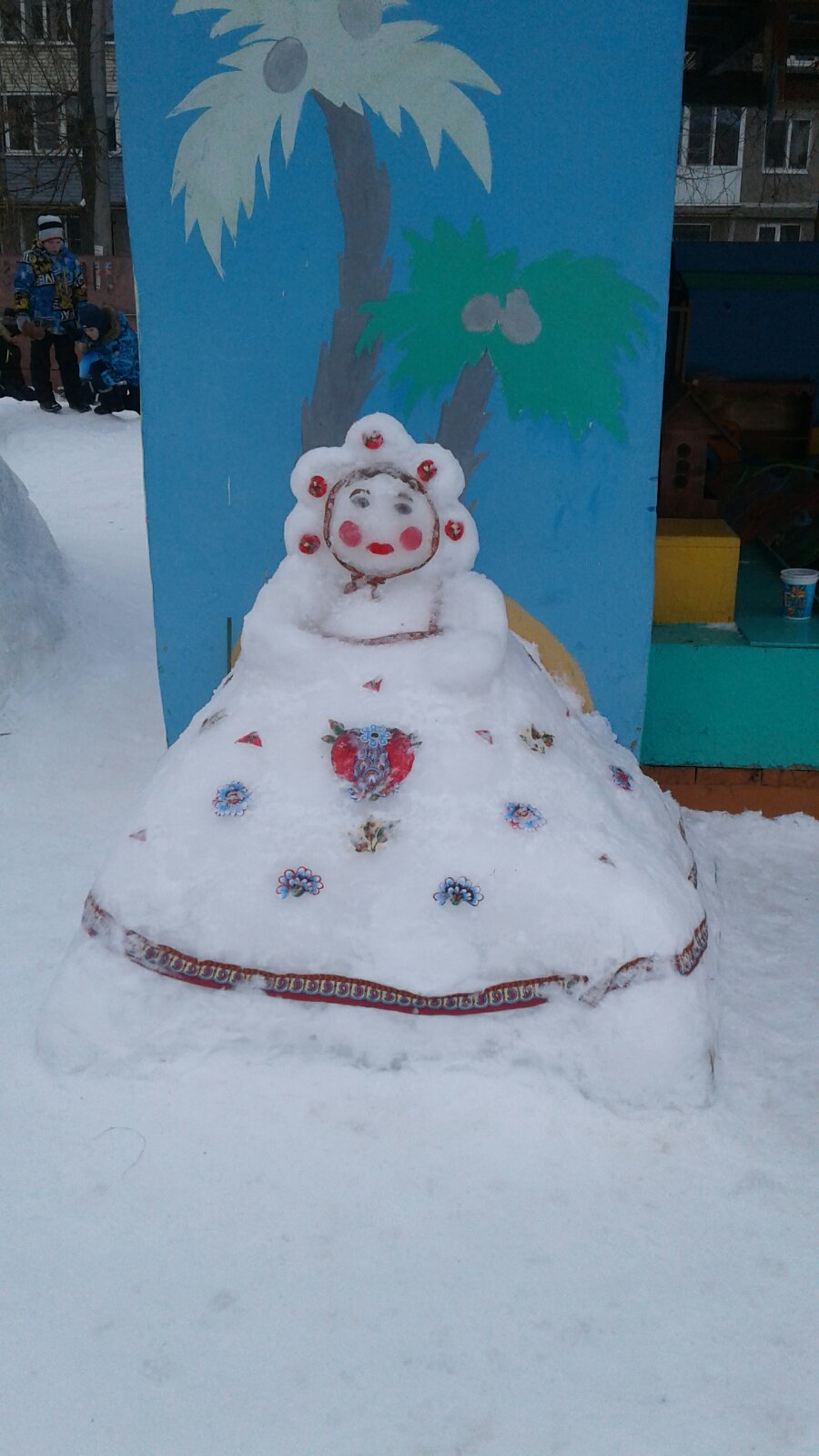 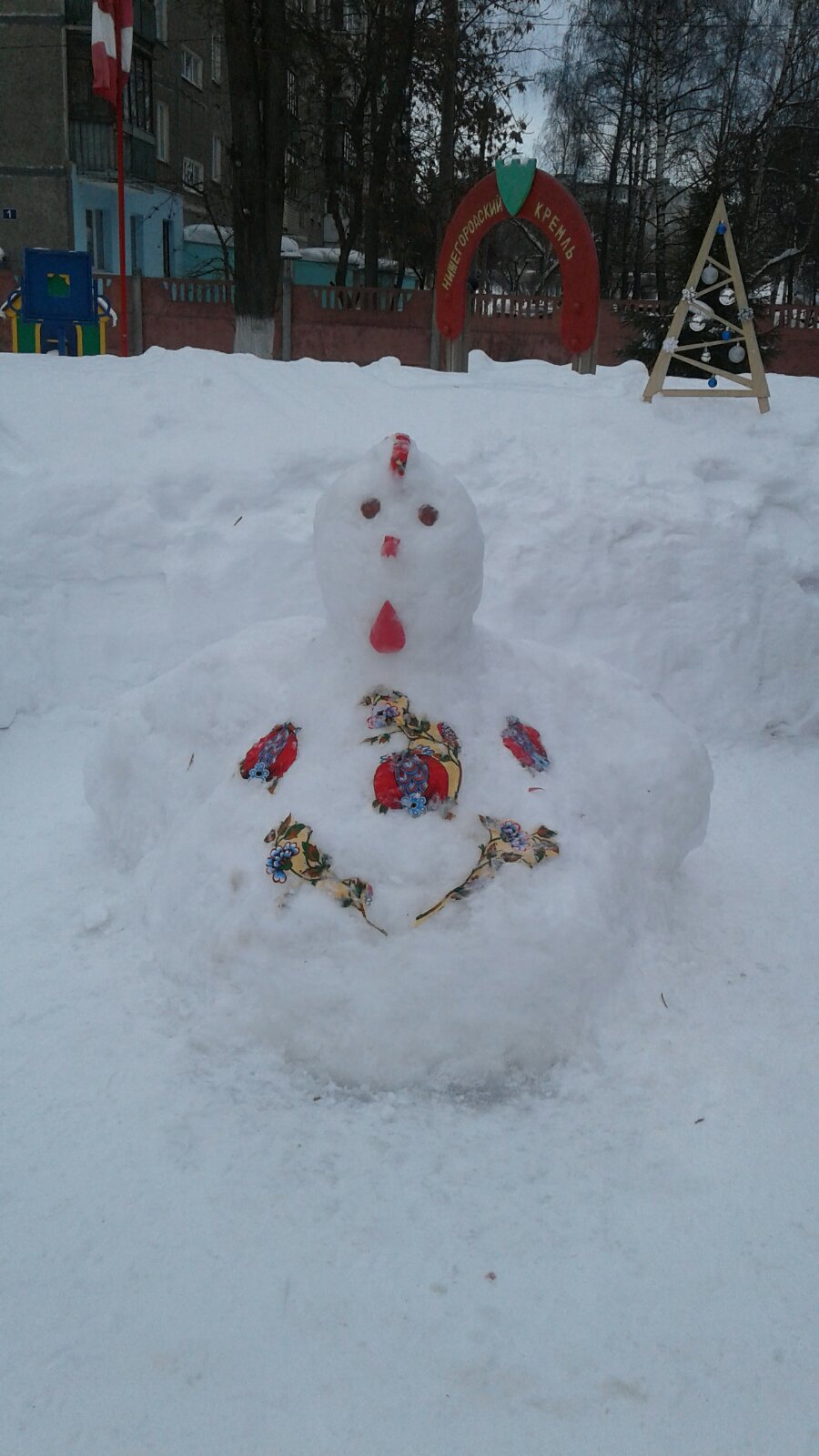 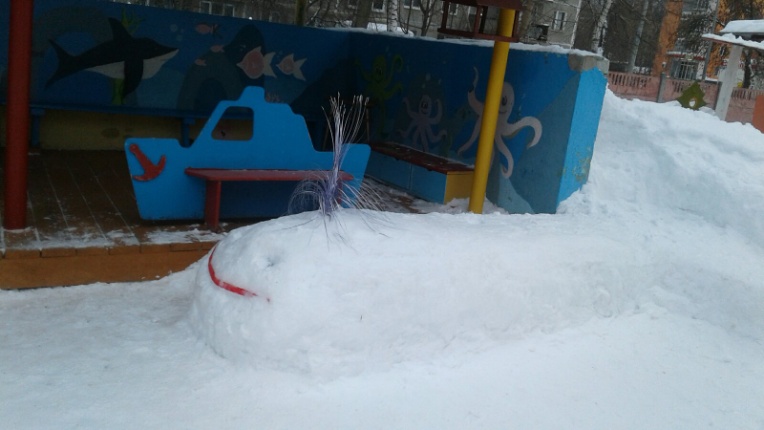 Вот барышня – красавица
Идёт по Городцу
Познакомьтесь: синий кит
Мама курочка - хохлатка
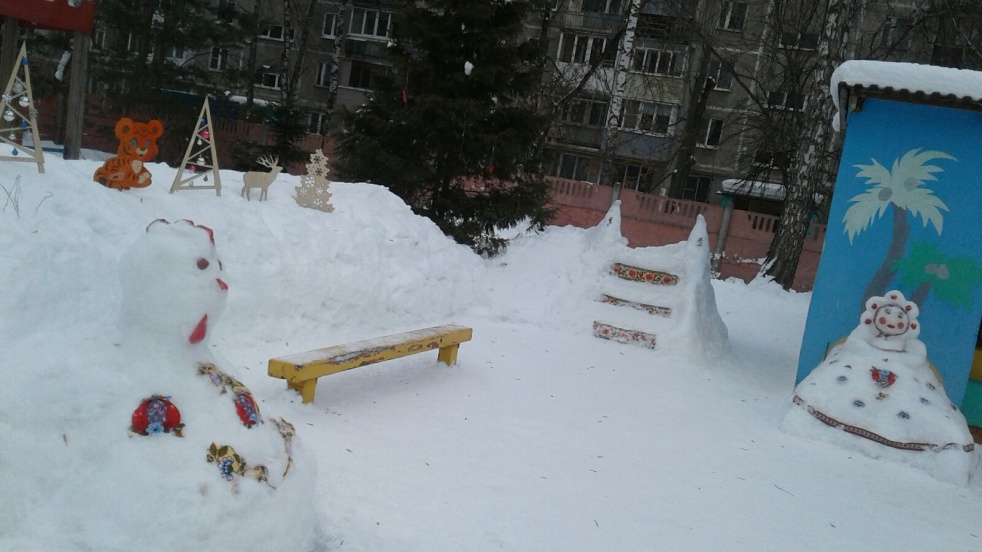 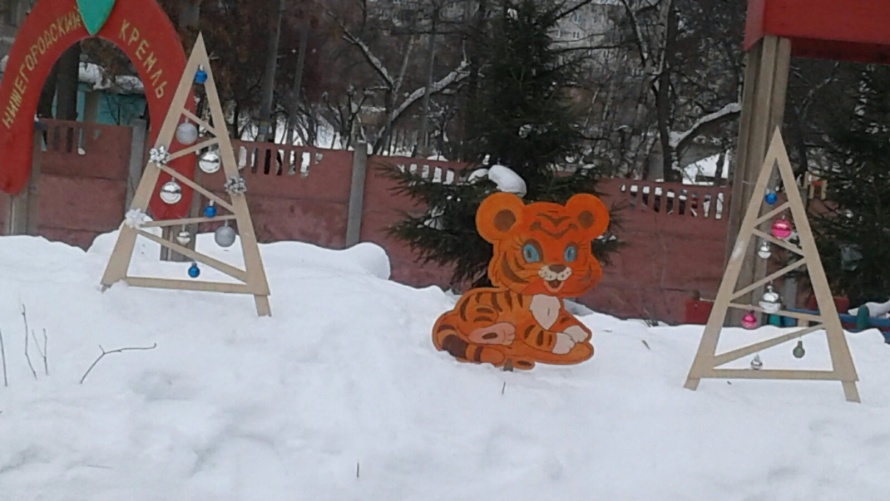 Символ года  - наш тигренок
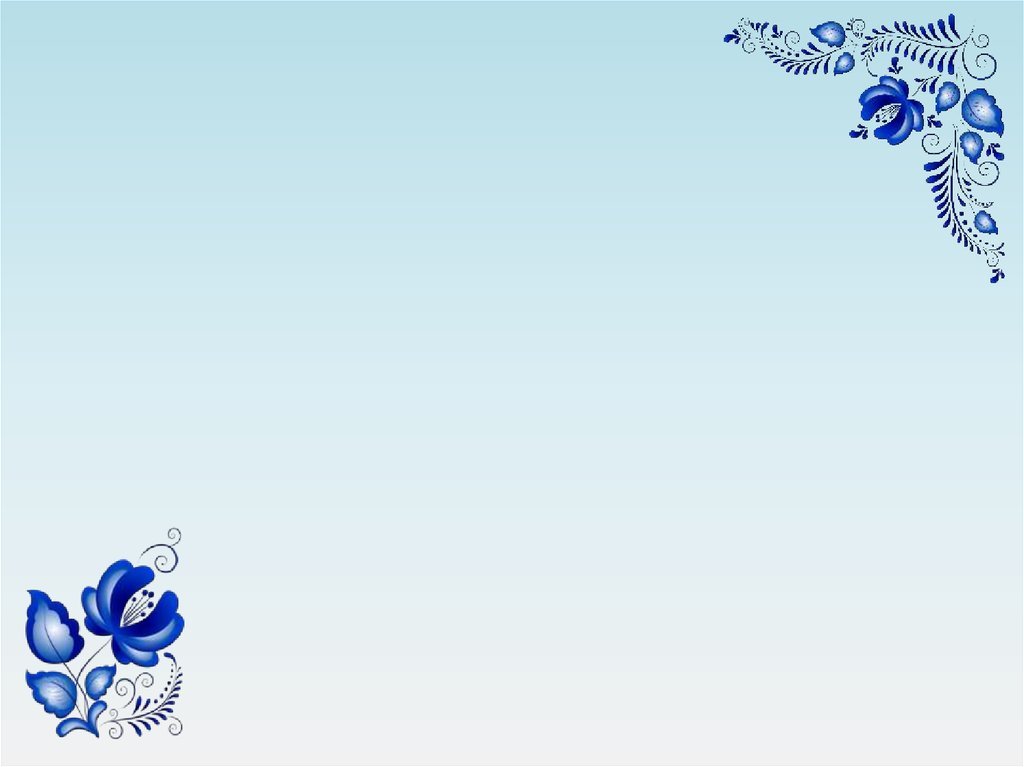 Добро пожаловать на зимний участок  
группы №9( 6-7 лет)  «Сказочный мир Хохломы»
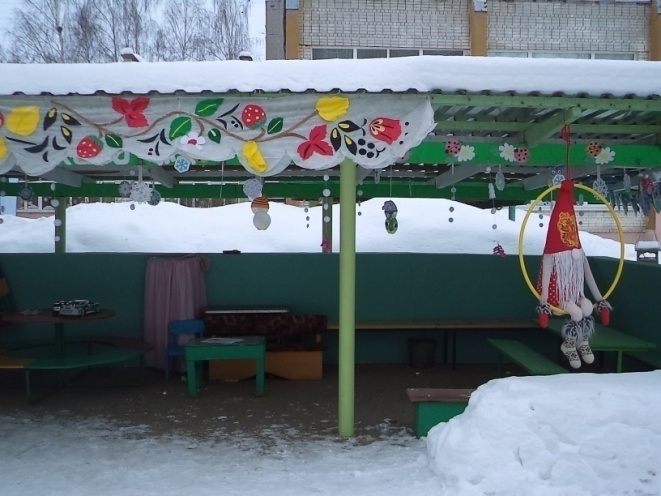 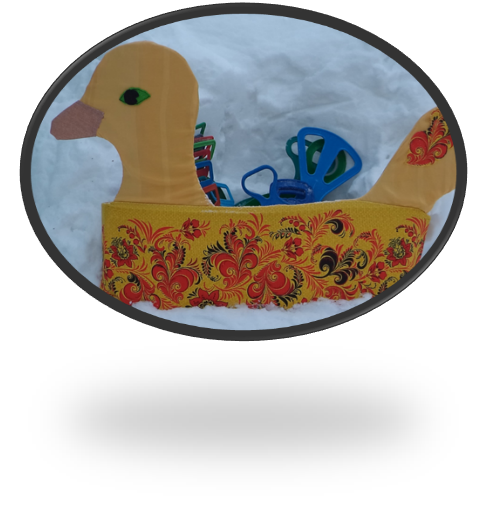 Семеновская Хохлома 
Вся золотиста-краснолика.
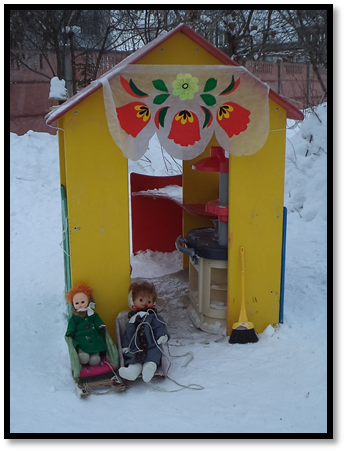 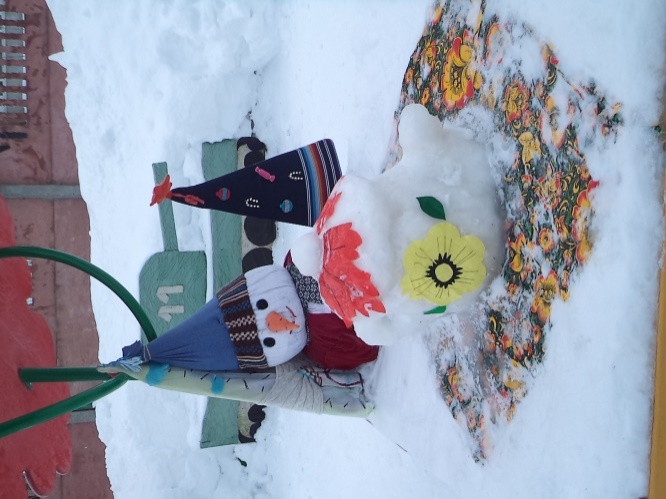 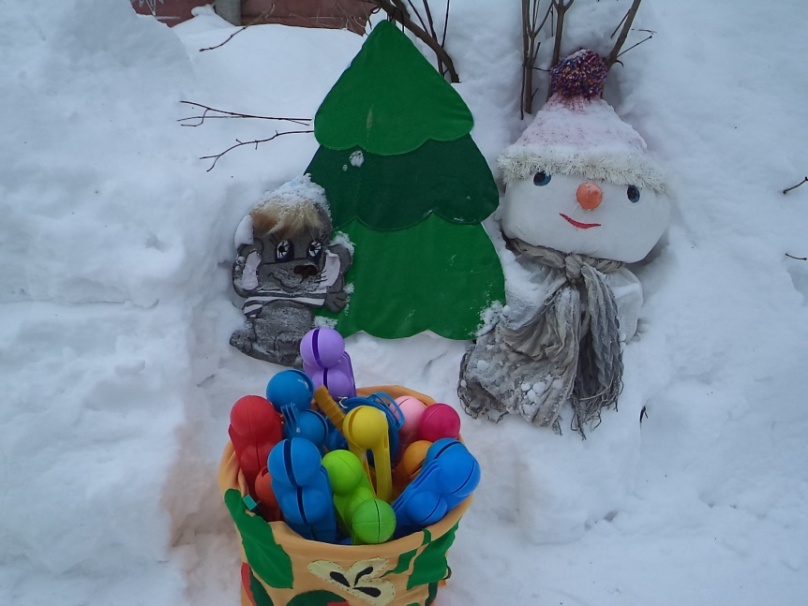 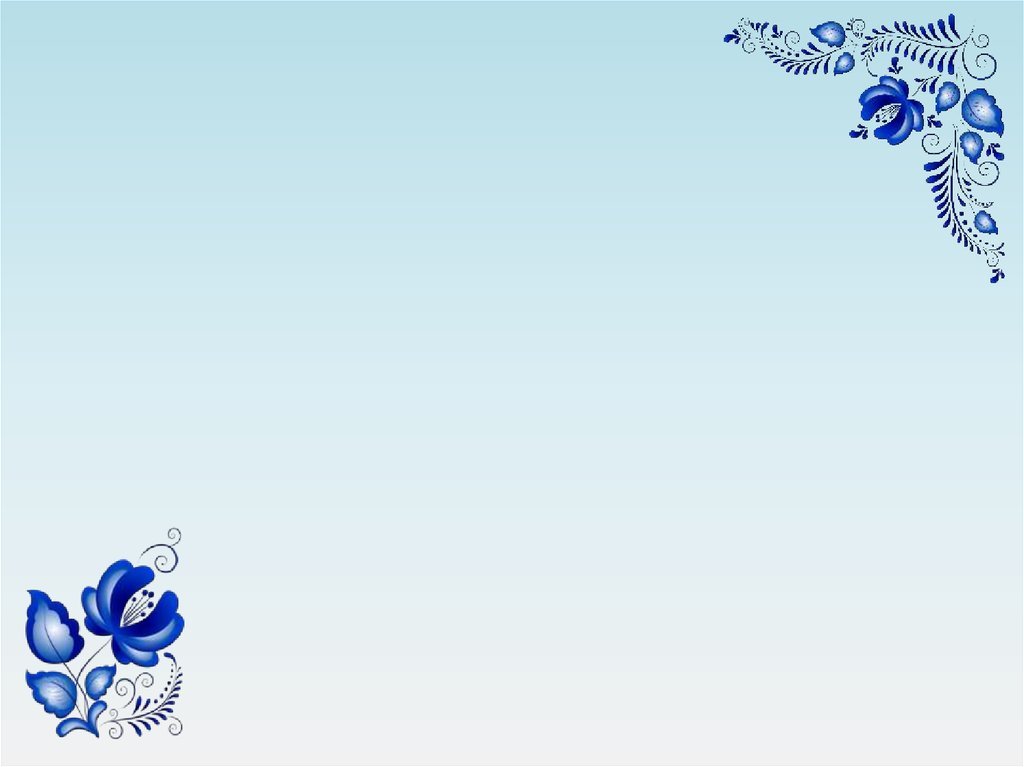 Добро пожаловать на зимний участок  
группы №9( 6-7 лет)  «Сказочный мир Хохломы»
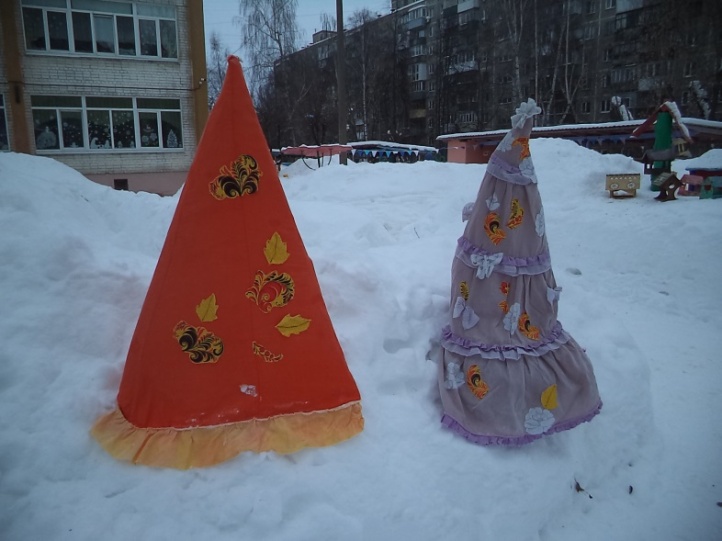 Экспериментировать нас зовет
Стол с узором Хохломы
Сказочные  хохломские елочки
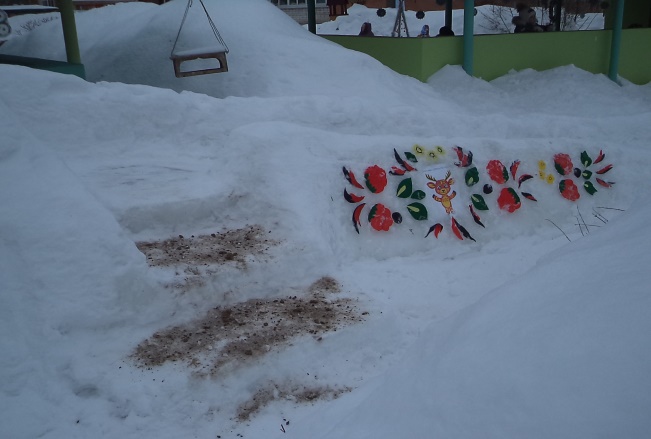 Горку сделали для всех,И теперь веселье, смех.
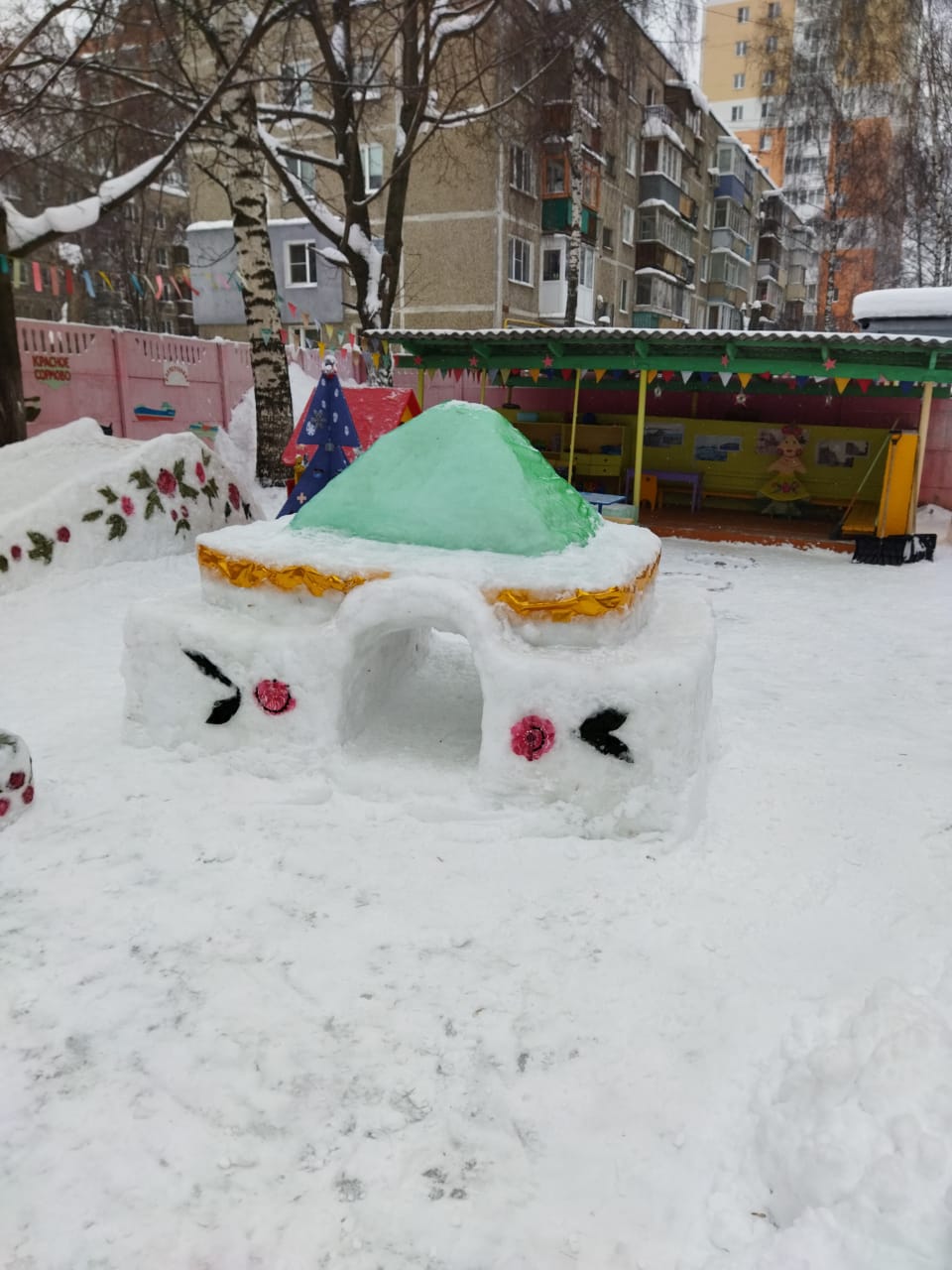 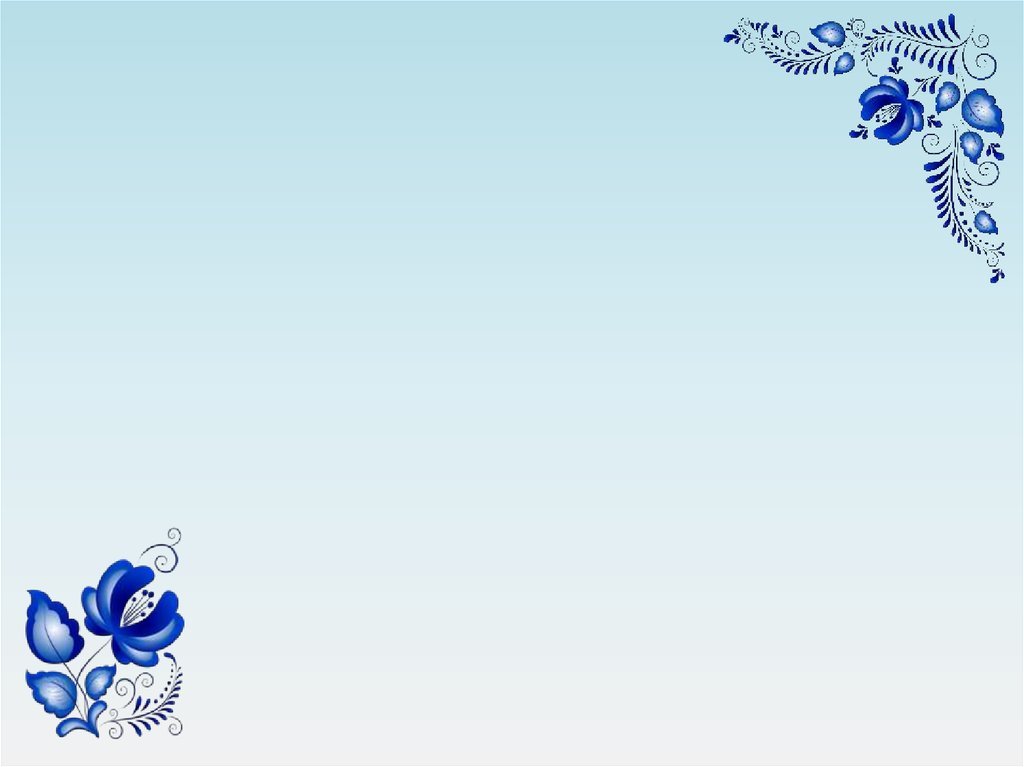 Добро пожаловать на зимний участок  
группы №13 ( 6-7 лет)  «Городецкие узоры»
Нижний Новгород старинный:
 Кремль на Дятловых горахВстал на Стрелке благочинной, 
На высоких берегах
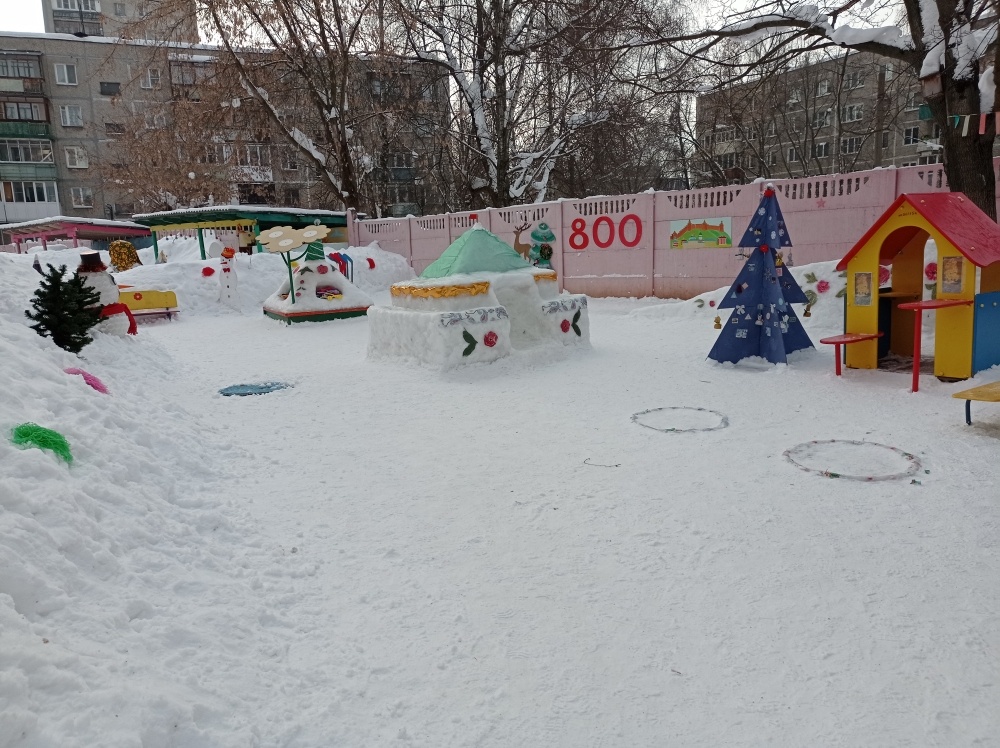 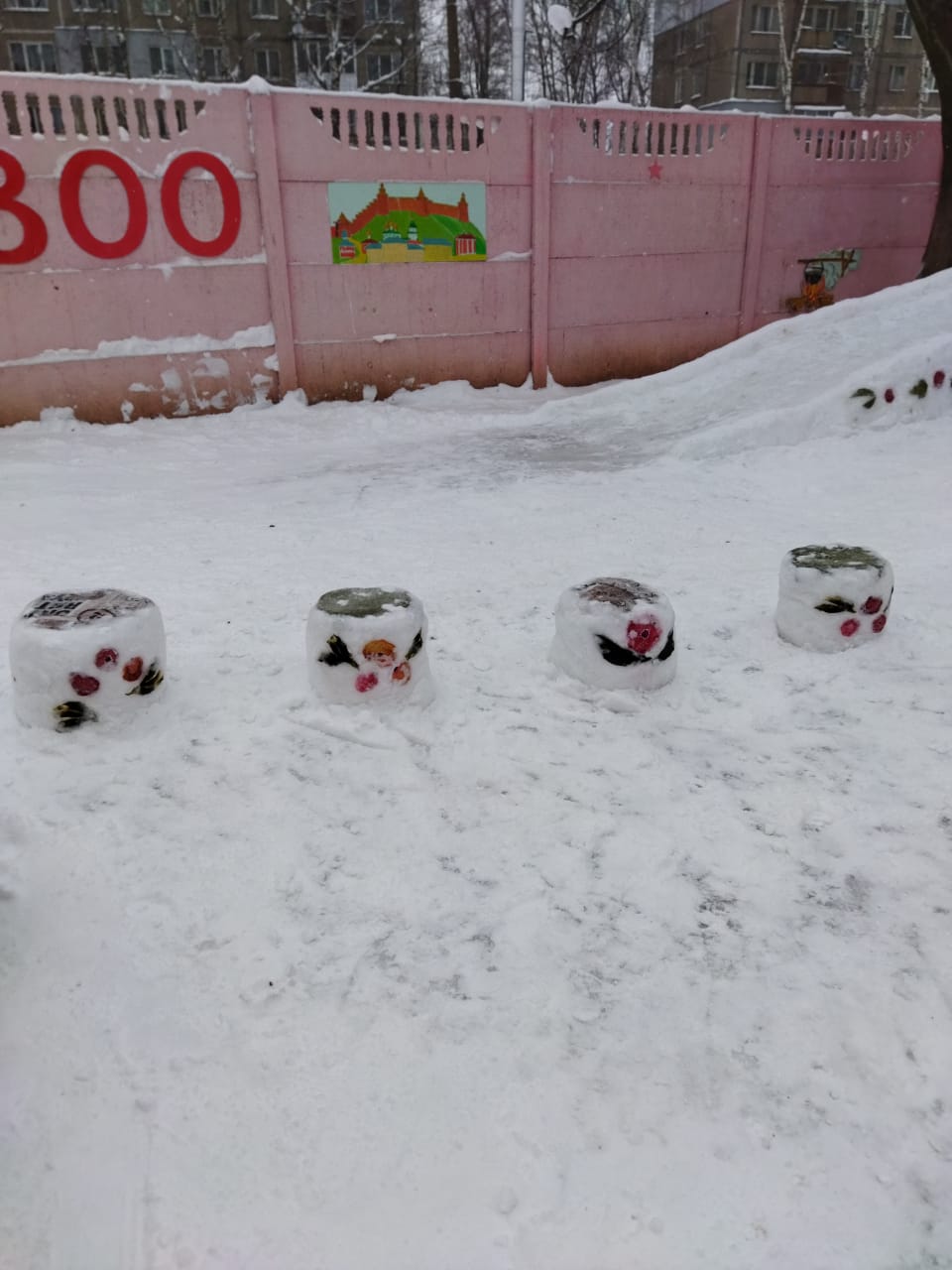 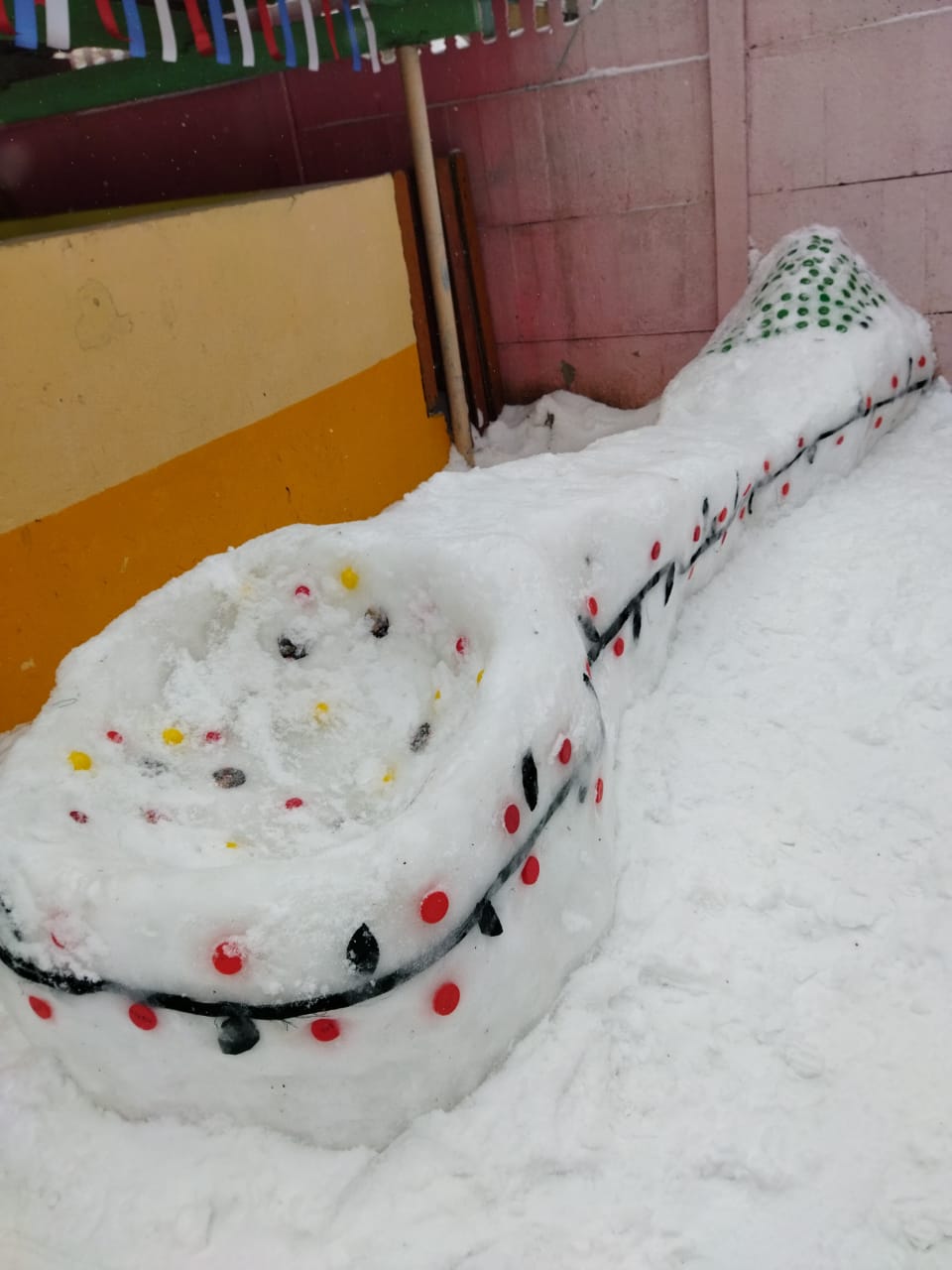 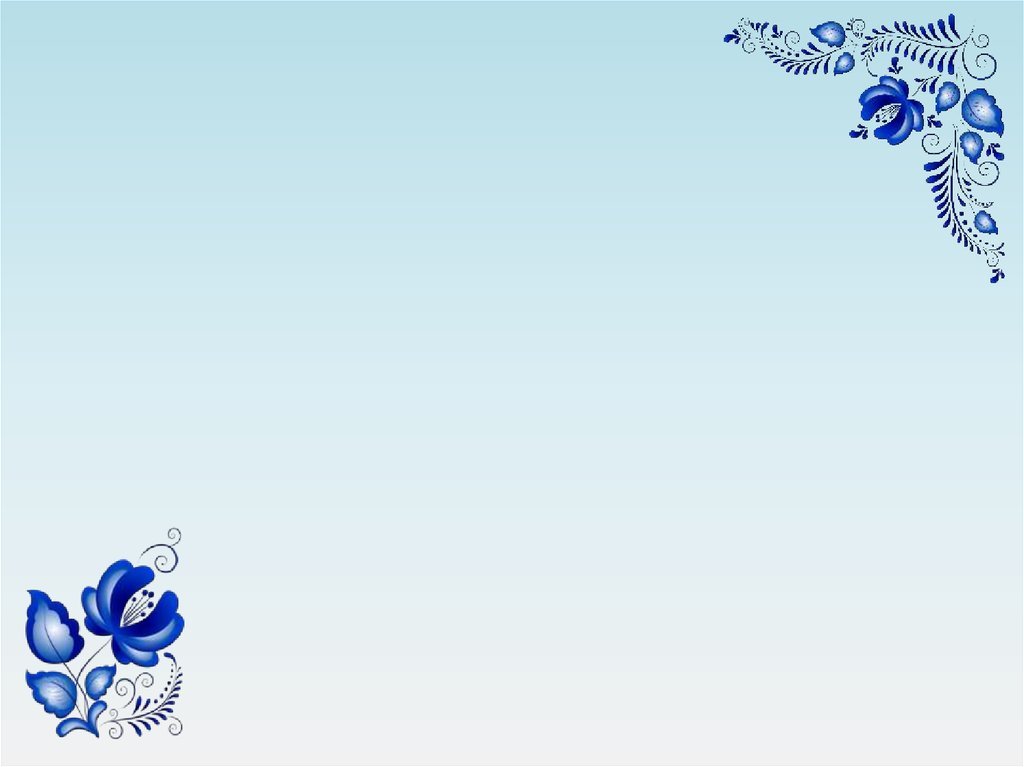 Добро пожаловать на зимний участок  
группы №13 ( 6-7 лет)  «Городецкие узоры»
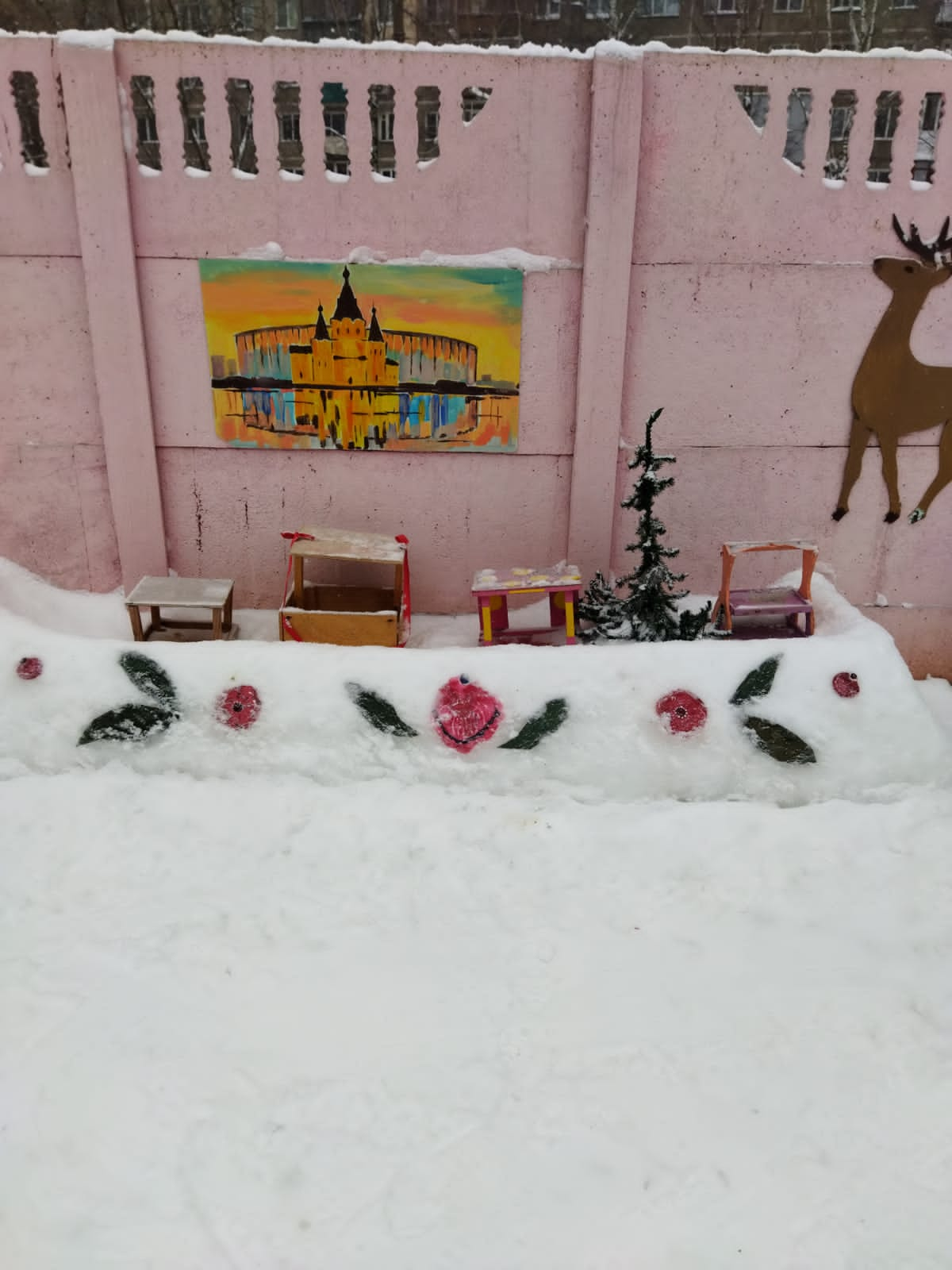 Мы поможем птичкам:
Воробьям, синичкам.
Им кормушку смастерим
И к карнизу прикрепим.
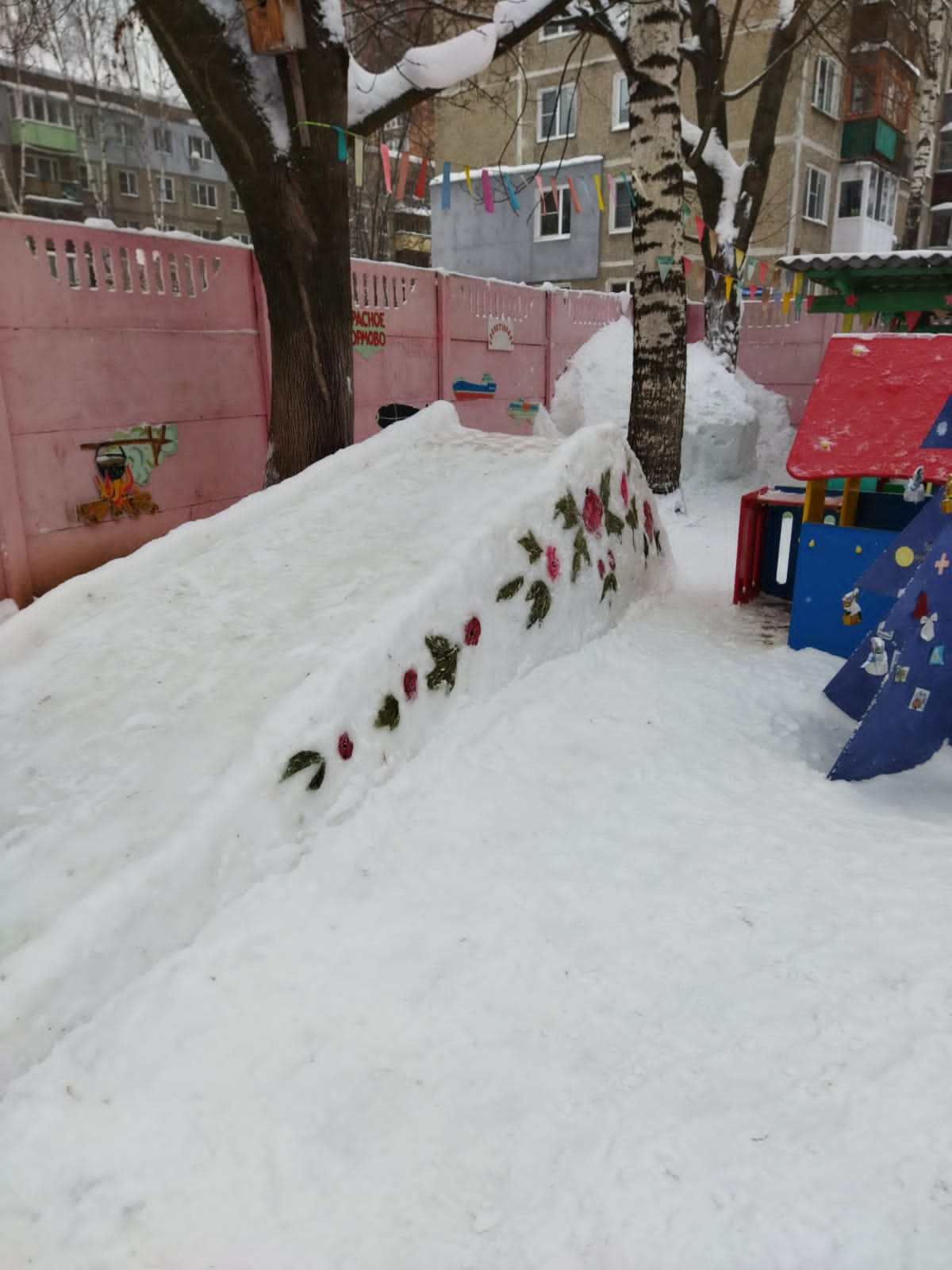 Нижний Новгород старинный:
 Кремль на Дятловых горахВстал на Стрелке благочинной, 
На высоких берегах
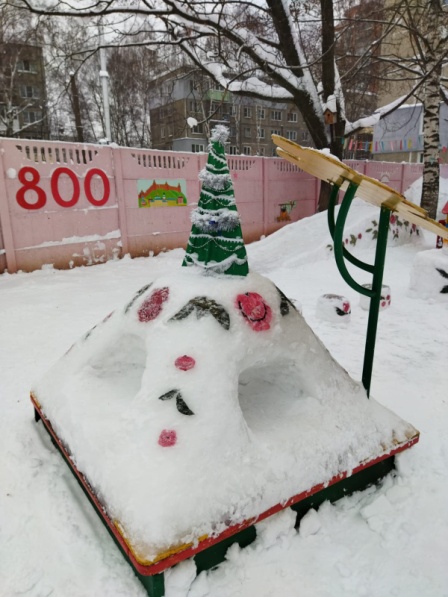 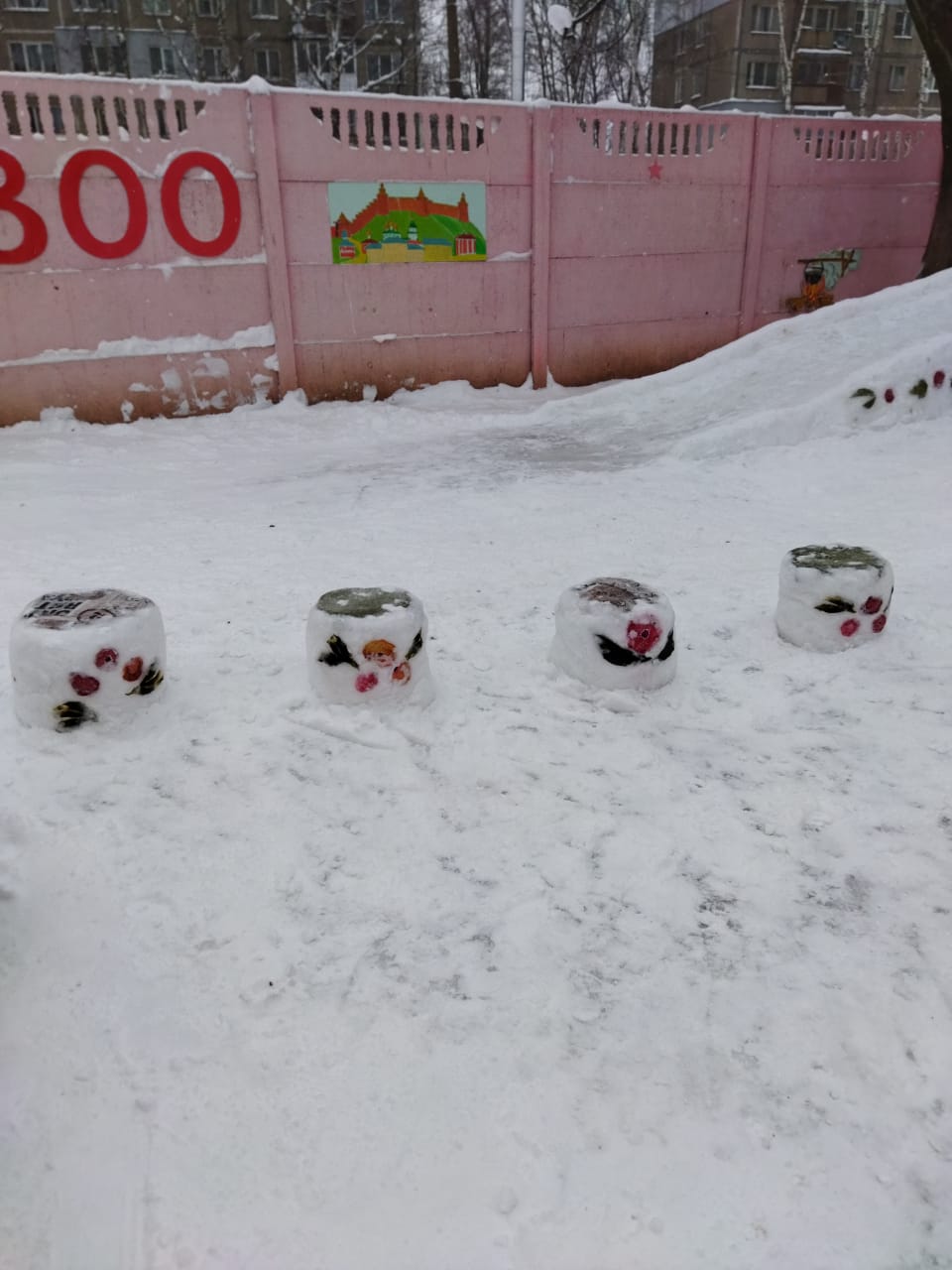 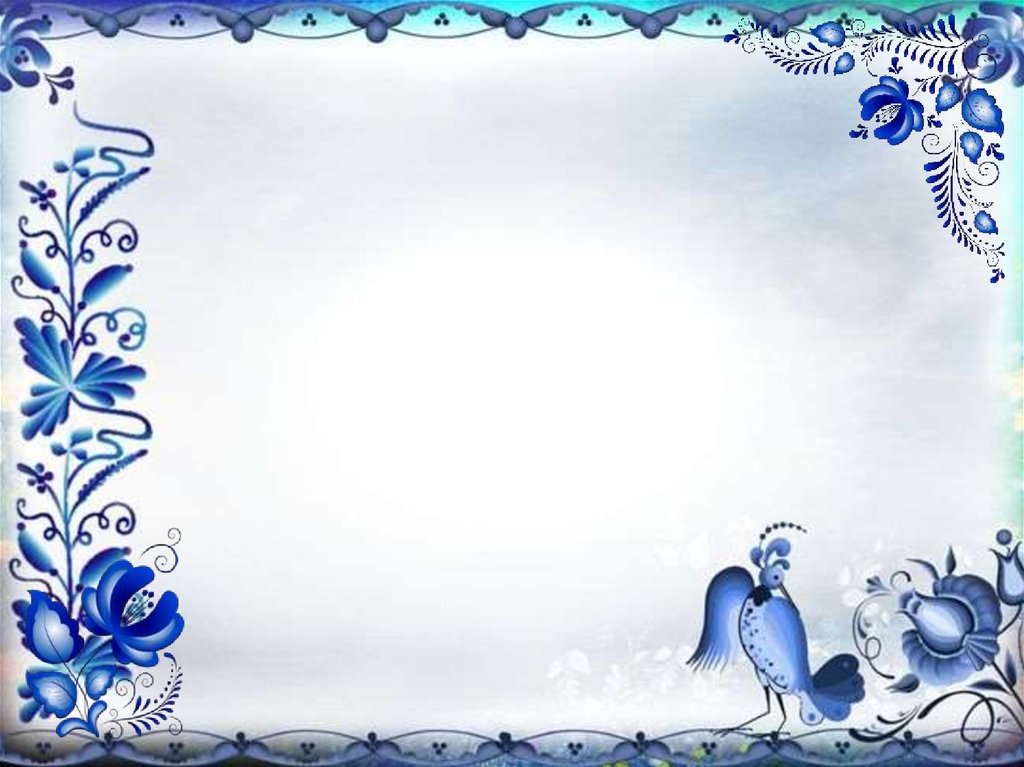 Спасибо за внимание!